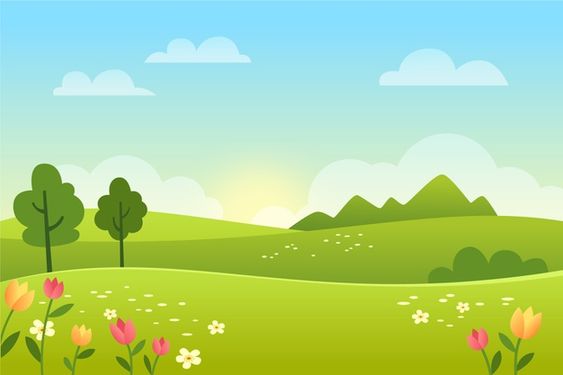 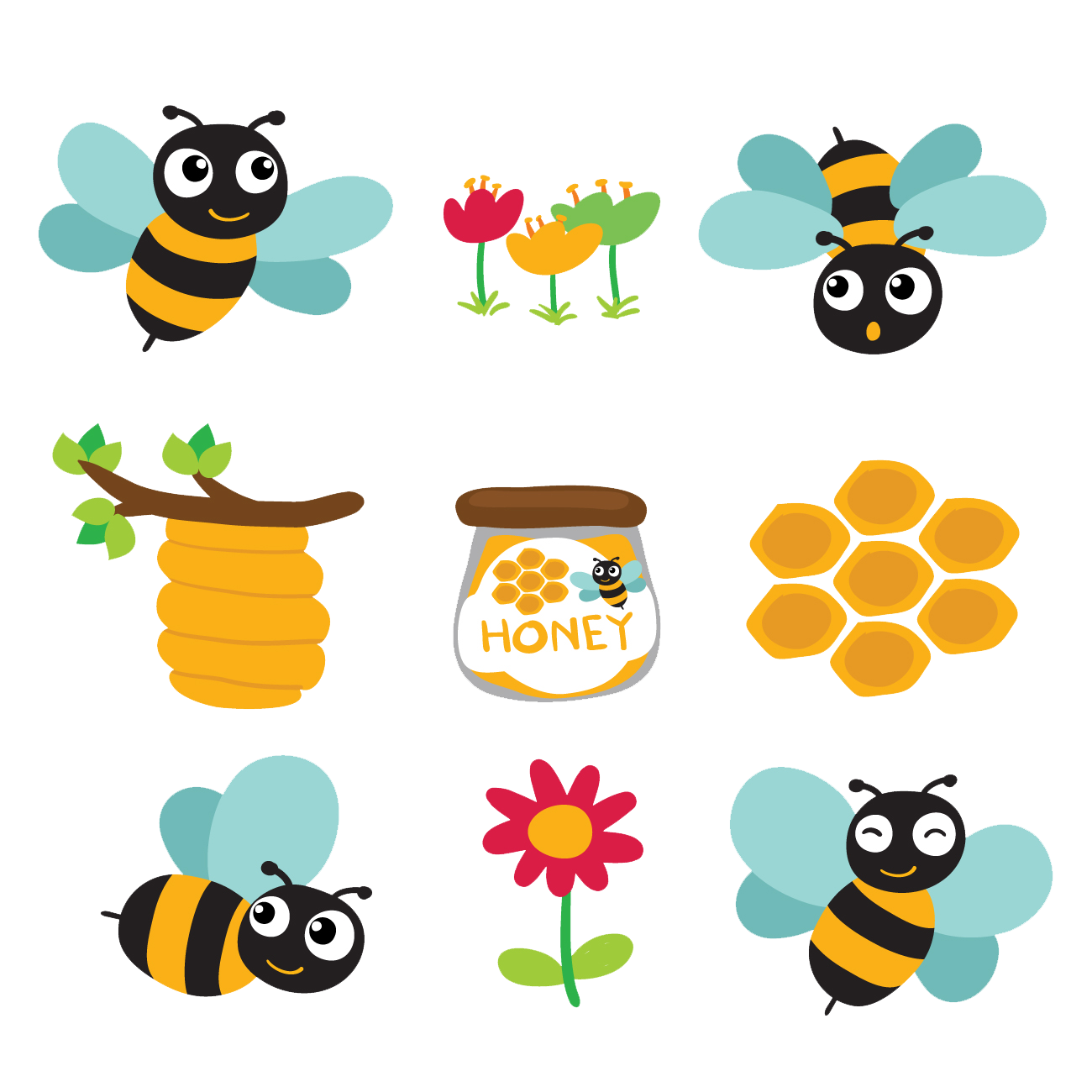 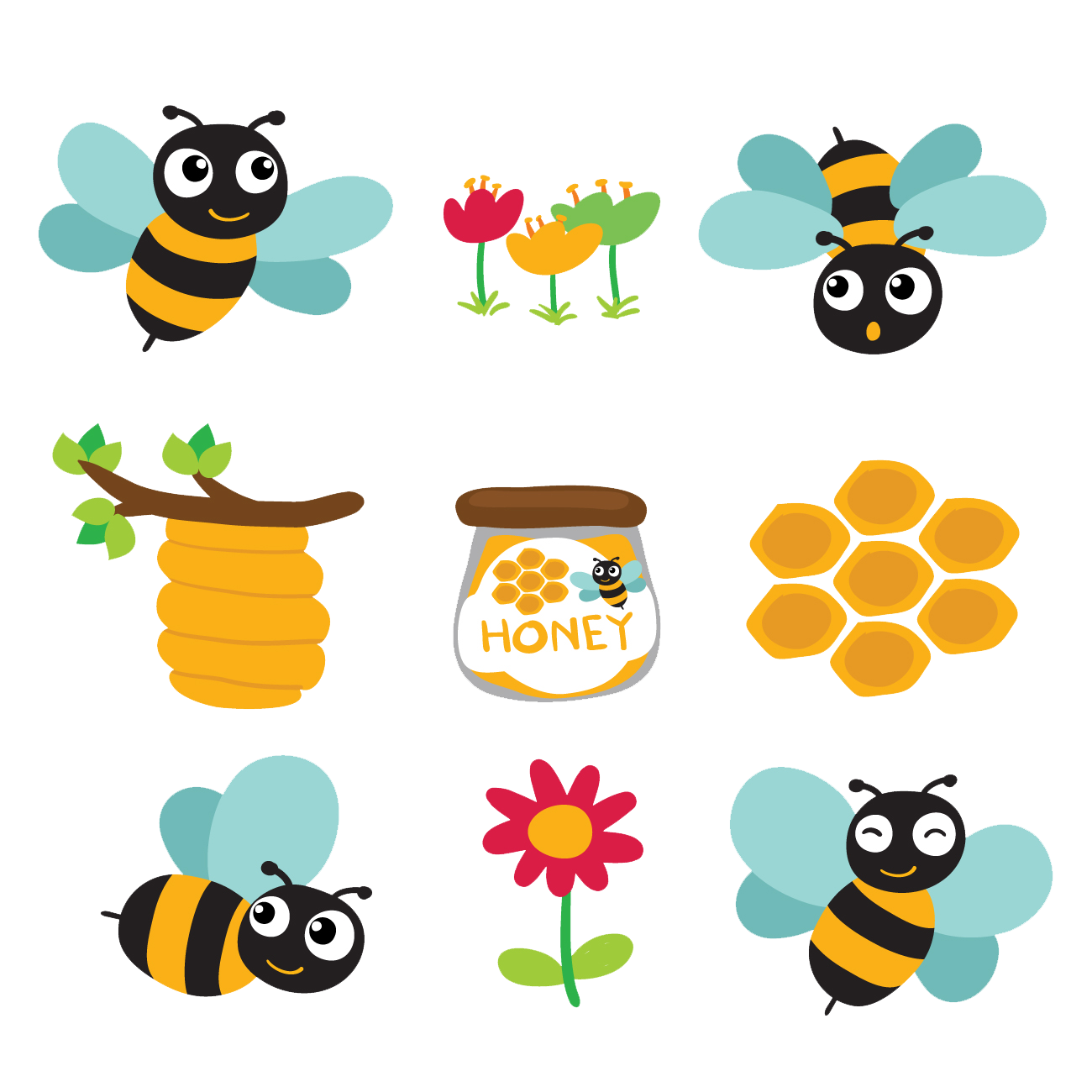 Trò chơi Ong Về Tổ
Bắt đầu
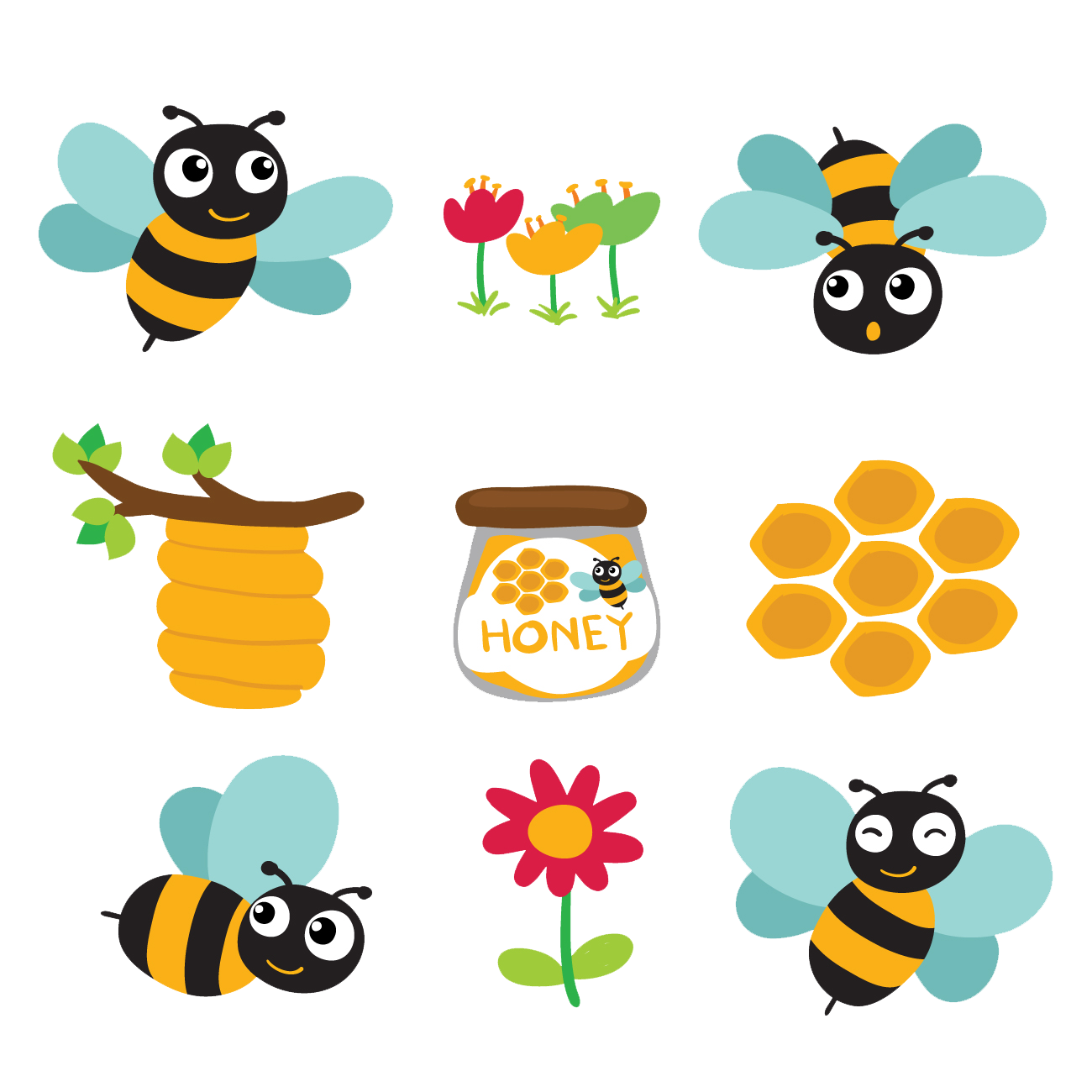 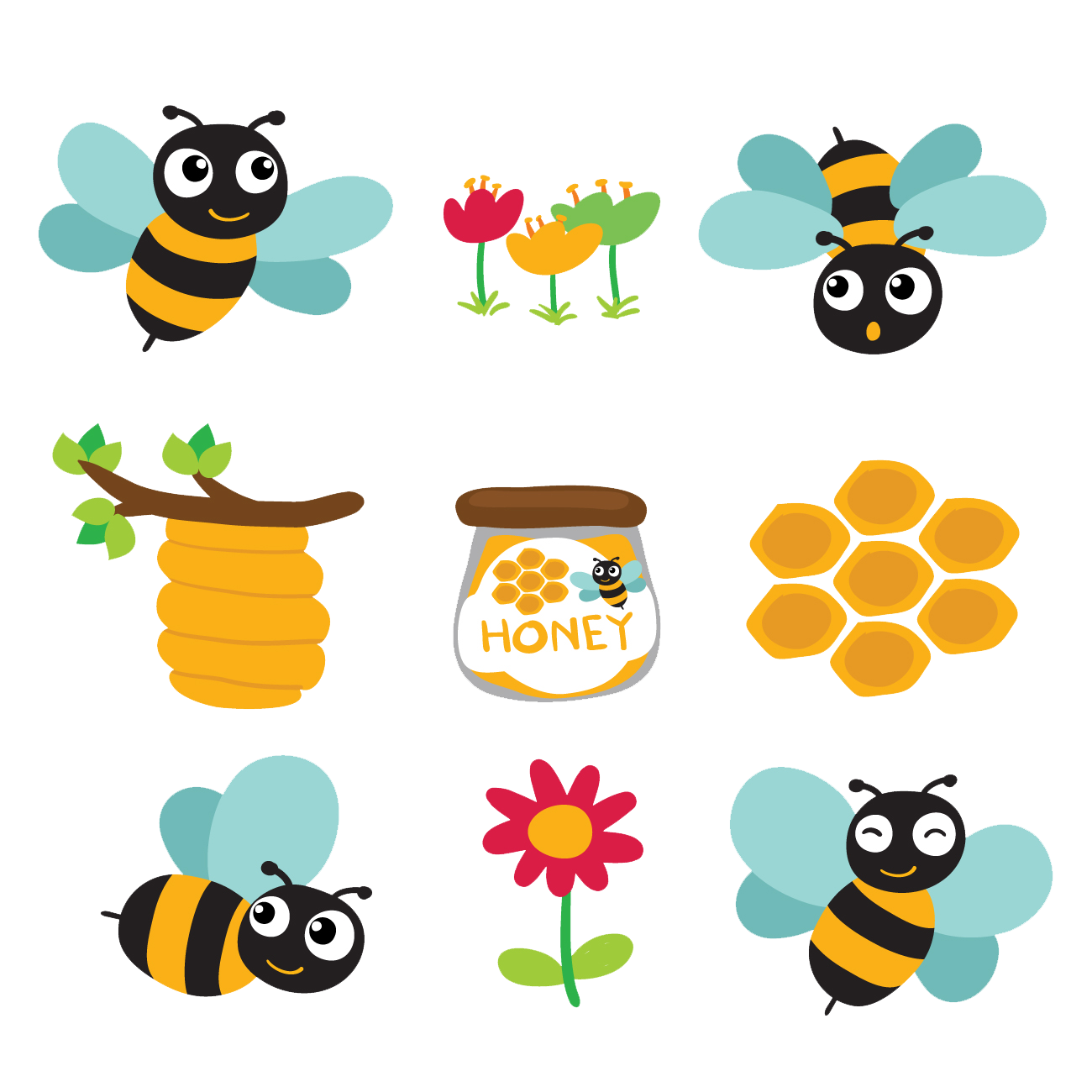 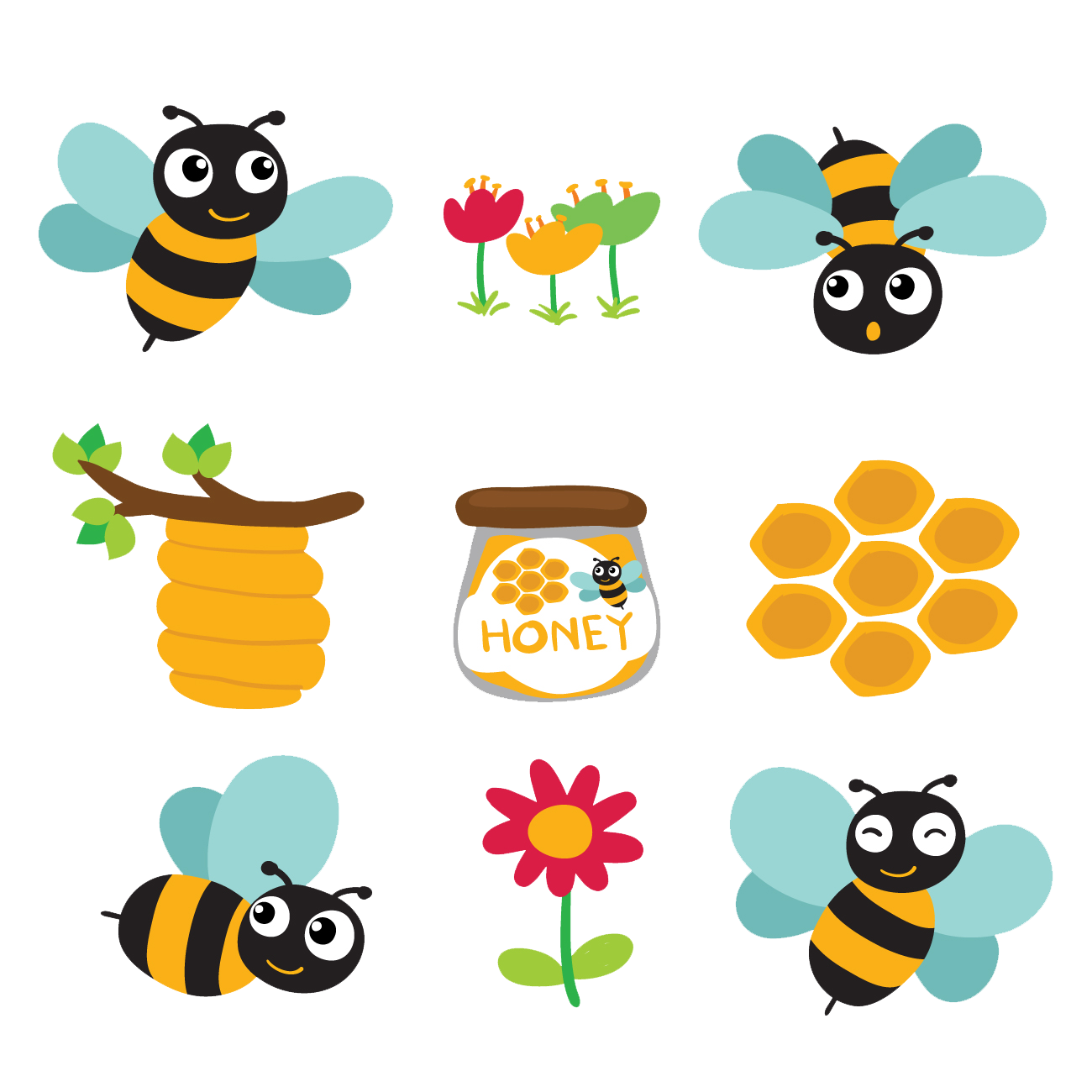 Đồ chơi lê-gô còn
 gọi là đồ chơi gì?
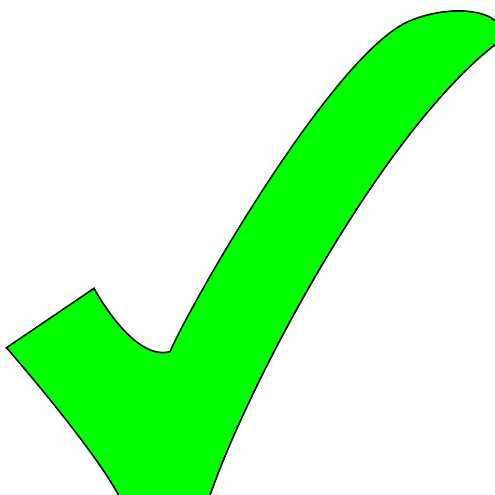 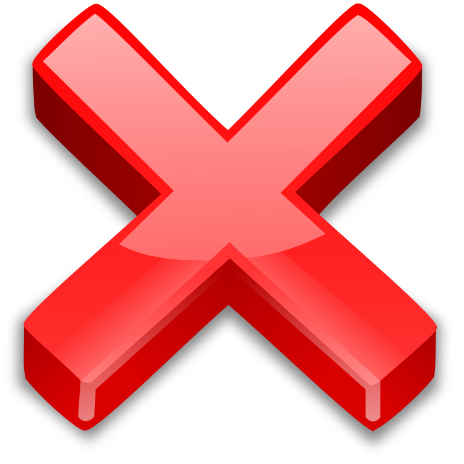 tiếp theo
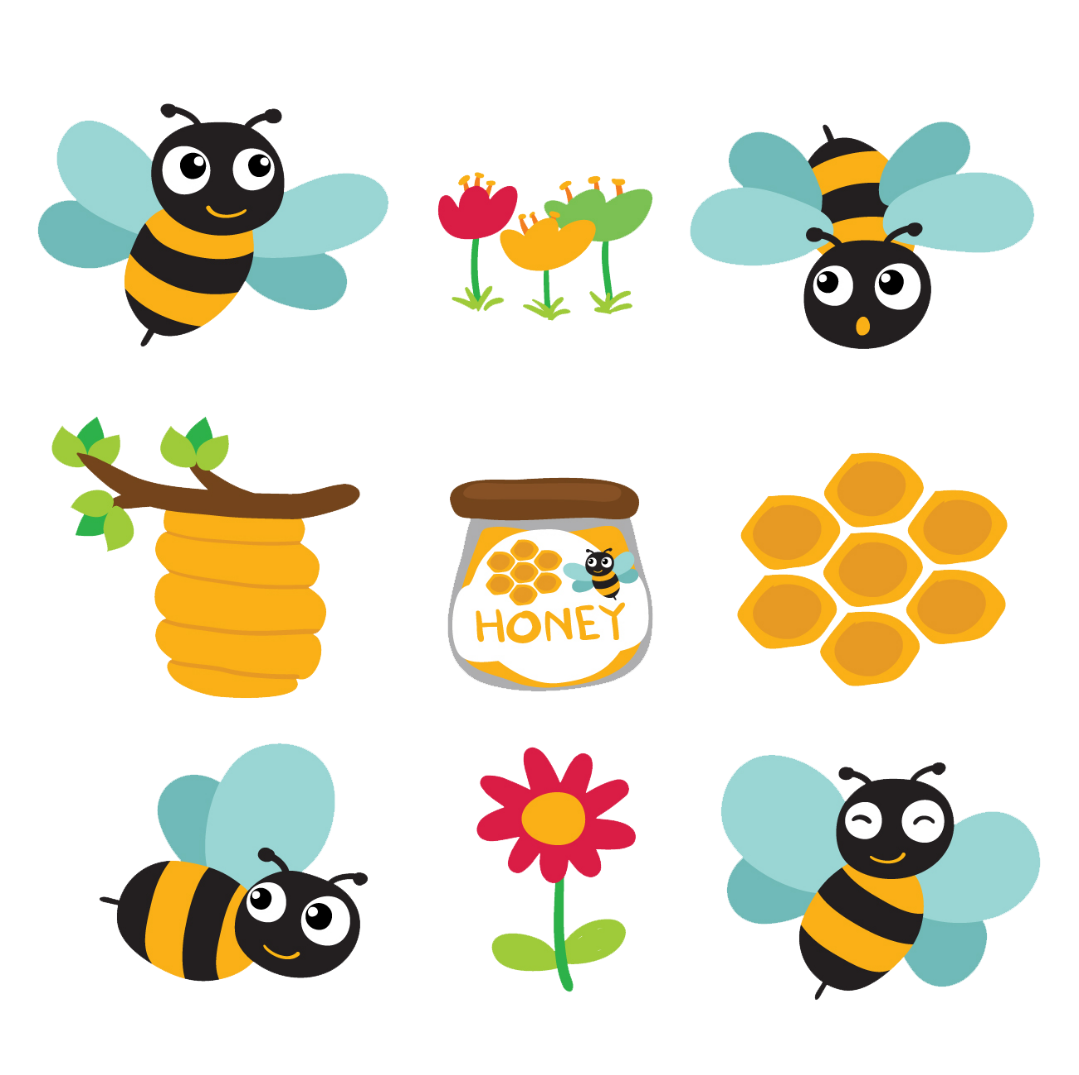 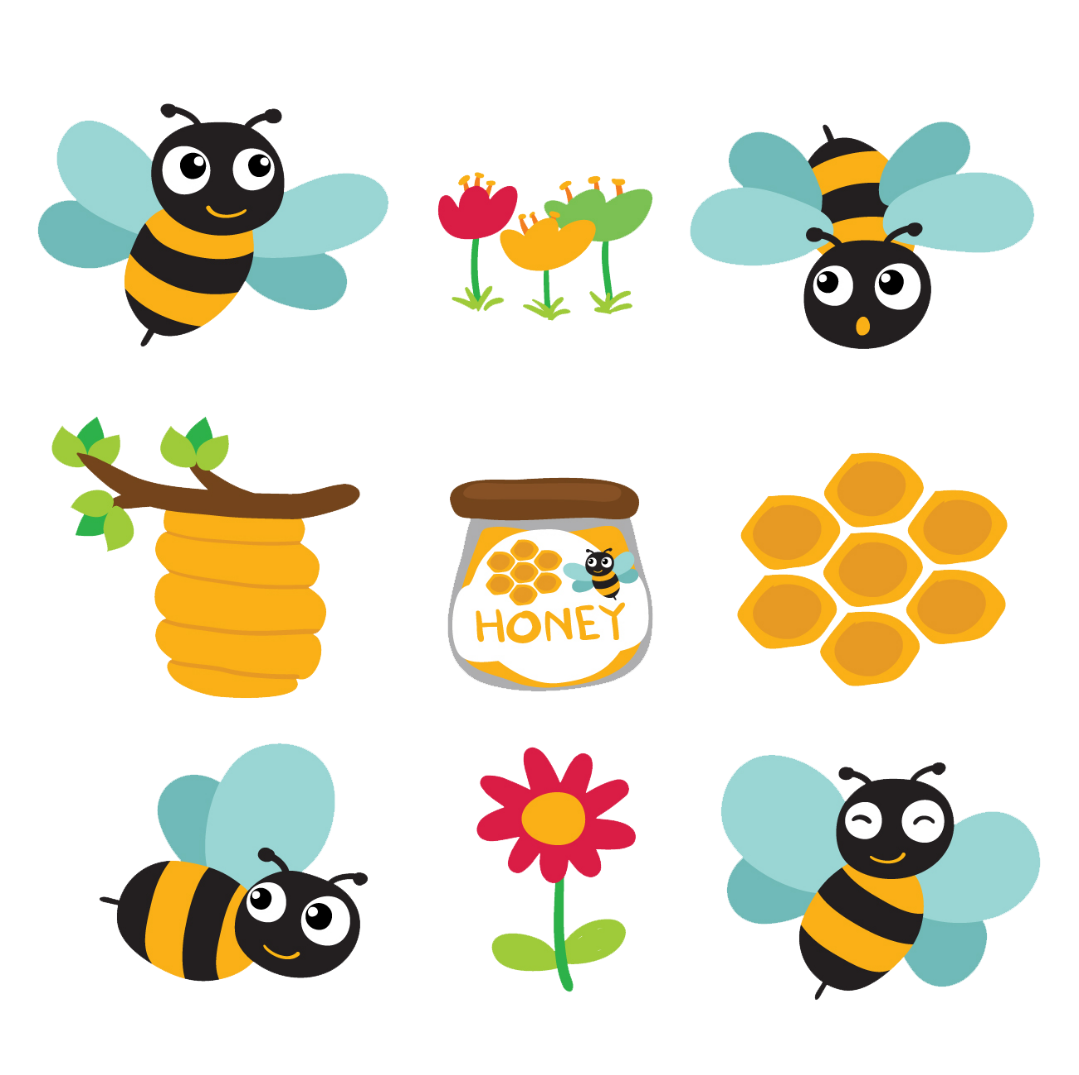 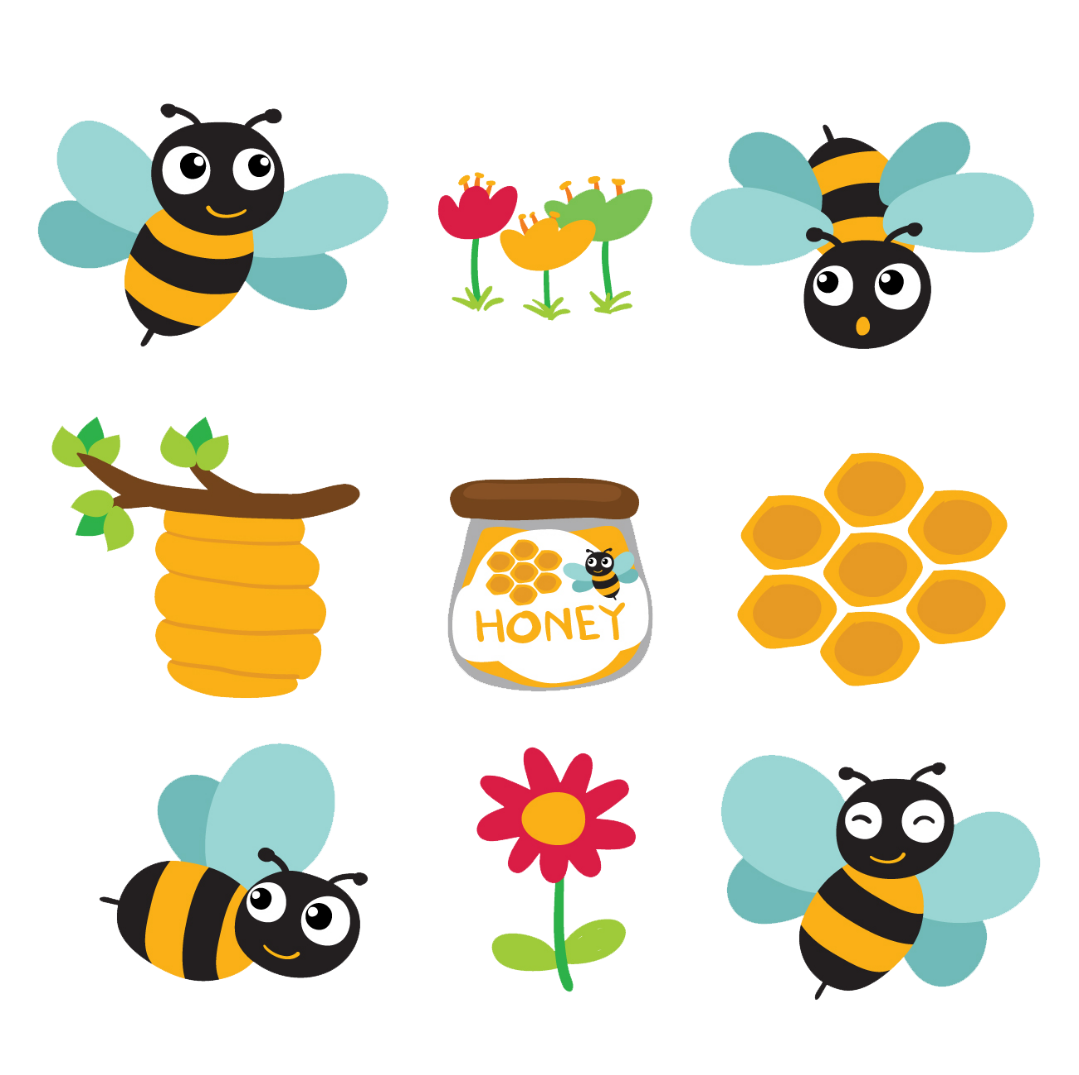 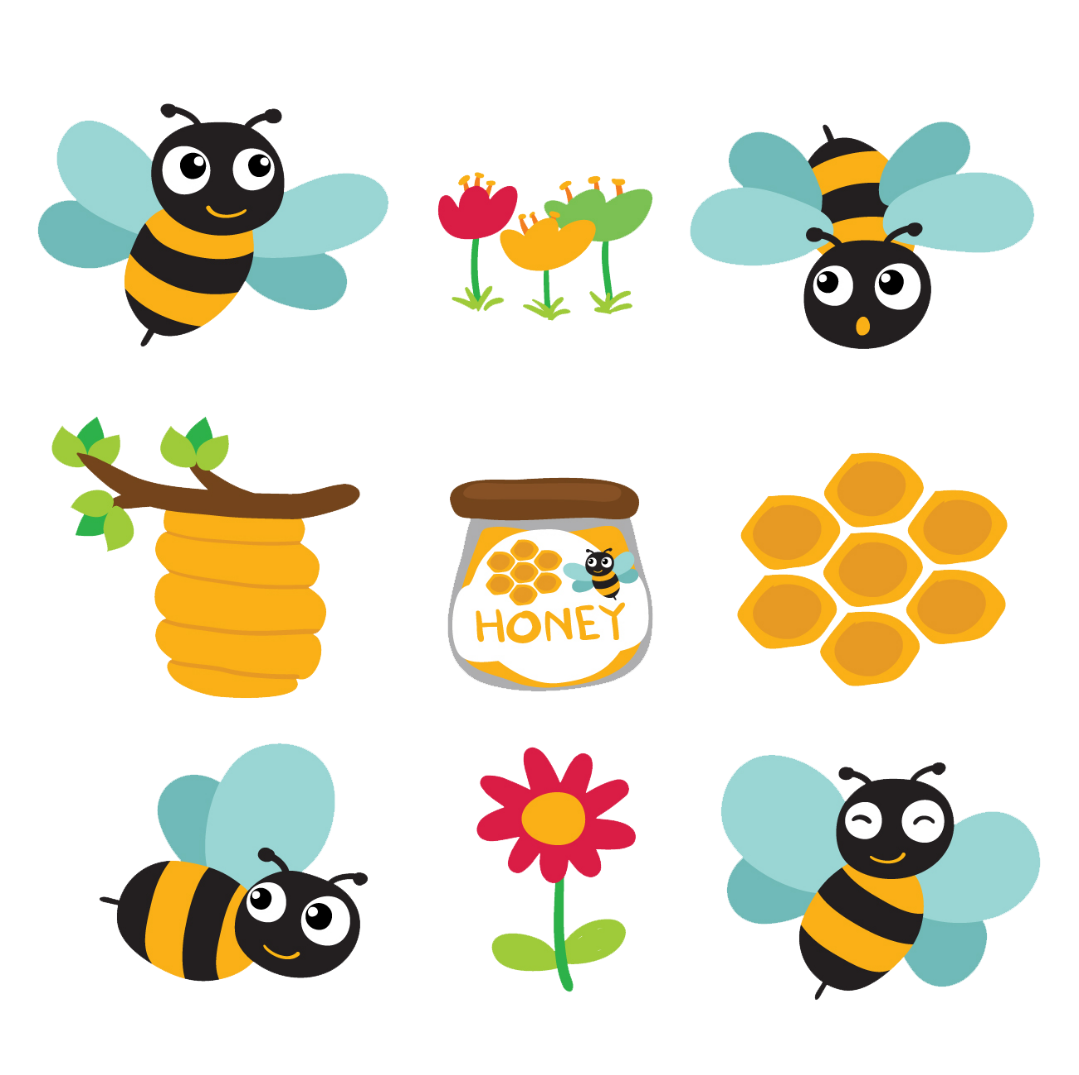 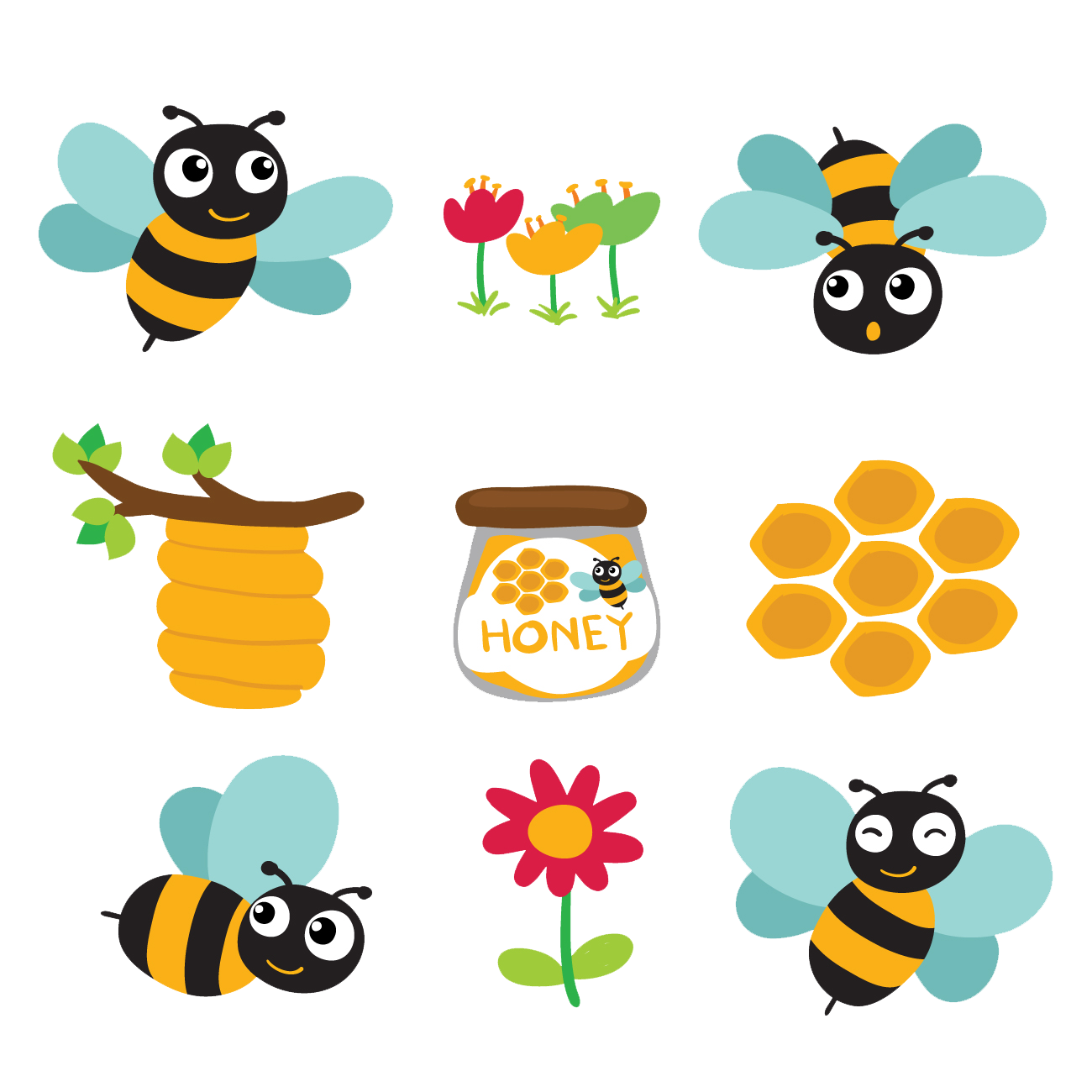 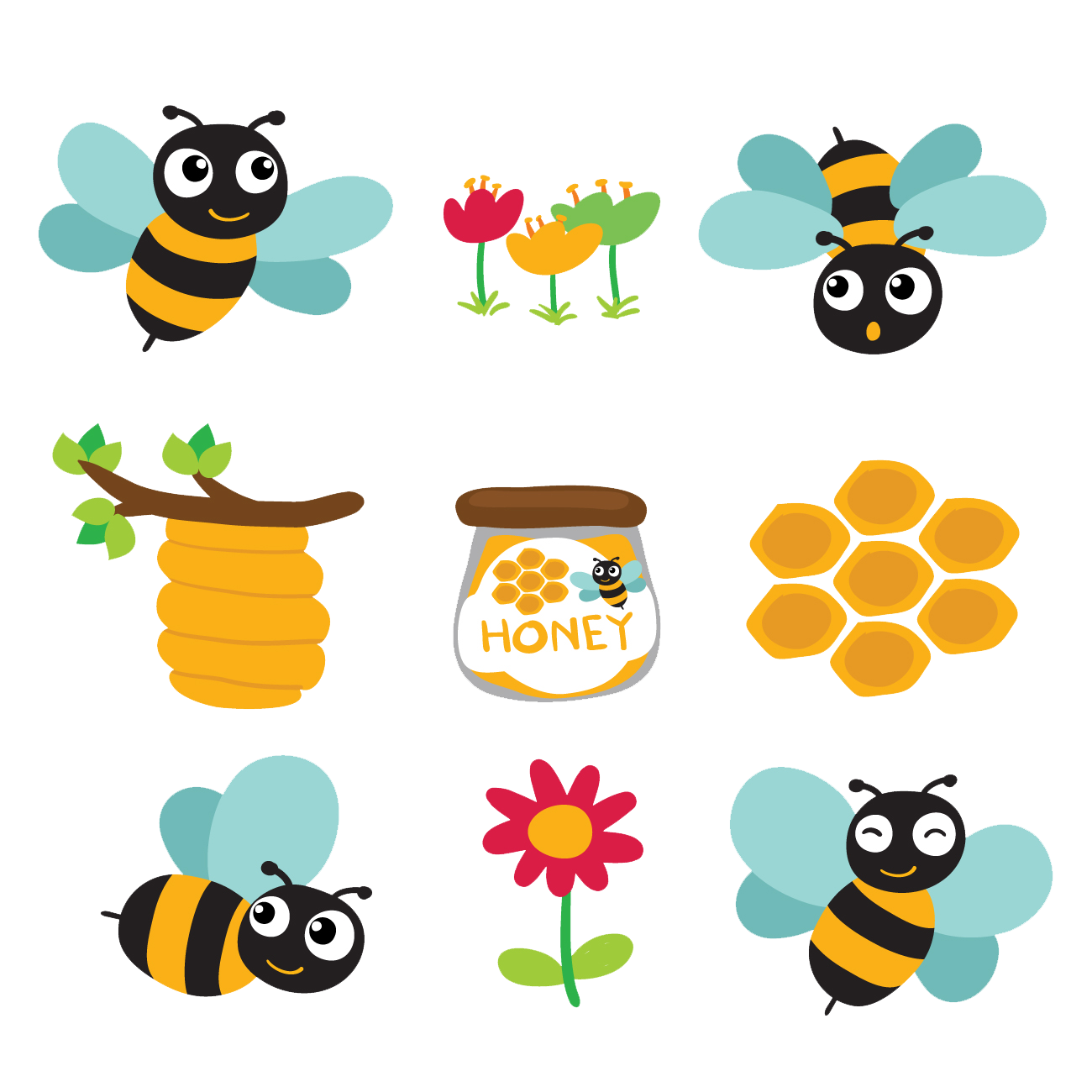 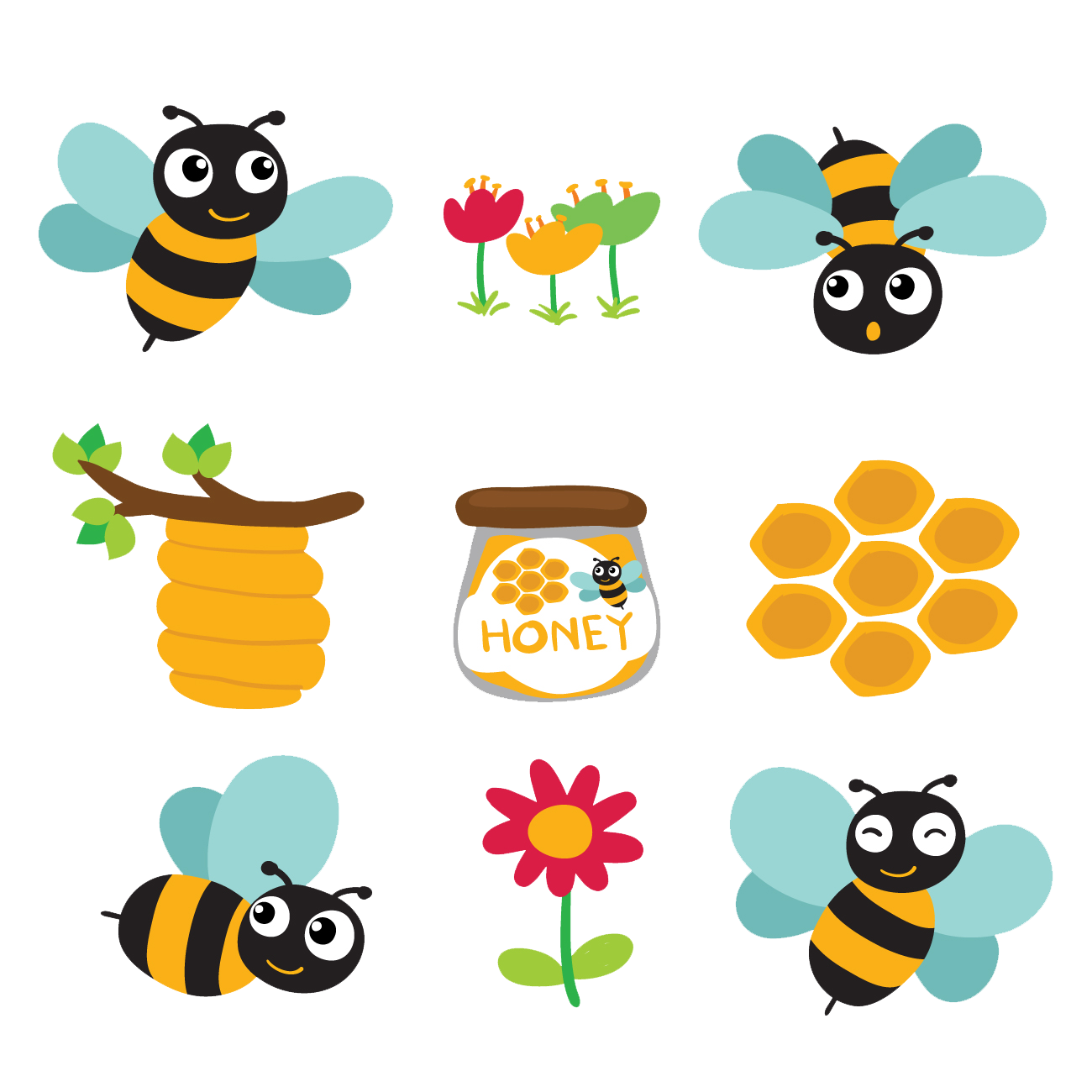 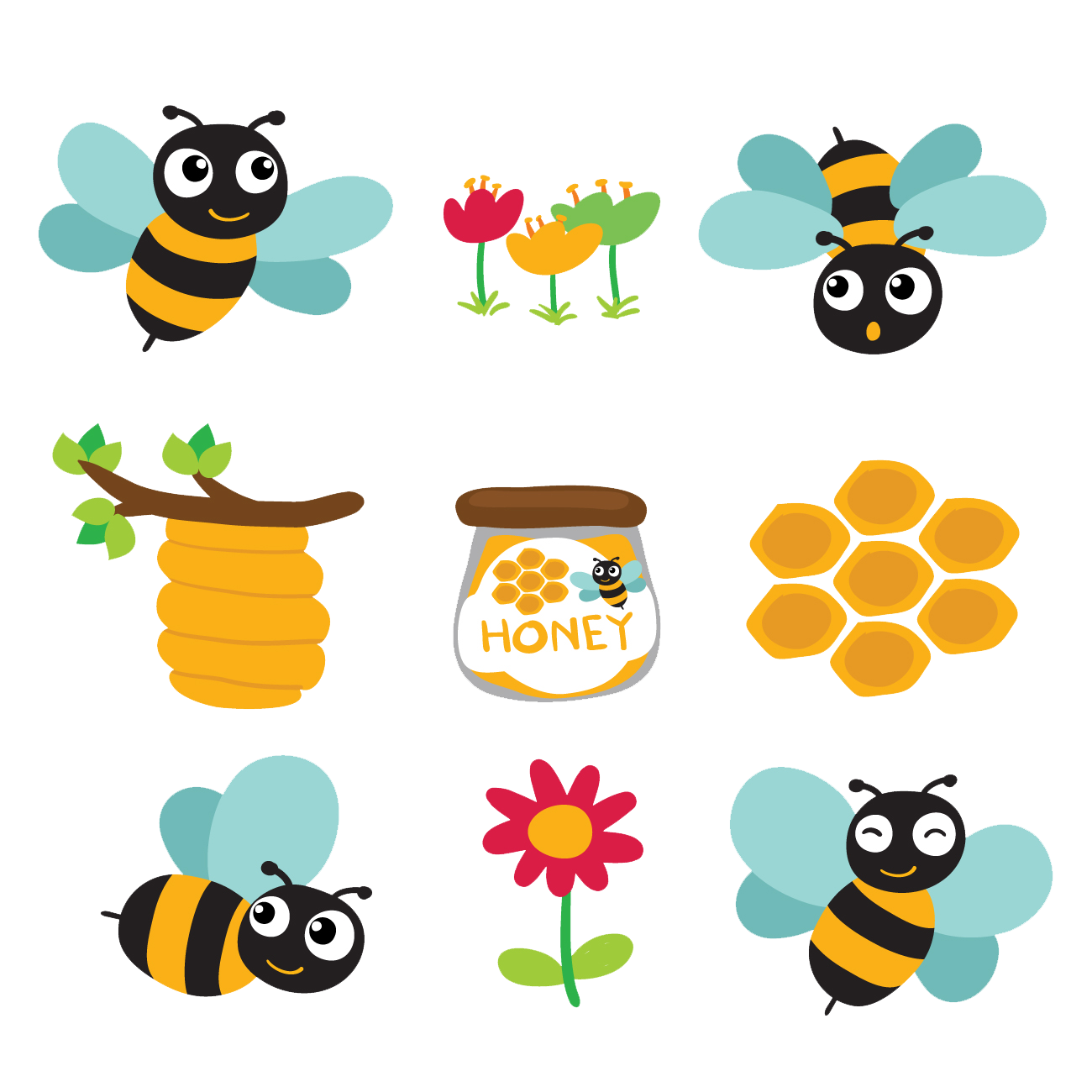 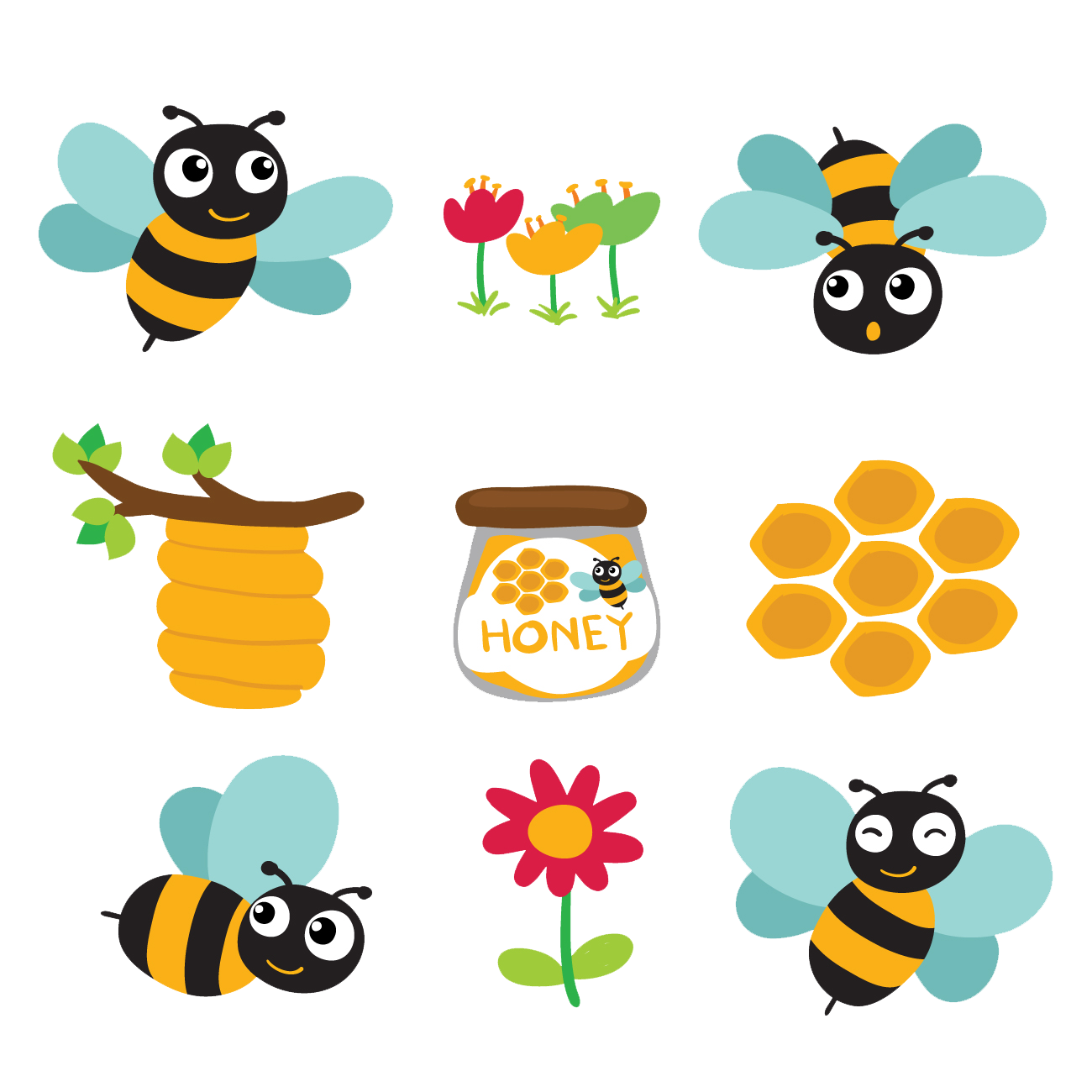 Lắp đặt
Hu-gô
Ê gô
Lắp ráp
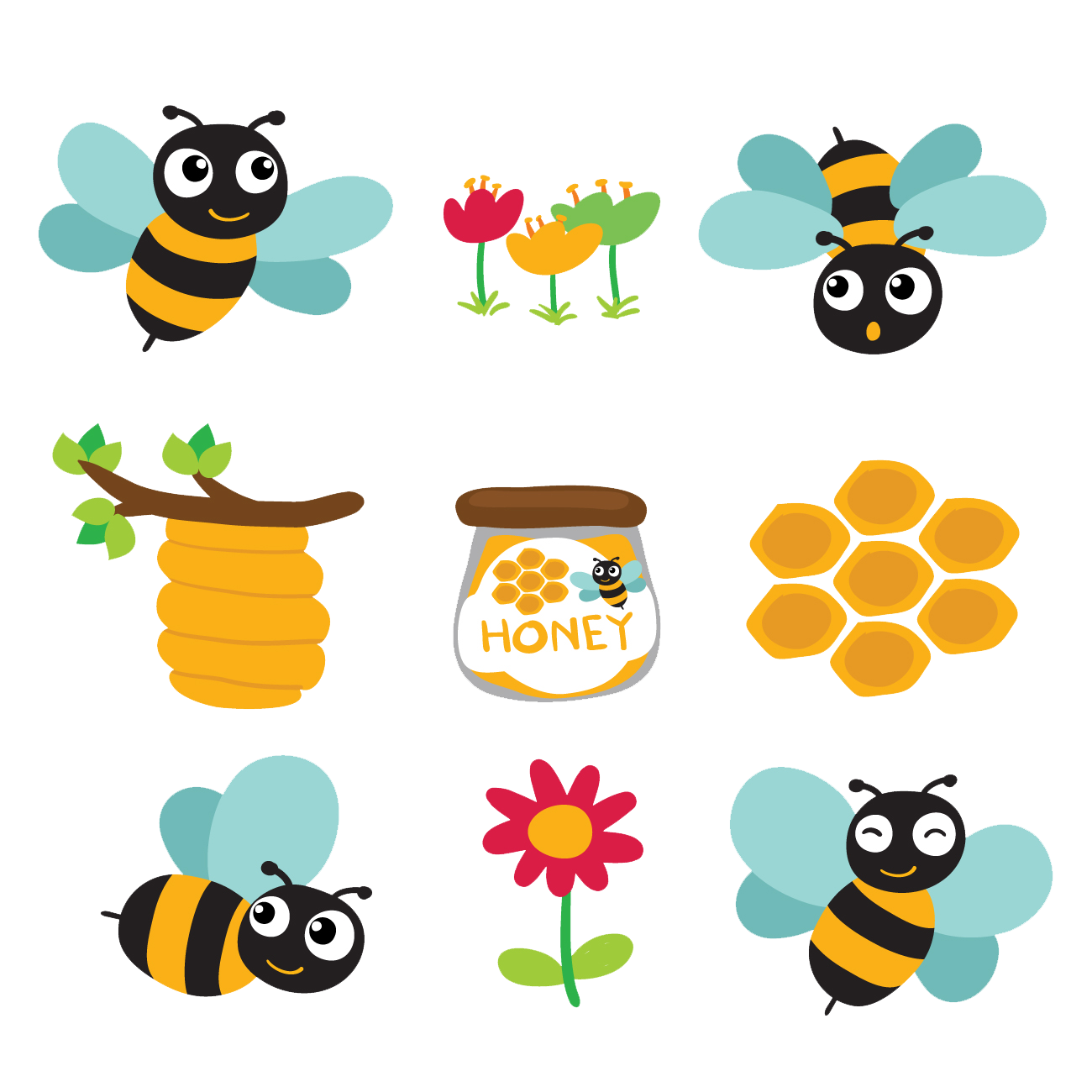 Dù ai nói ngả nói nghiêng
Lòng ta vẫn vững như kiềng….
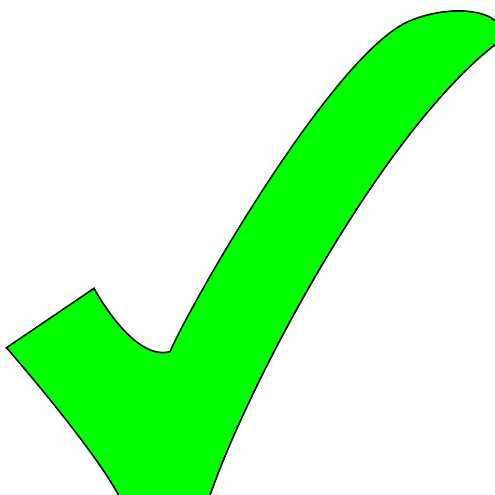 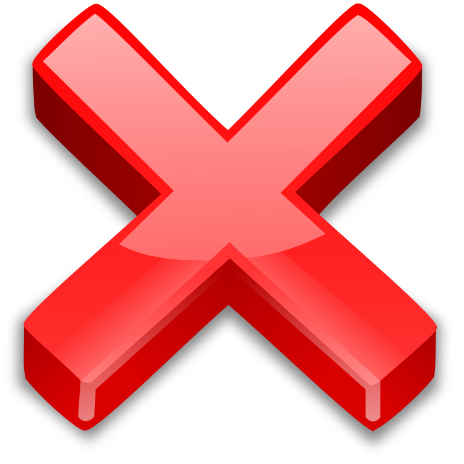 Tiếp theo
Quay về
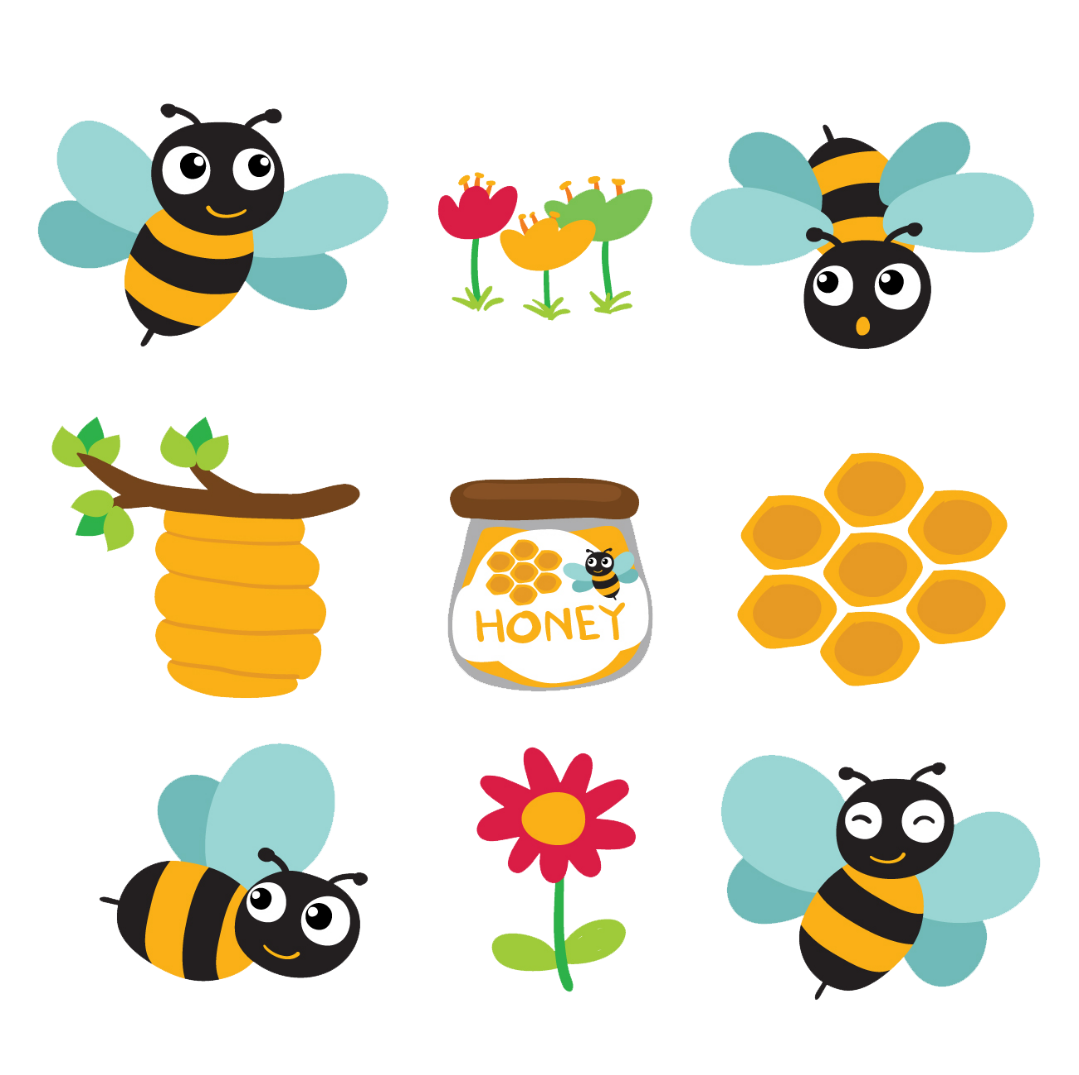 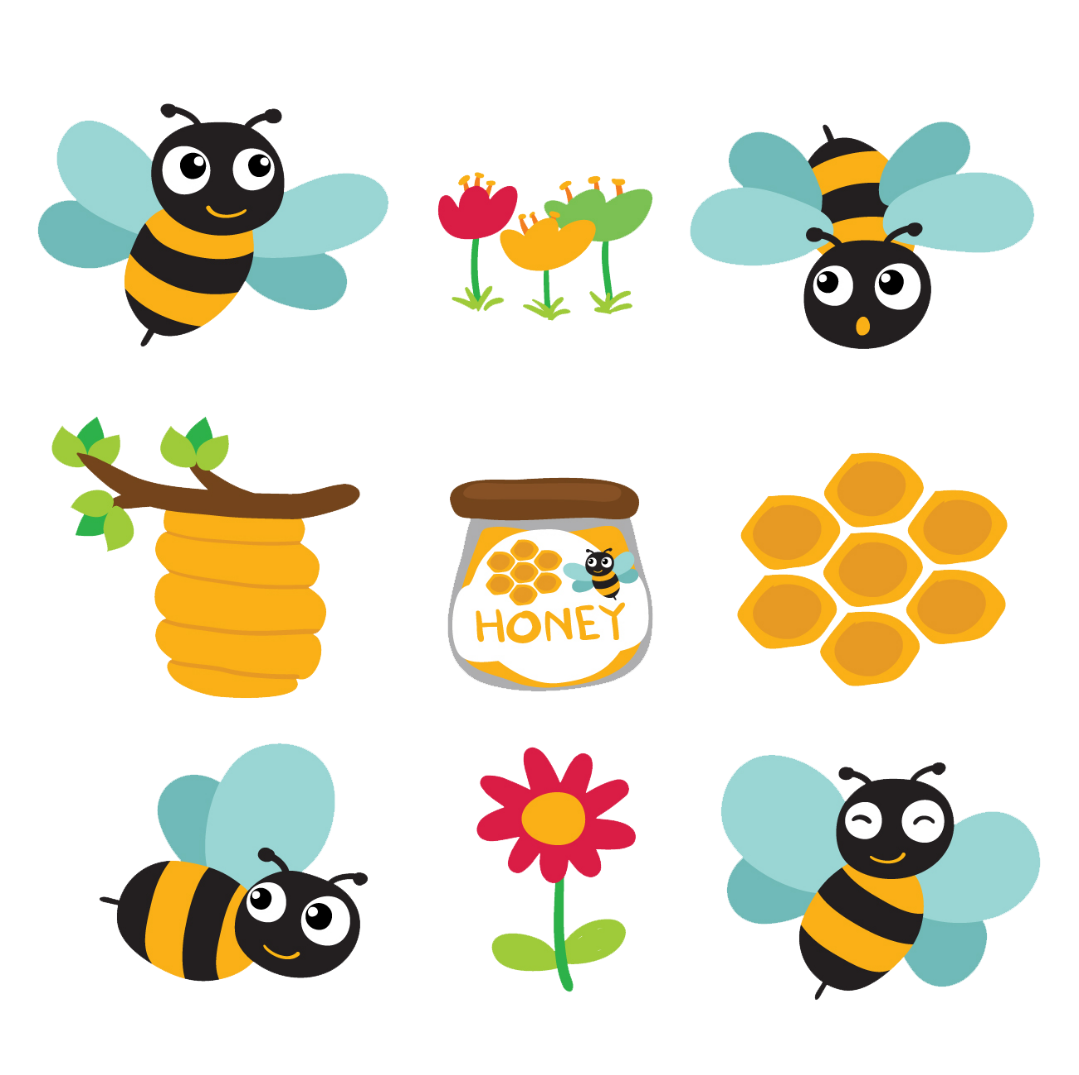 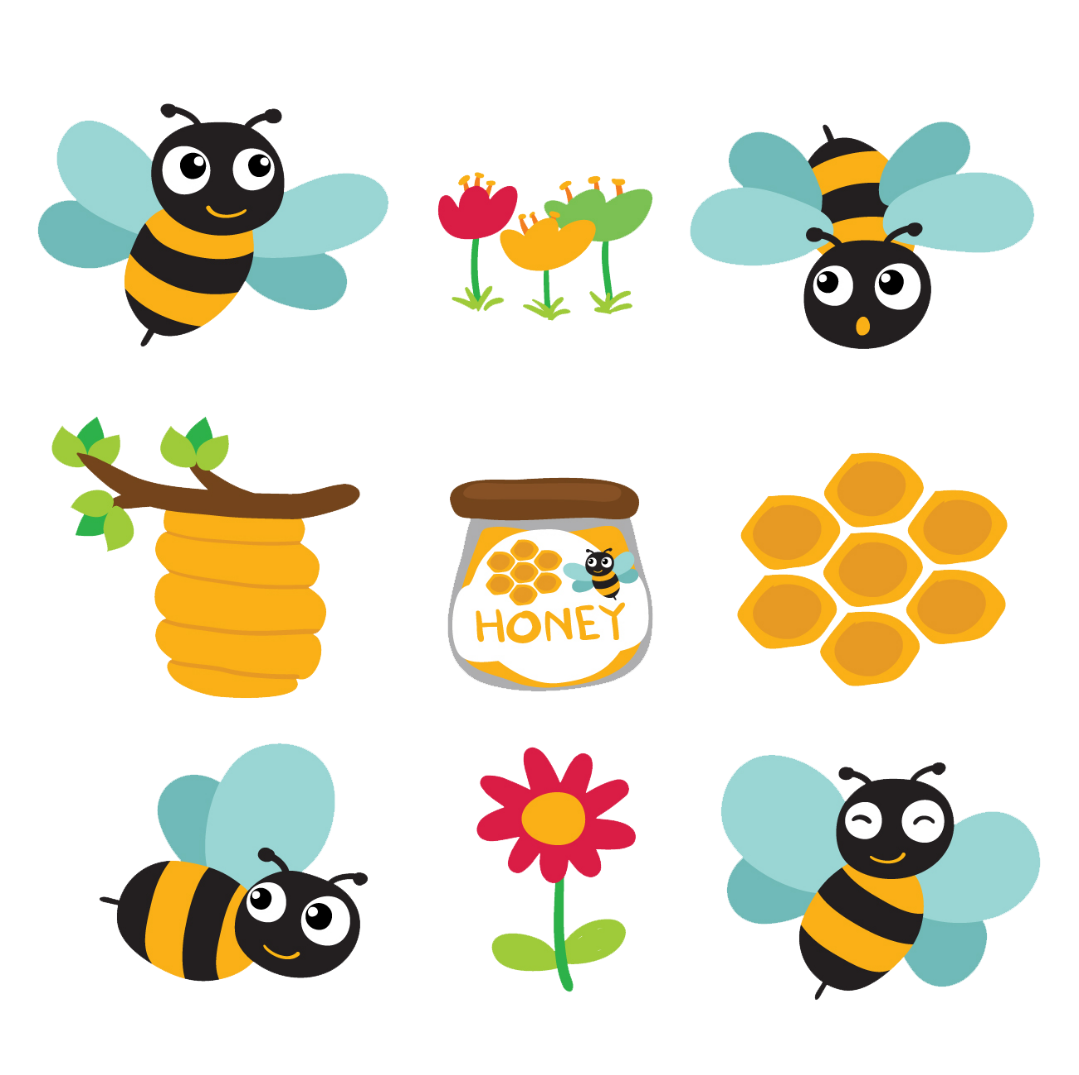 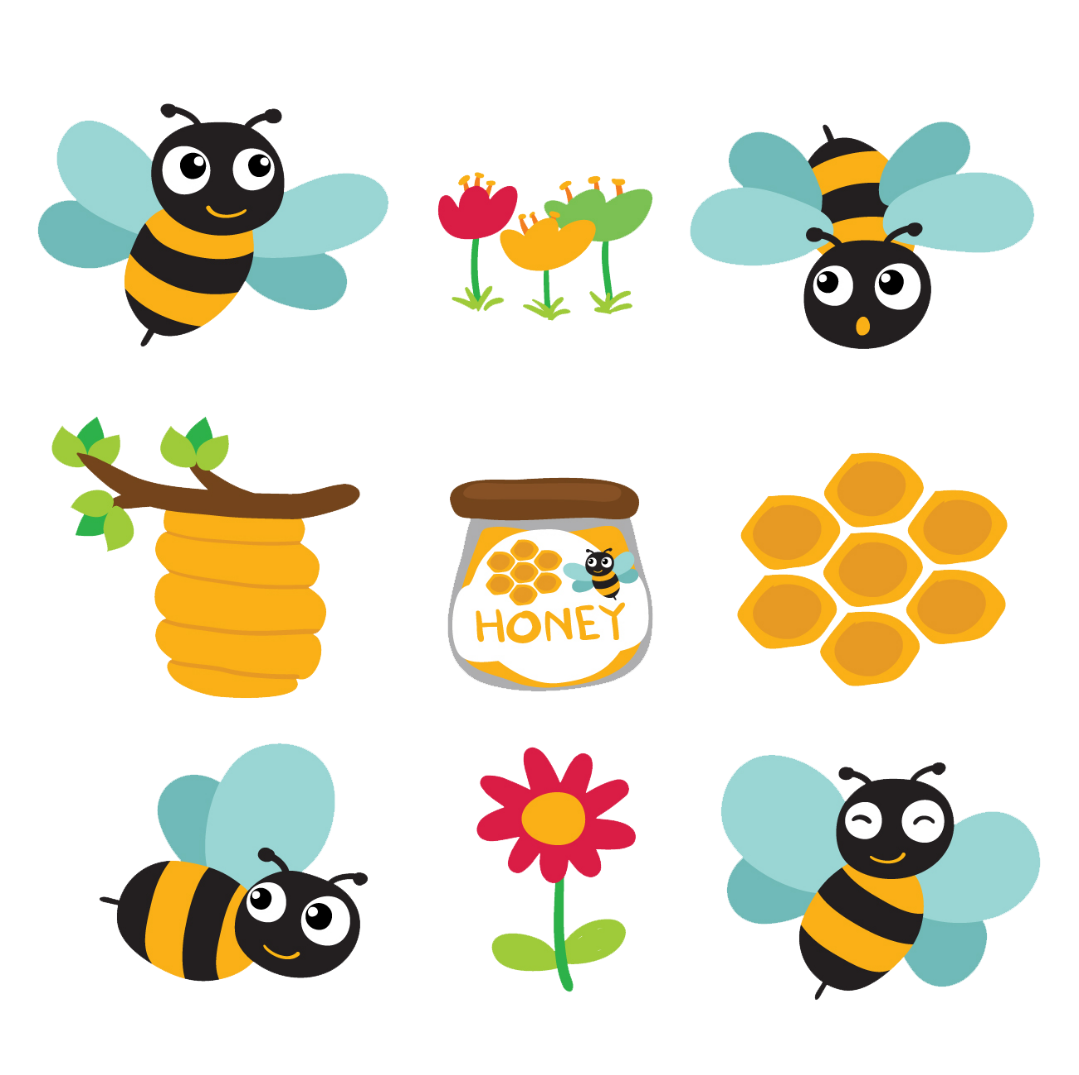 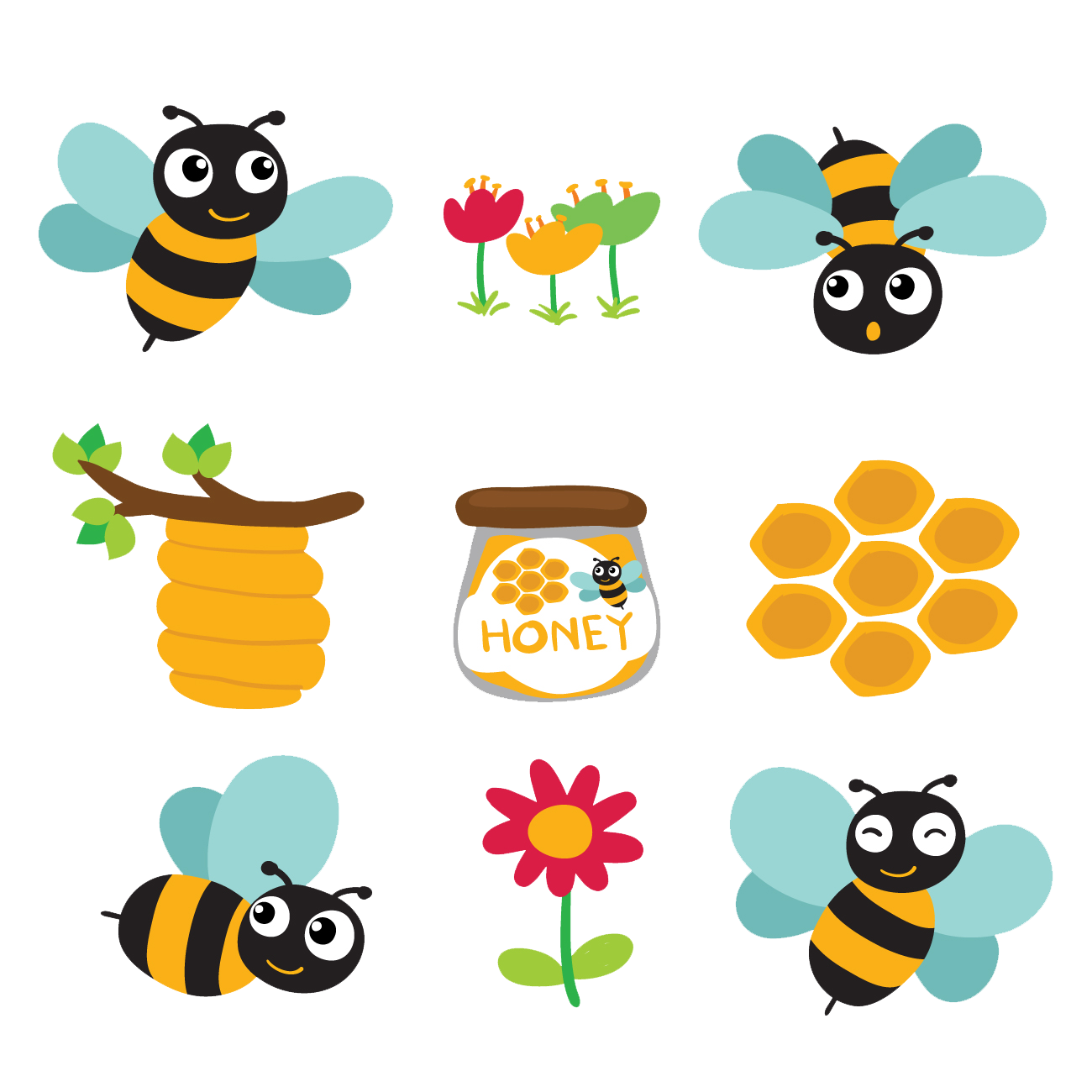 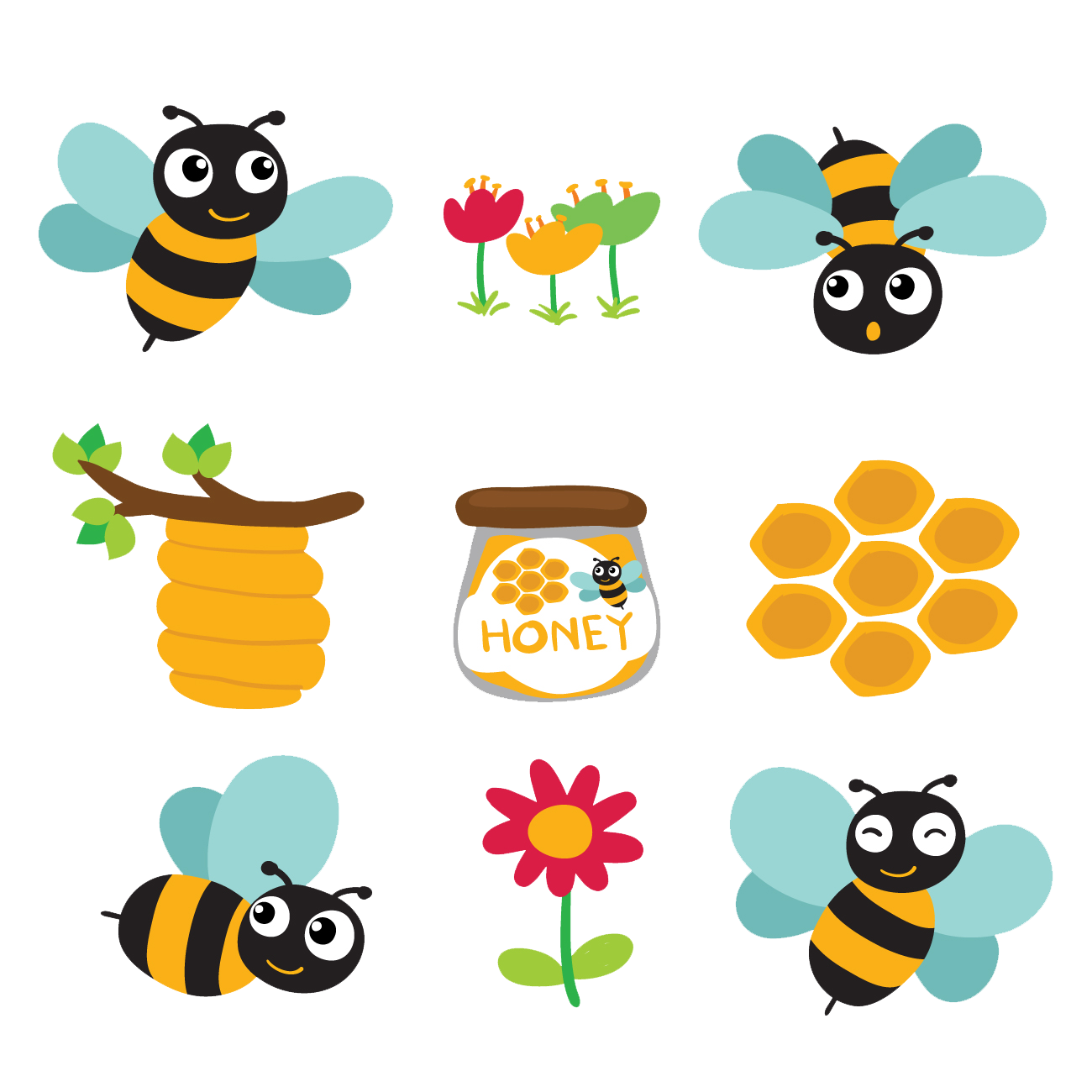 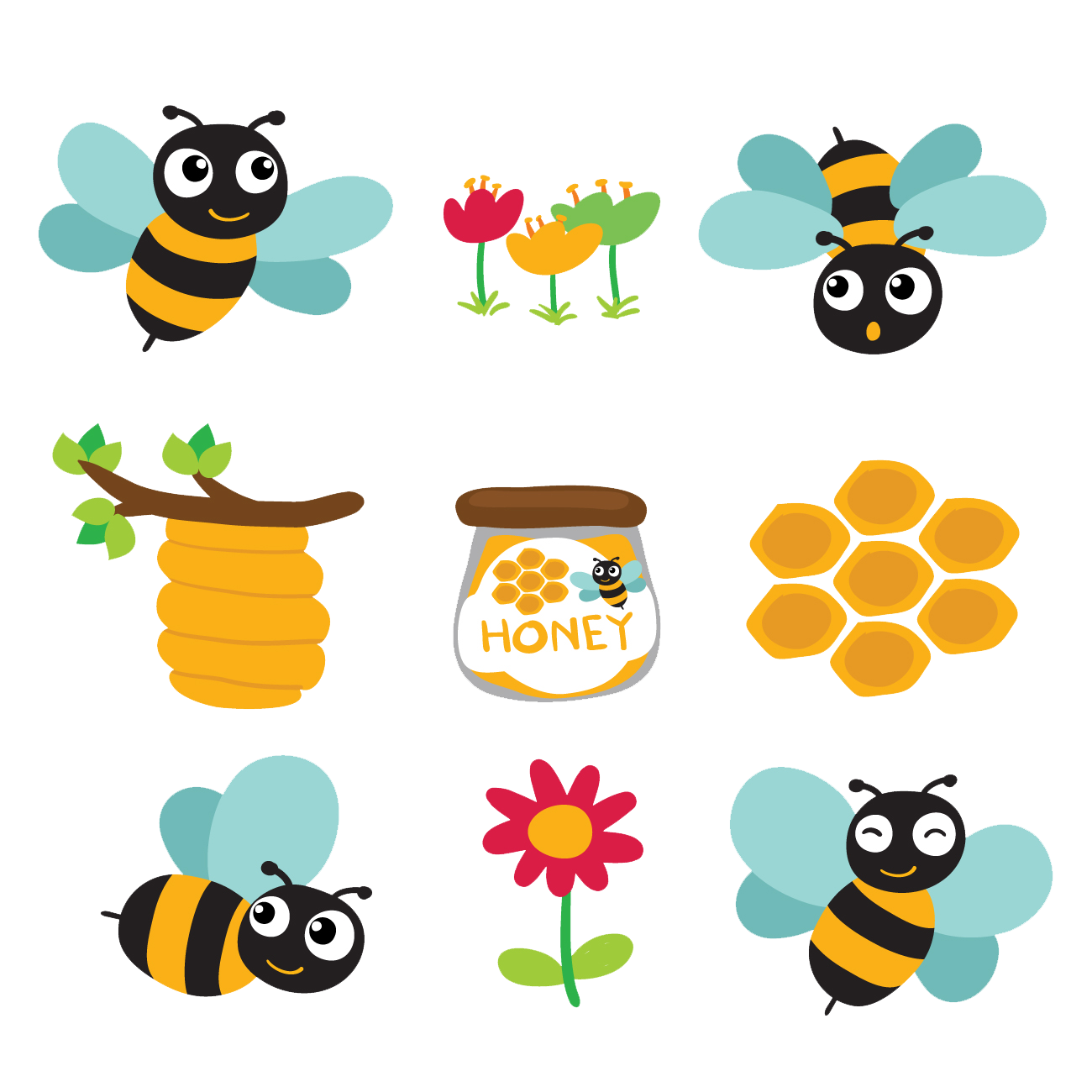 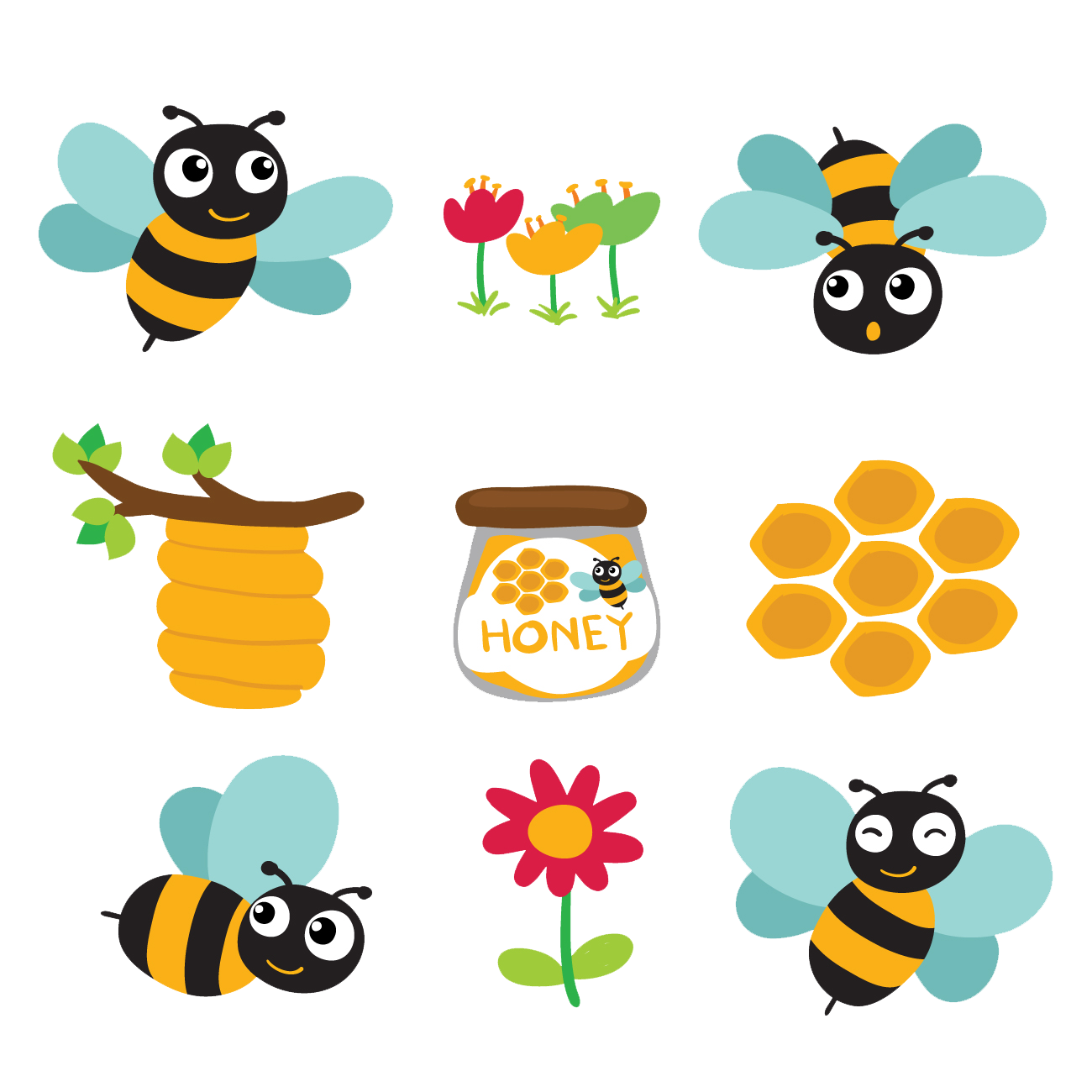 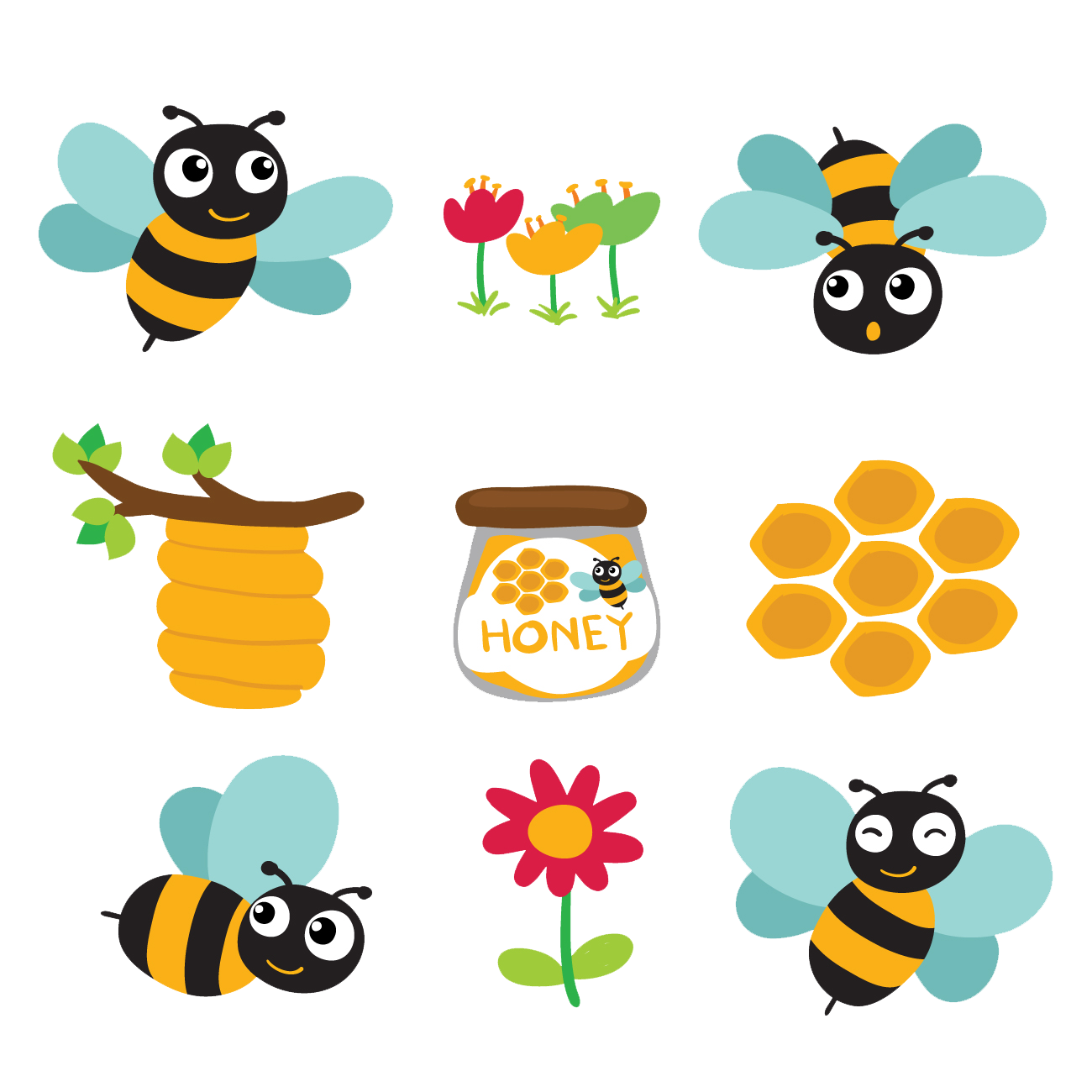 hai chân
có chân
Bốn chân
ba chân
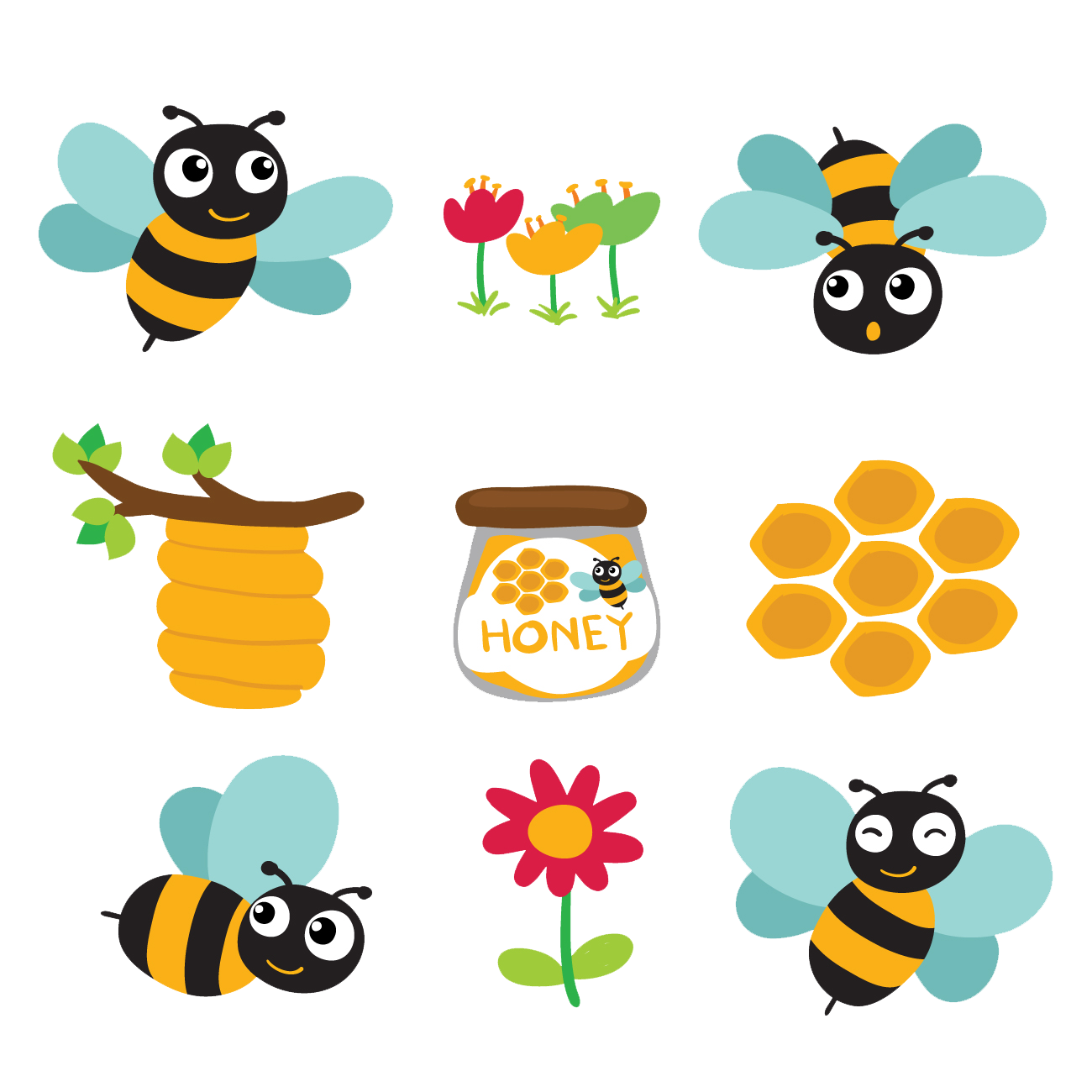 …..ung thu
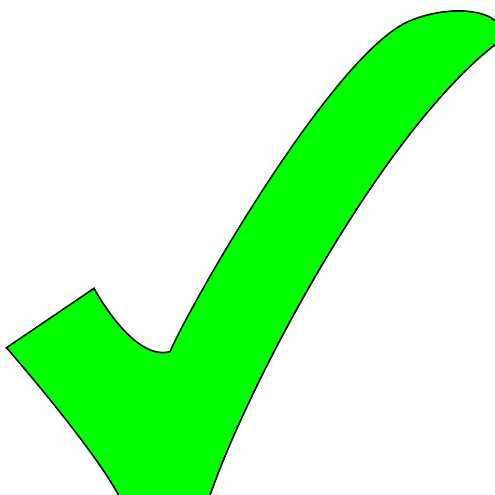 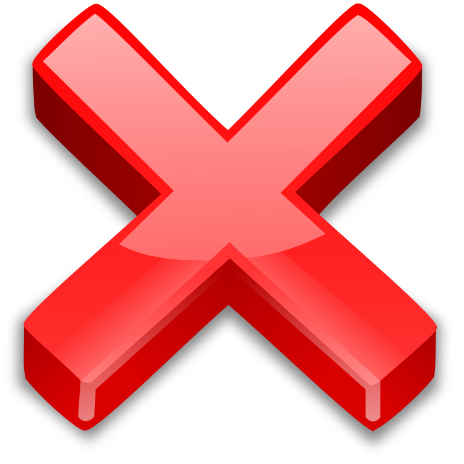 Quay lại
Tiếp theo
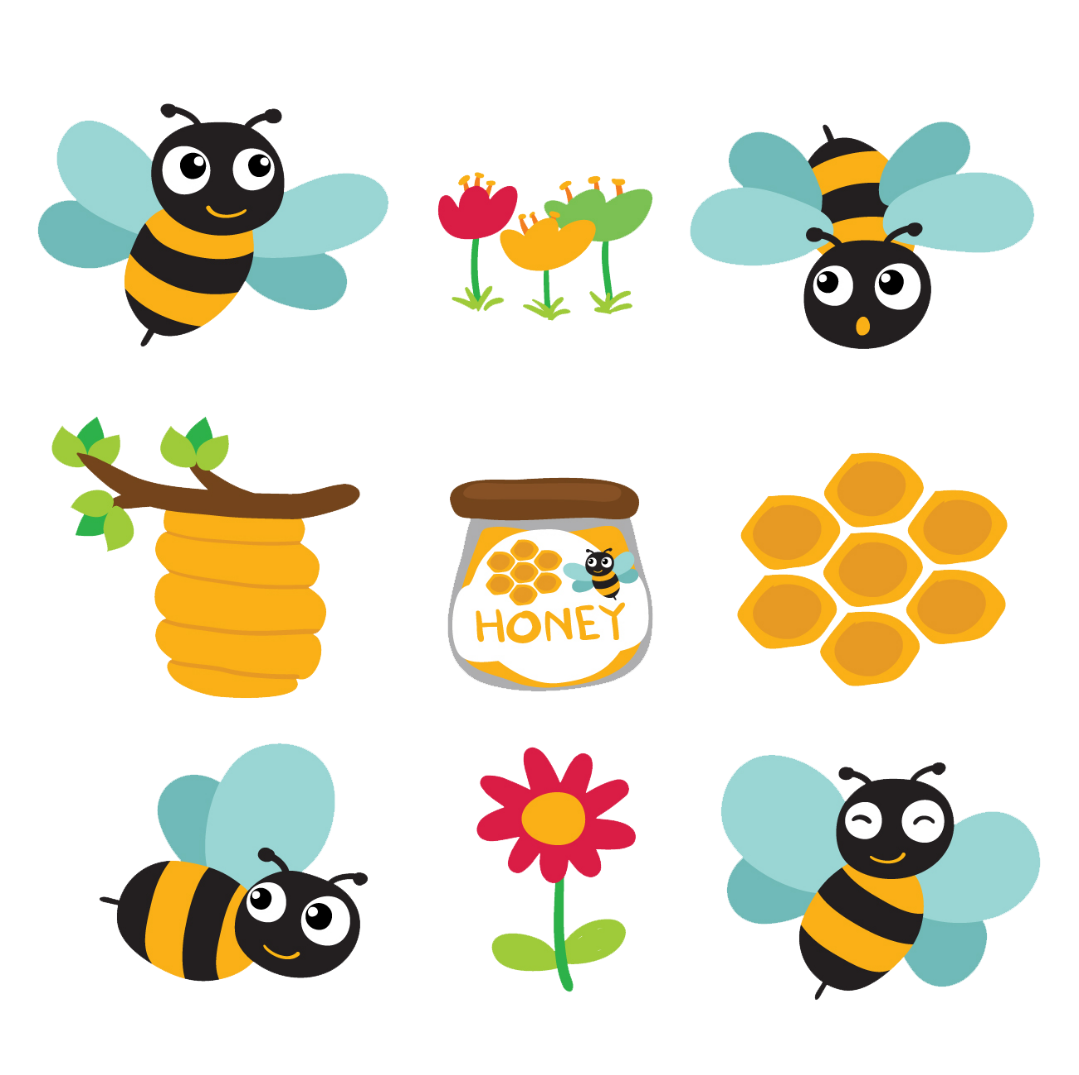 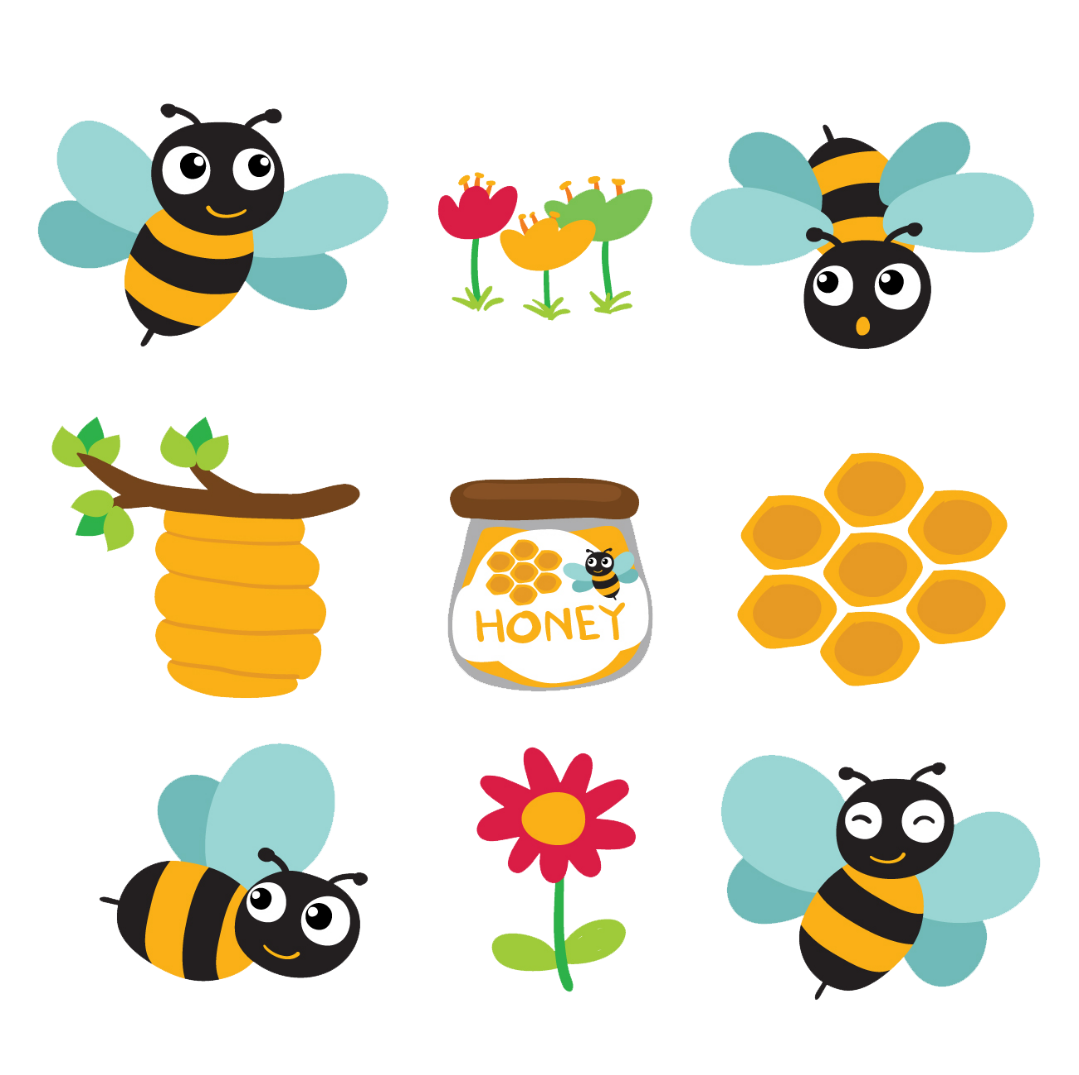 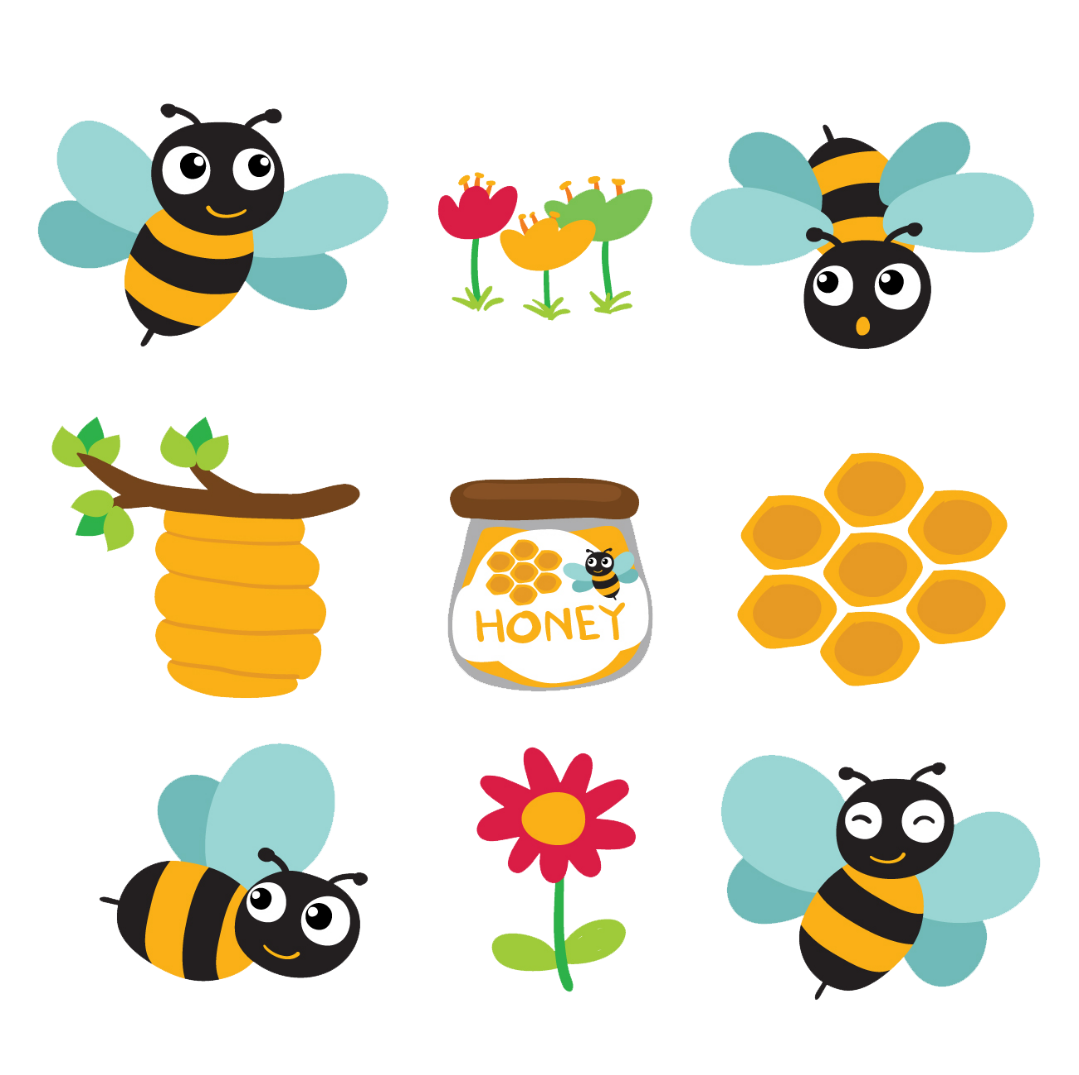 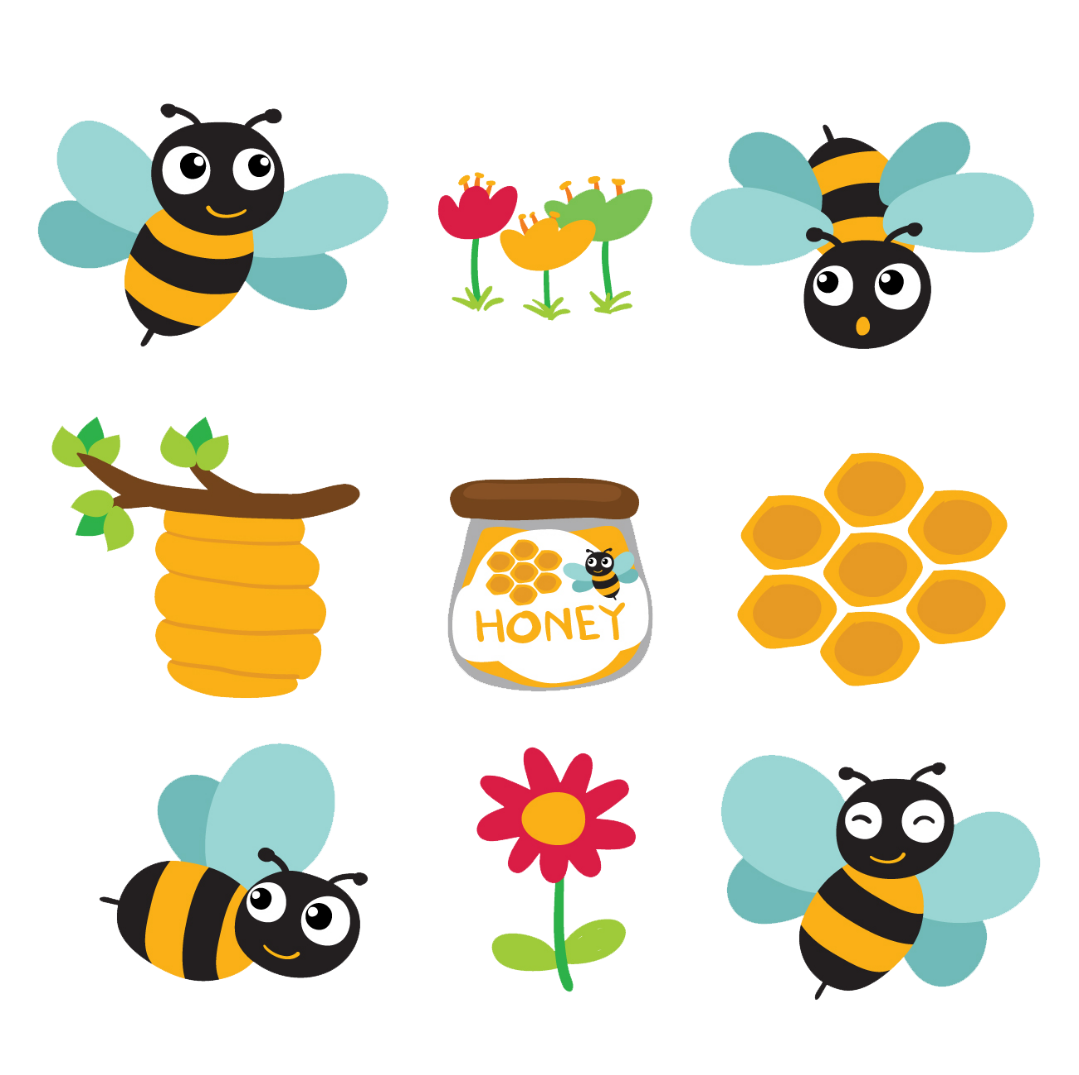 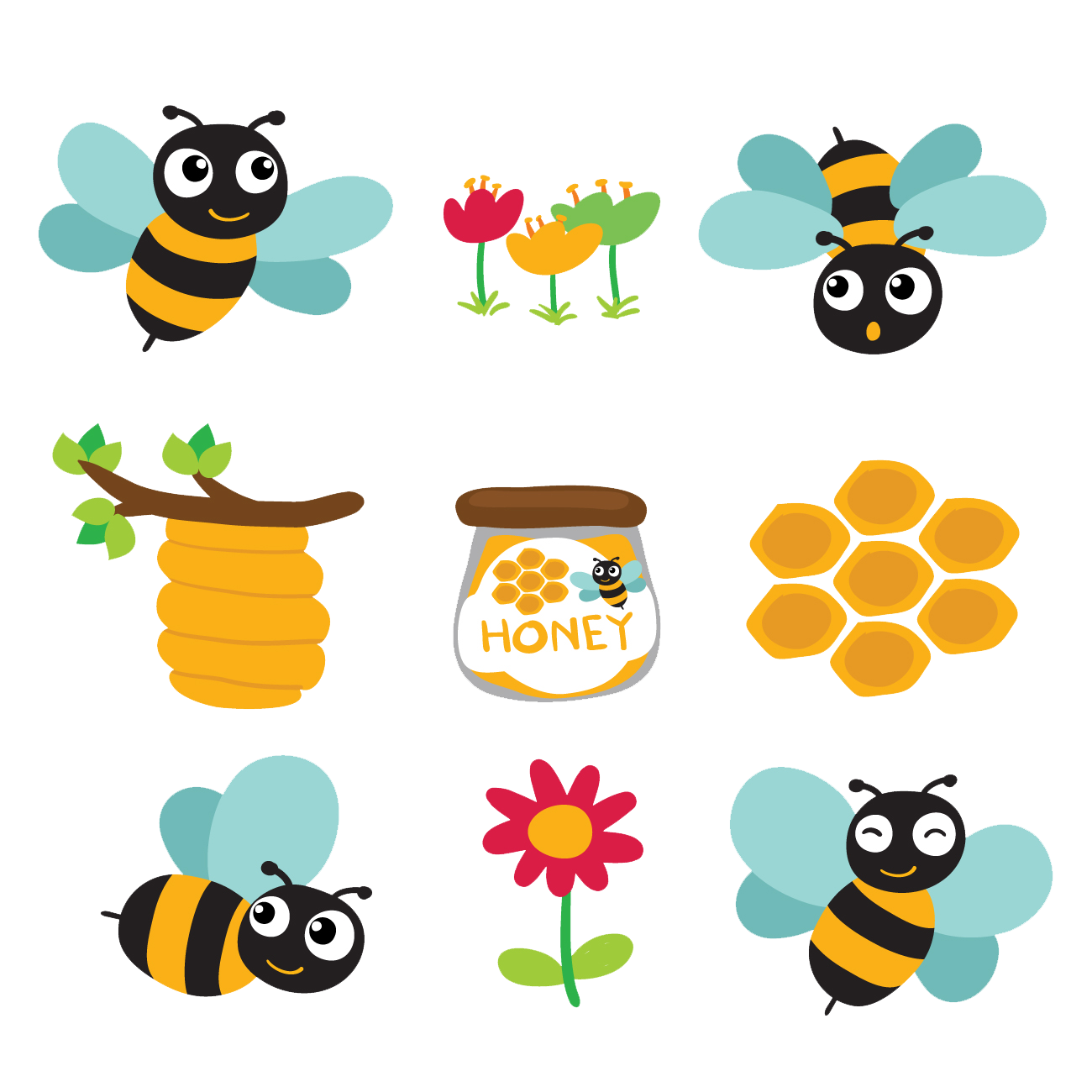 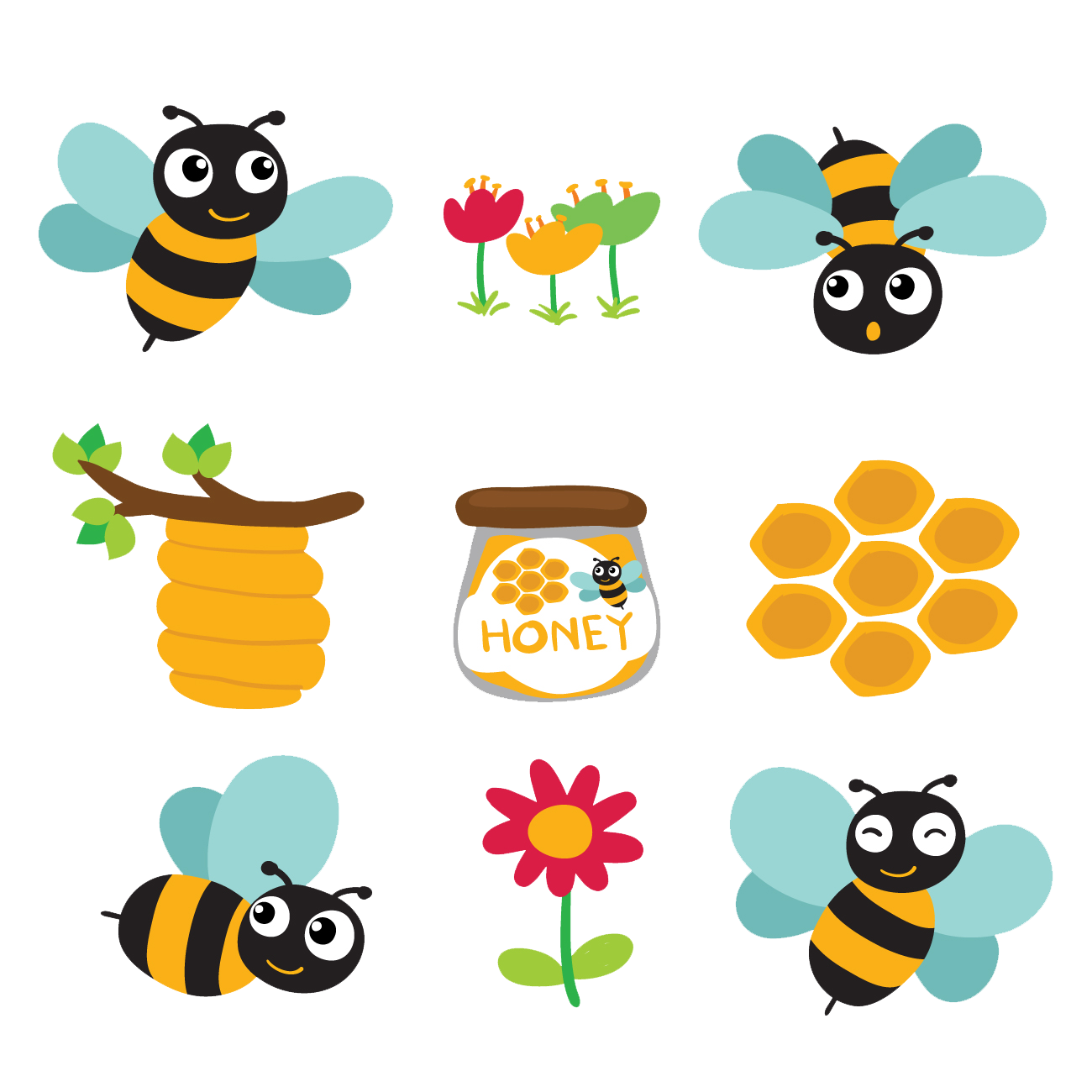 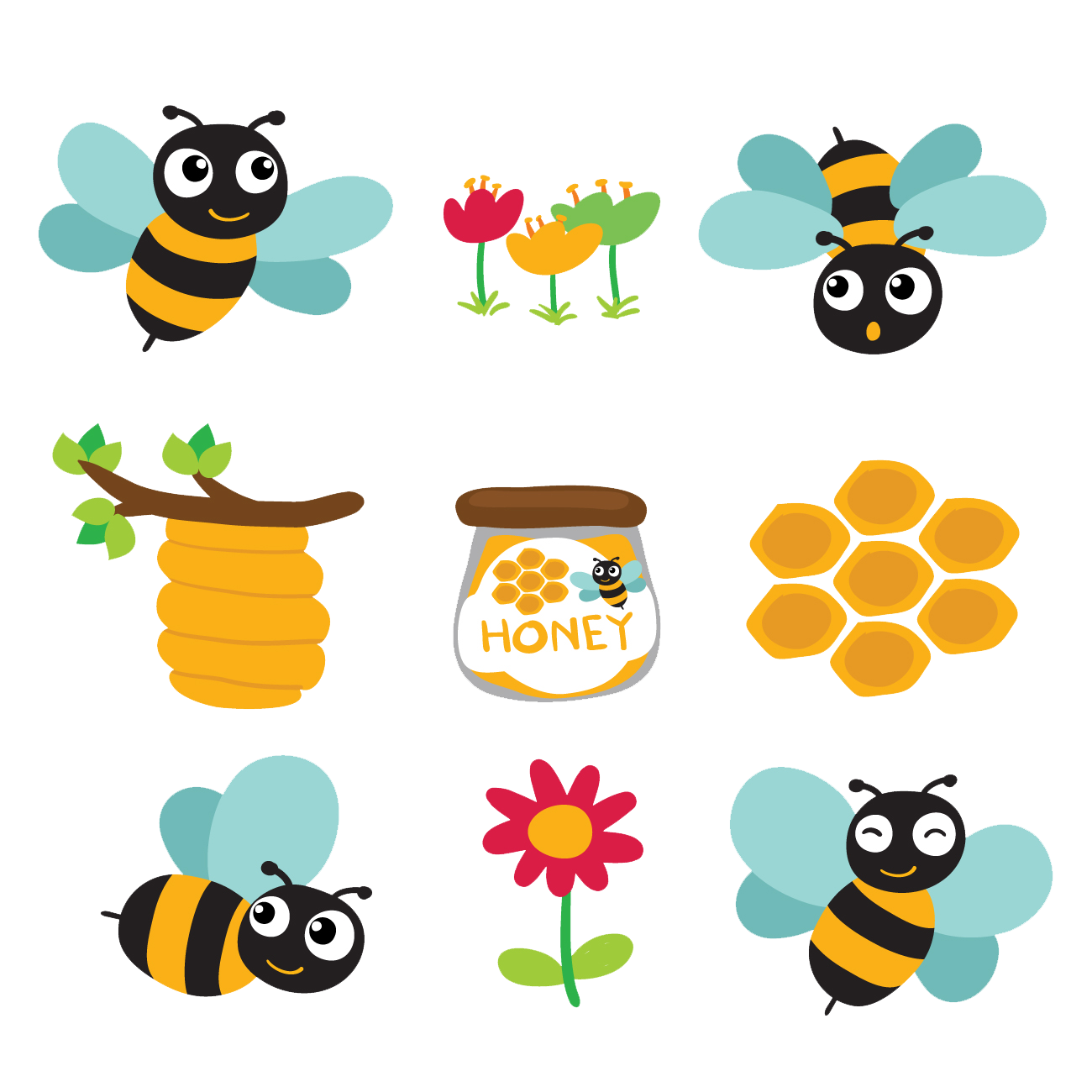 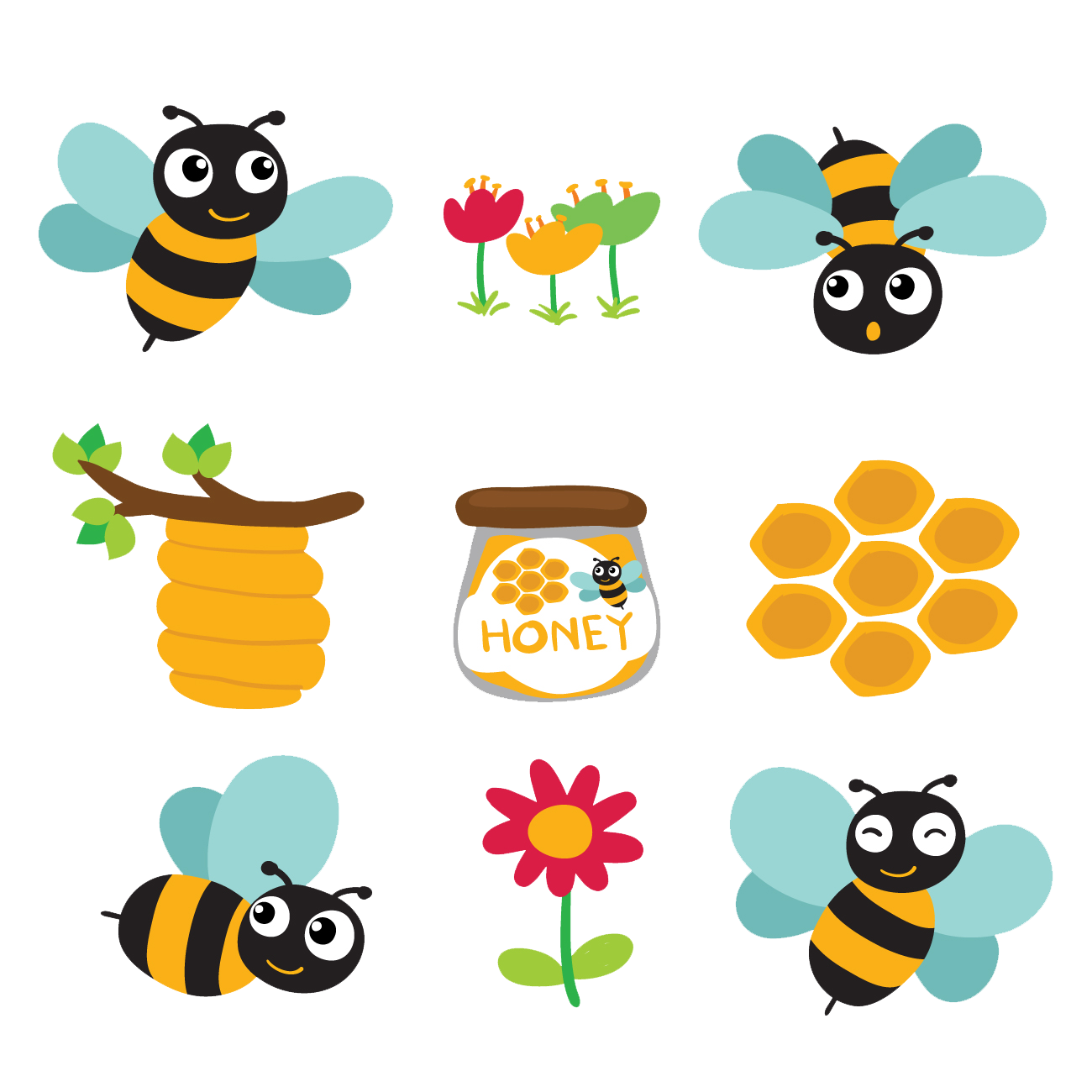 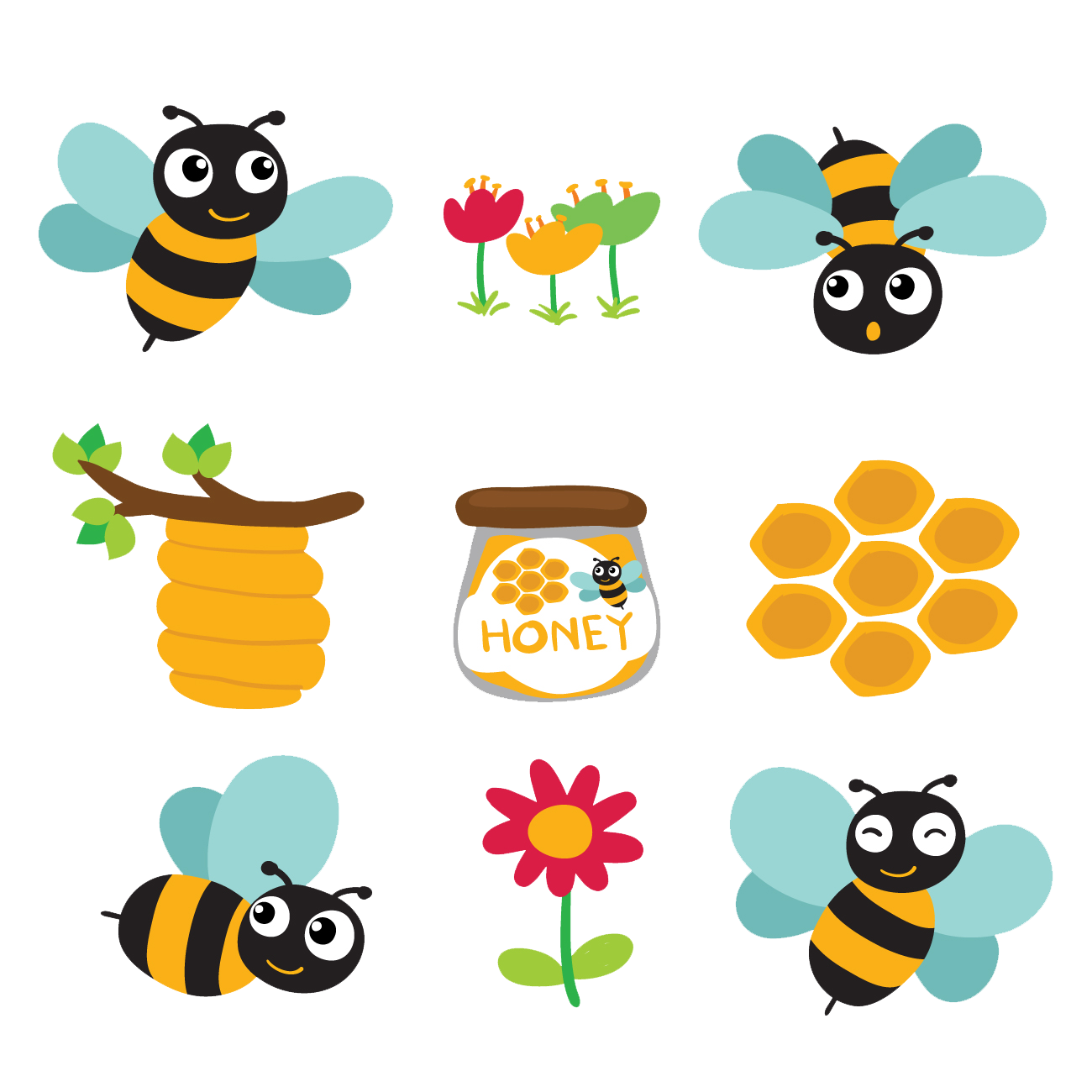 tr
ch
h
th
Chủ đề 3
Tuần 13
Bài
23
RỒNG RẮN LÊN MÂY
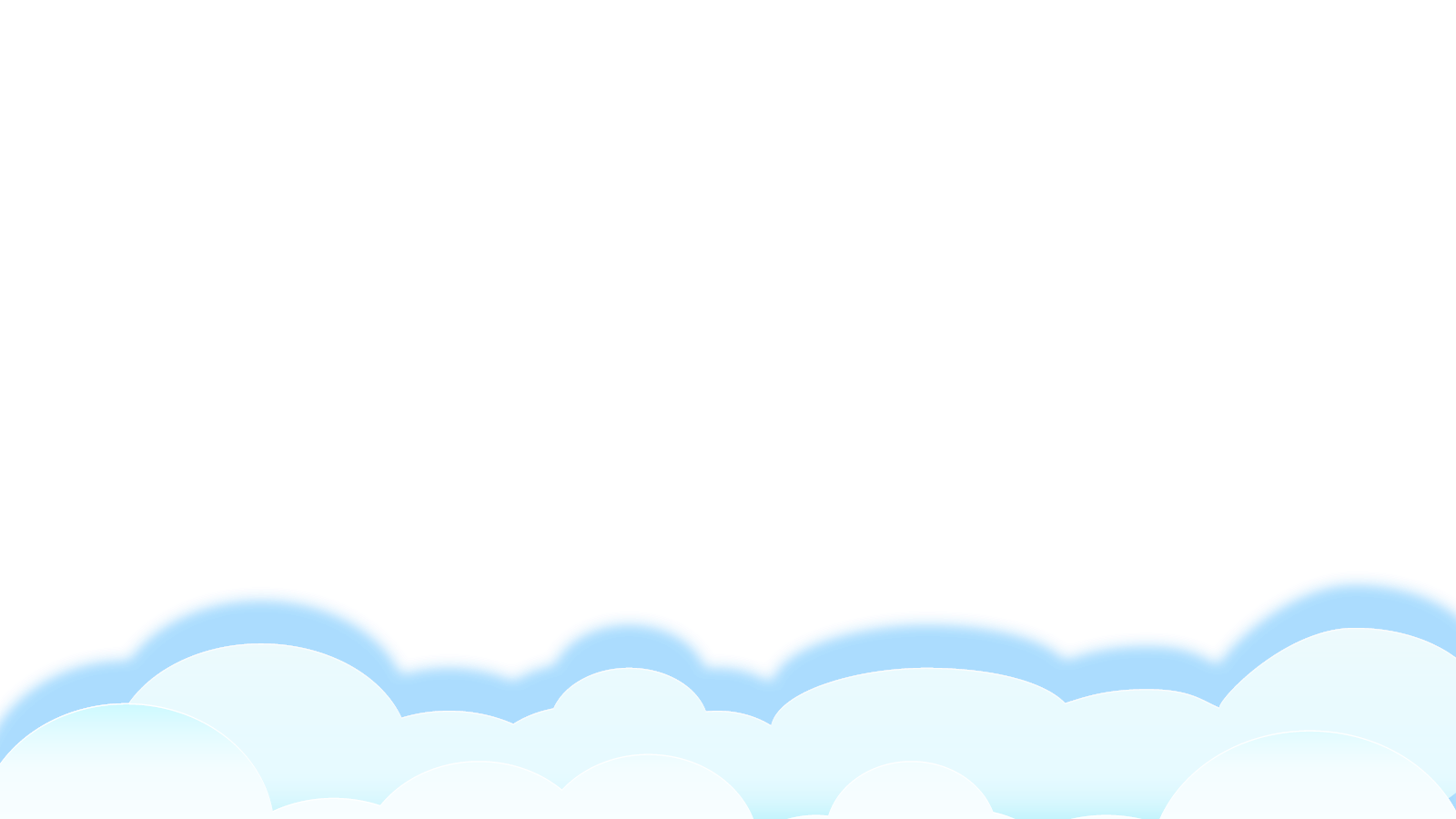 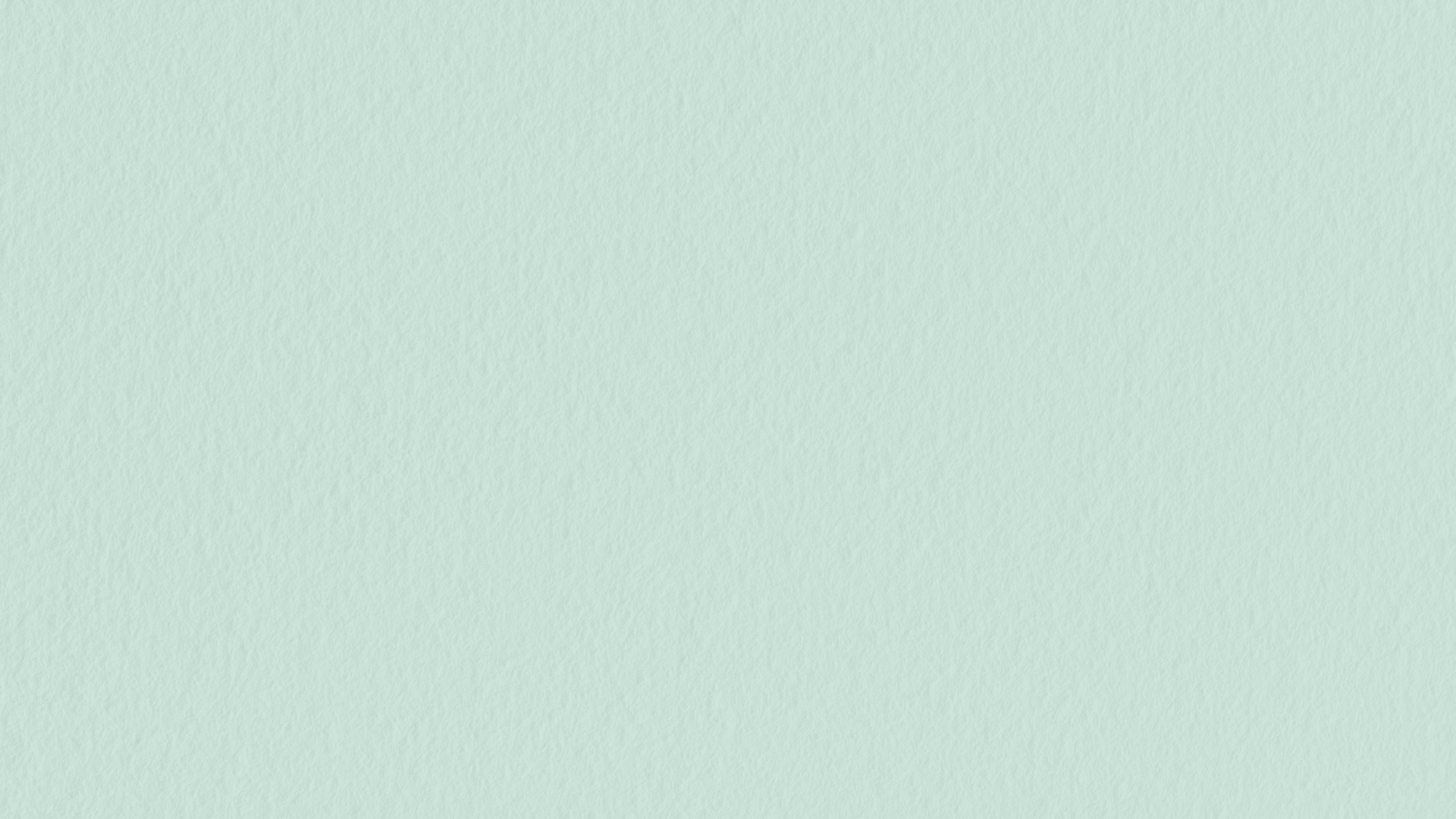 Yêu cầu cần đạt
Đọc đúng, rõ ràng văn bản. Biết ngắt nghỉ, nhấn giọng phù hợp.
Trả lời được các câu hỏi liên quan bài đọc. Nêu được nội dung bài học.
1
2
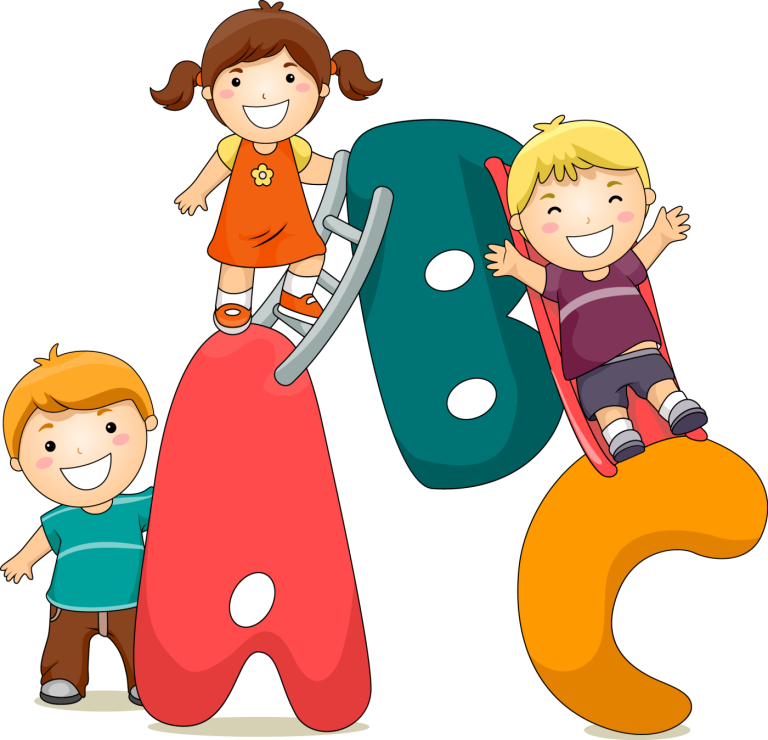 Em biết gì về trò chơi Rồng rắn lên mây ?
ĐỌC
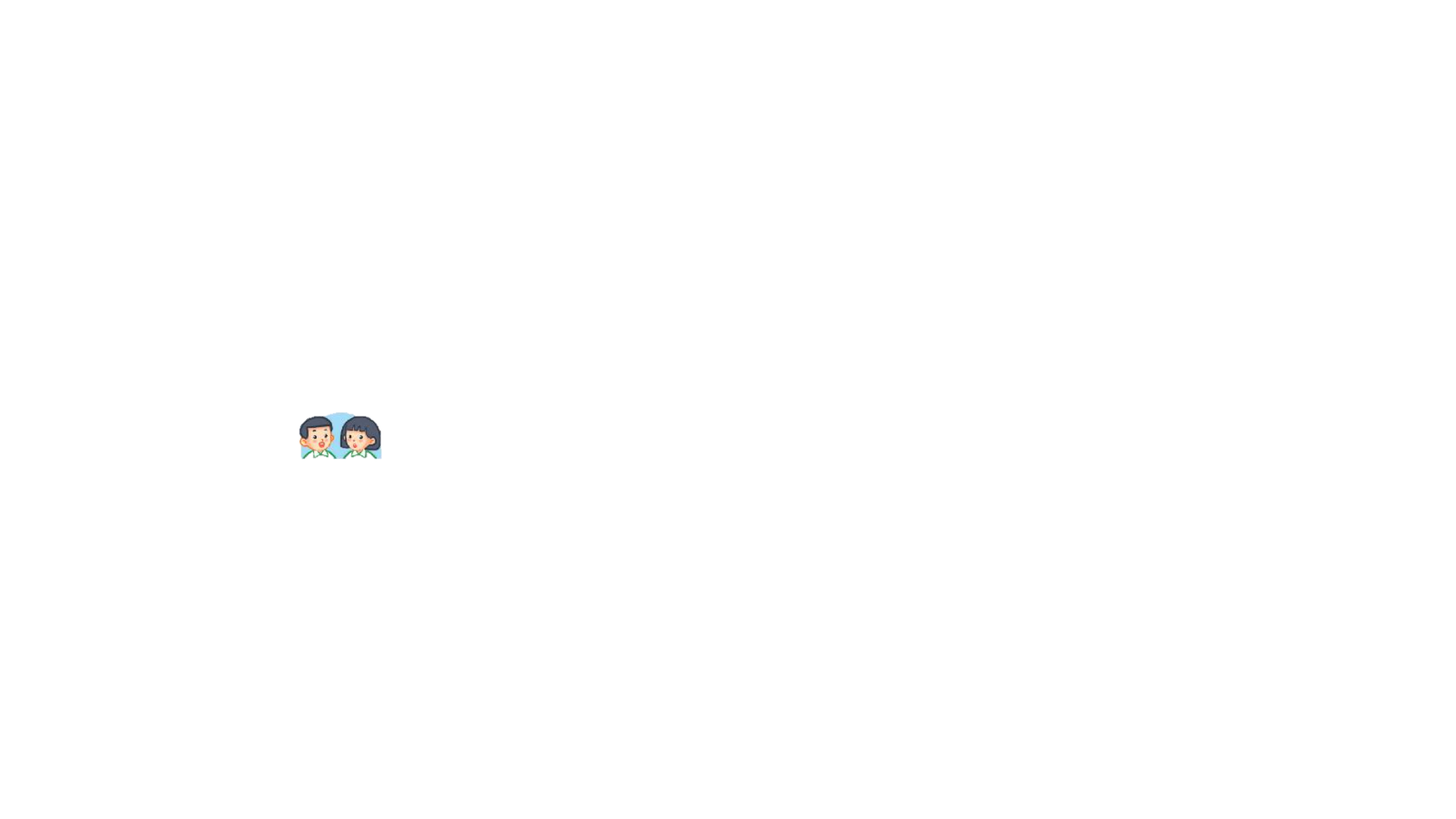 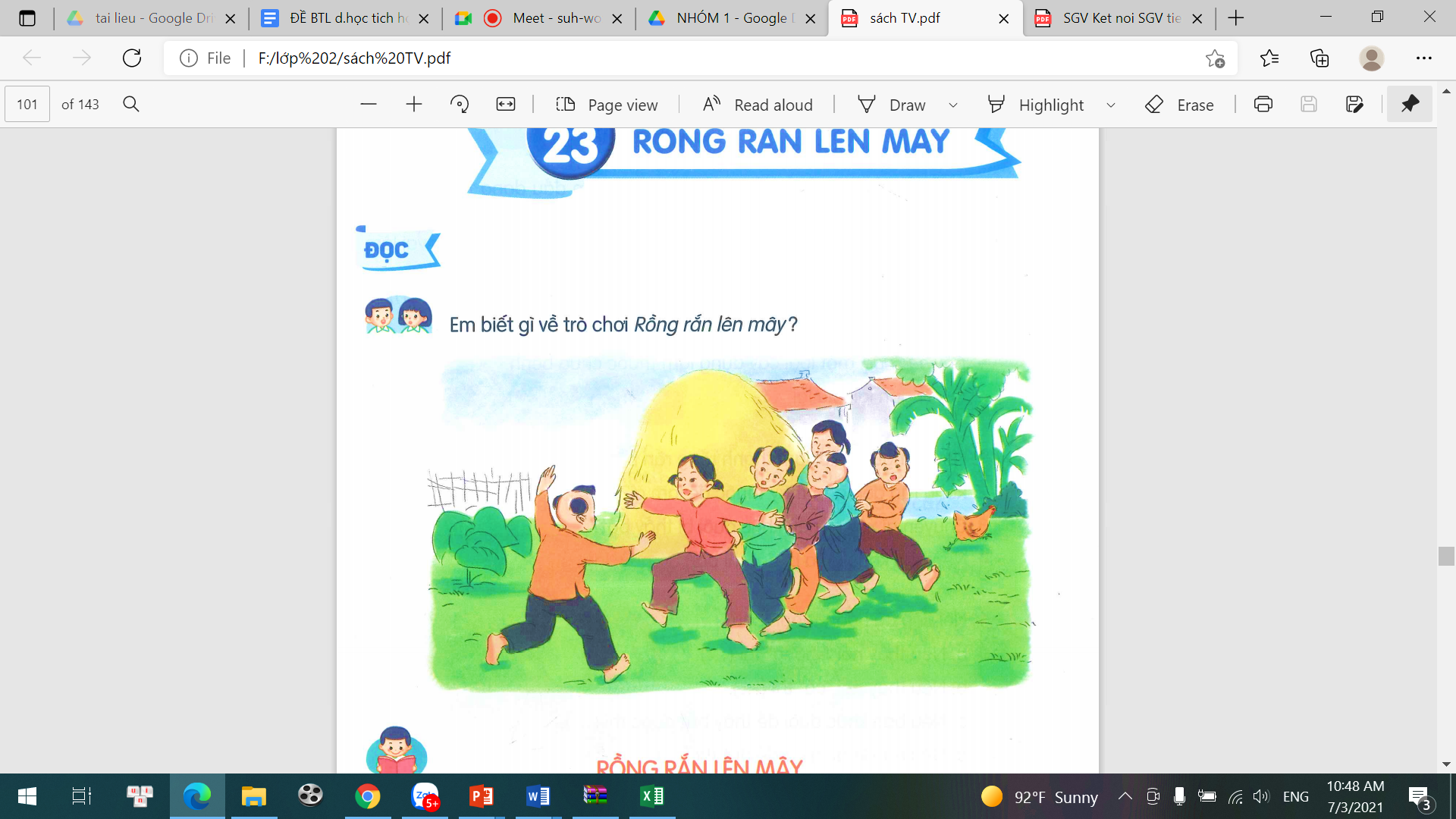 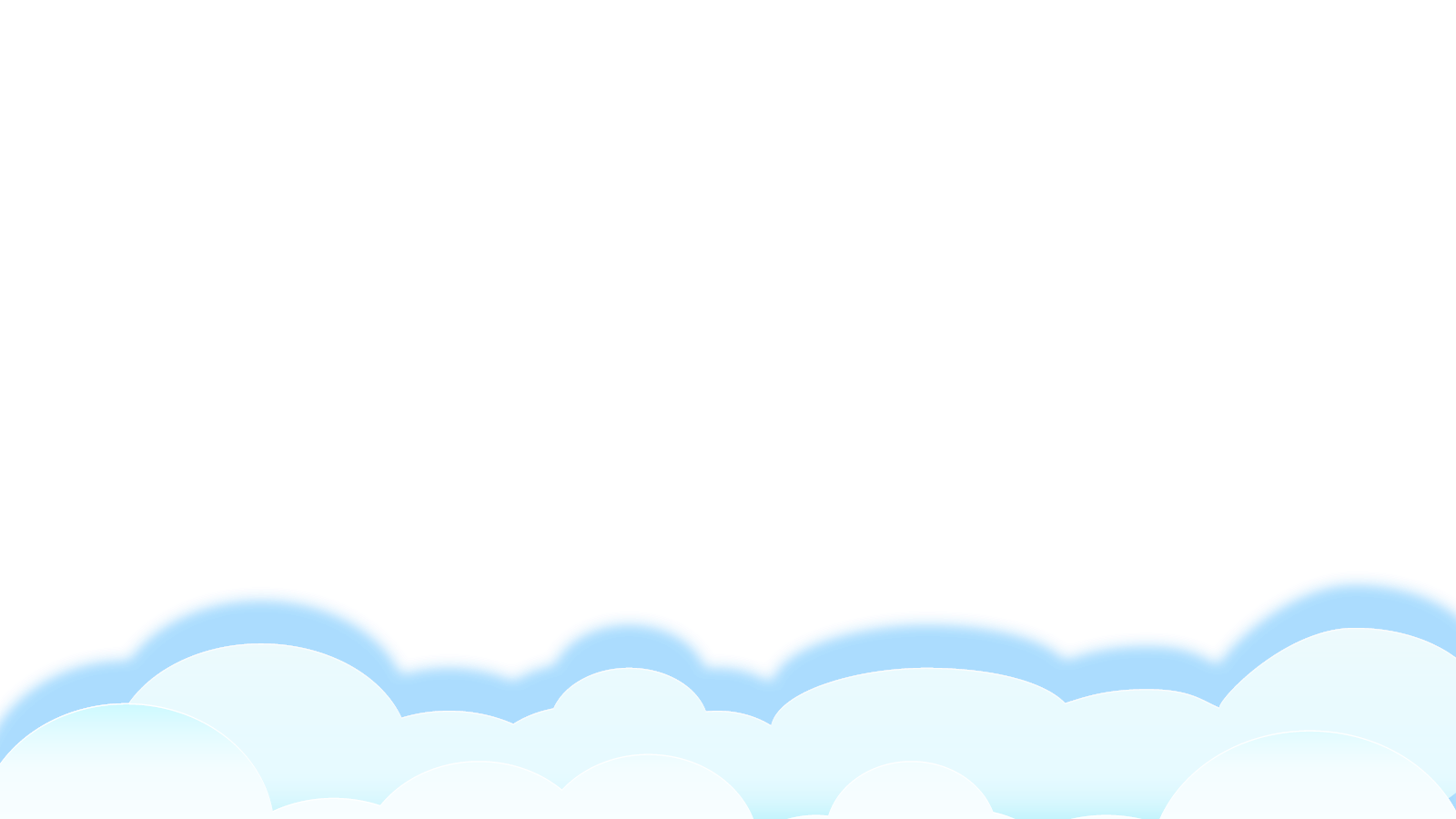 [Speaker Notes: “Rồng rắn lên mây là một trong những trò chơi dân gian, chơi theo nhóm, các người chơi được phân vai và phải thực hiện vai chơi của mình trong sự phối hợp với người khác.
Một người đứng riêng ra làm thầy thuốc, những người còn lại sắp hàng một, tay người sau nắm vạt áo người trước hoặc đặt trên vai của người đứng trước. Sau đó cả chuỗi người này bắt đầu lượn qua lượn lại như con rắn, vừa đi vừa hát: “Rồng rắn lên mây/ Có cây lúc lắc/ Hỏi thăm thầy thuốc/ Có nhà hay không?”.]
RỒNG RẮN LÊN MÂY
Rồng rắn lên mây là một trò chơi vui nhộn. Năm, sáu bạn túm áo nhau làm rồng rắn. Một bạn làm thầy thuốc, đứng đối diện với rồng rắn.
       Rồng rắn vừa đi vòng vèo vừa hát:
                                Rồng rắn lên mây
                                Thấy cây núc nác
                                Hỏi thăm thầy thuốc
                                Có nhà hay không?
      Nếu thầy nói “không” thì rồng rắn đi tiếp. Nếu thầy nói “ có” thì rồng rắn hỏi xin thuốc cho con và đồng ý cho thầy bắt khúc đuôi.
     Thầy thuốc tìm cách bắt khúc đuôi. Bạn làm đầu dang tay cản thầy thuốc, bạn làm đuôi tìm cách tránh thầy. Nếu bạn khúc đuôi để thầy bắt được thì đổi vai làm thầy thuốc. Nếu bạn khúc giữa để đứt thì đổi vai làm đuôi. Trò chơi cứ thế tiếp tục.
                                                                                 ( Theo 101 trò chơi dân gian dành cho trẻ Mầm non)
1
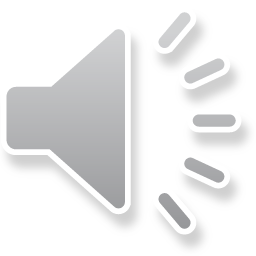 2
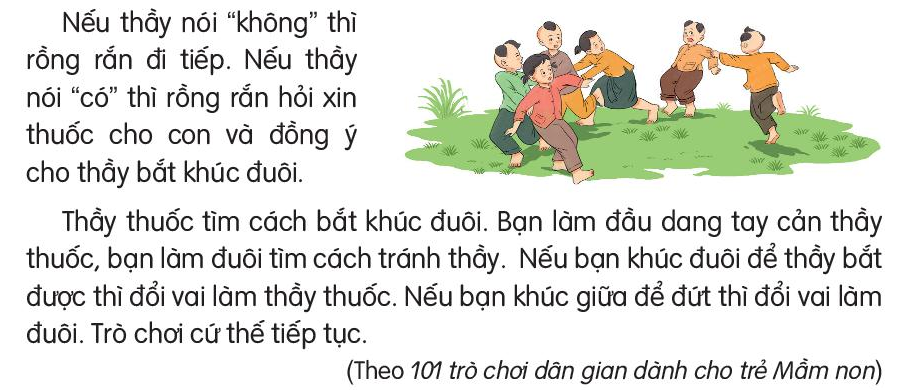 3
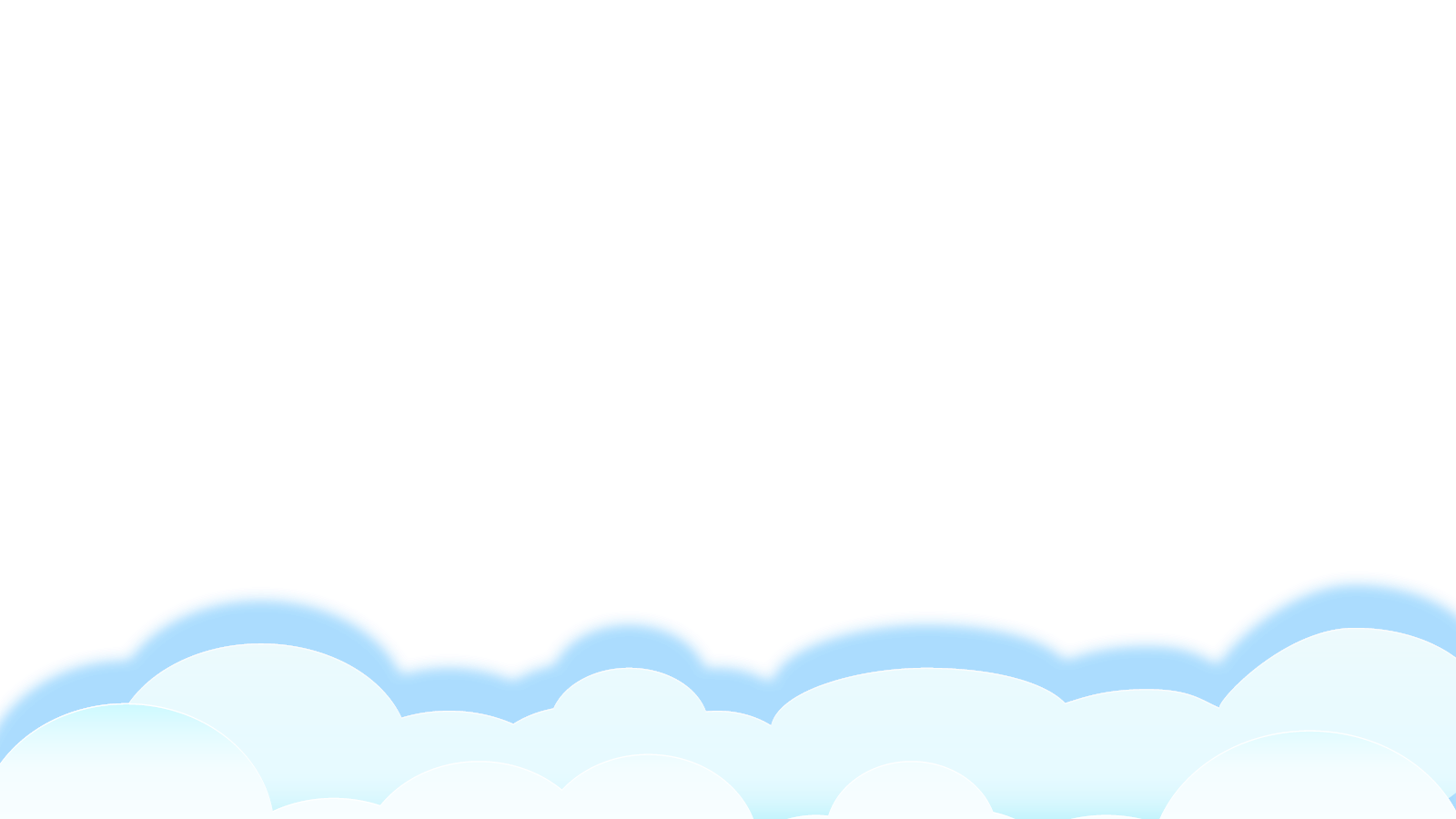 RỒNG RẮN LÊN MÂY
Rồng rắn lên mây là một trò chơi vui nhộn. Năm, sáu bạn túm áo nhau làm rồng rắn. Một bạn làm thầy thuốc, đứng đối diện với rồng rắn.
       Rồng rắn vừa đi vòng vèo vừa hát:
                                Rồng rắn lên mây
                                Thấy cây núc nác
                                Hỏi thăm thầy thuốc
                                Có nhà hay không?
      Nếu thầy nói “không” thì rồng rắn đi tiếp. Nếu thầy nói “ có” thì rồng rắn hỏi xin thuốc cho con và đồng ý cho thầy bắt khúc đuôi.
     Thầy thuốc tìm cách bắt khúc đuôi. Bạn làm đầu dang tay cản thầy thuốc, bạn làm đuôi tìm cách tránh thầy. Nếu bạn khúc đuôi để thầy bắt được thì đổi vai làm thầy thuốc. Nếu bạn khúc giữa để đứt thì đổi vai làm đuôi. Trò chơi cứ thế tiếp tục.
                                                                                 ( Theo 101 trò chơi dân gian dành cho trẻ Mầm non)
1
2
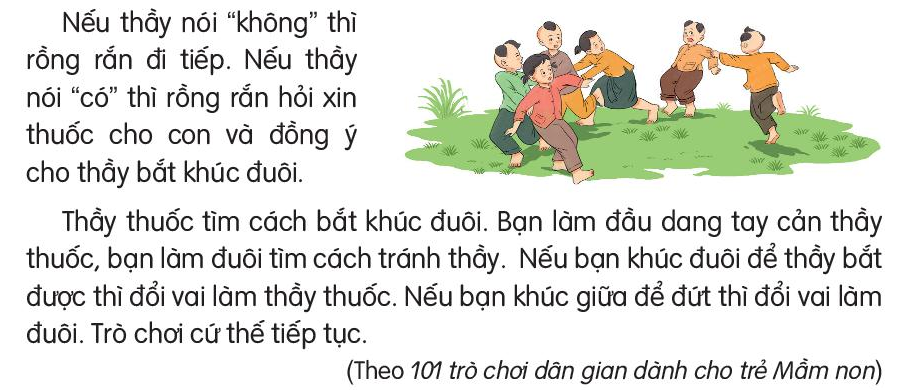 3
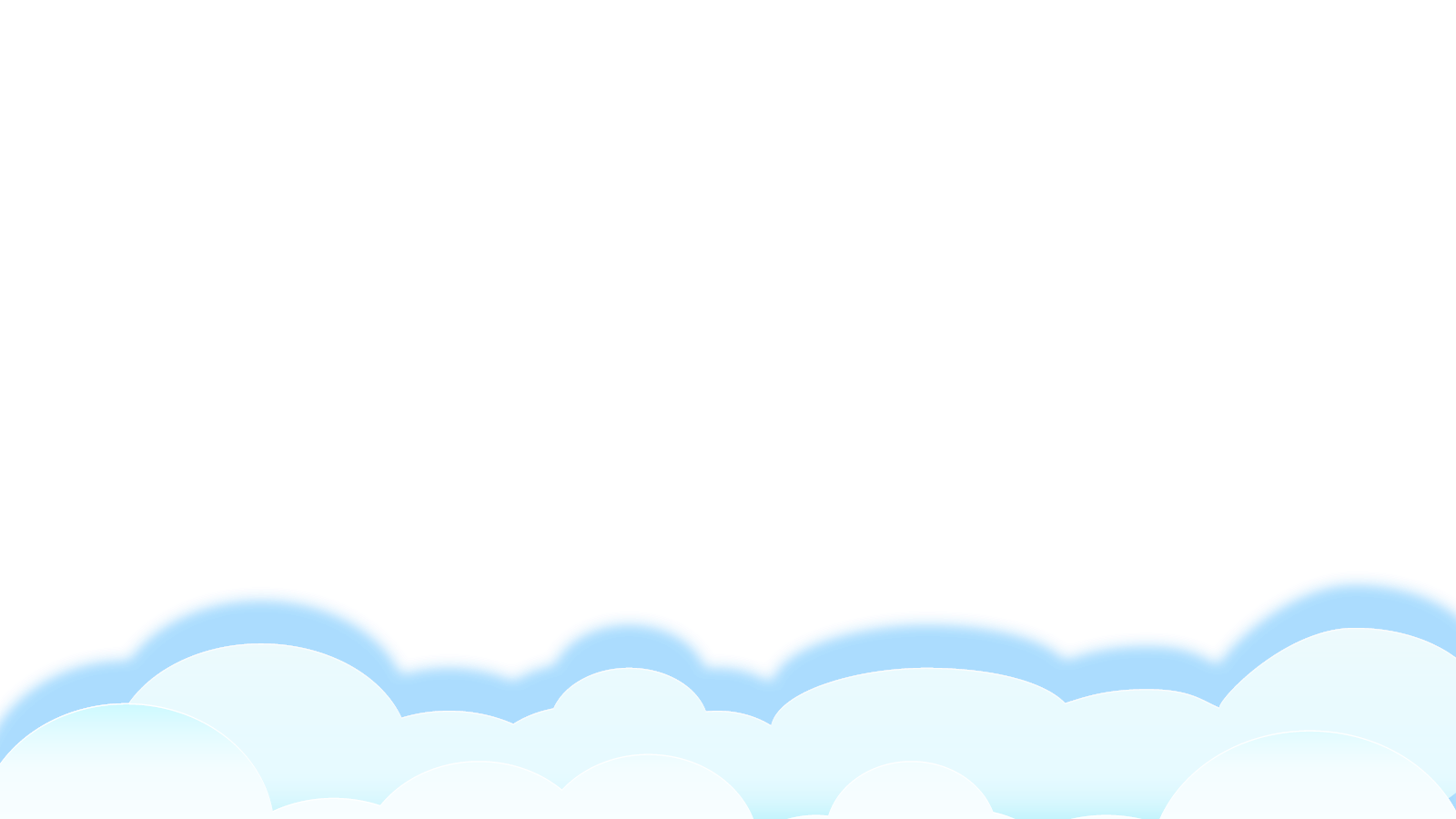 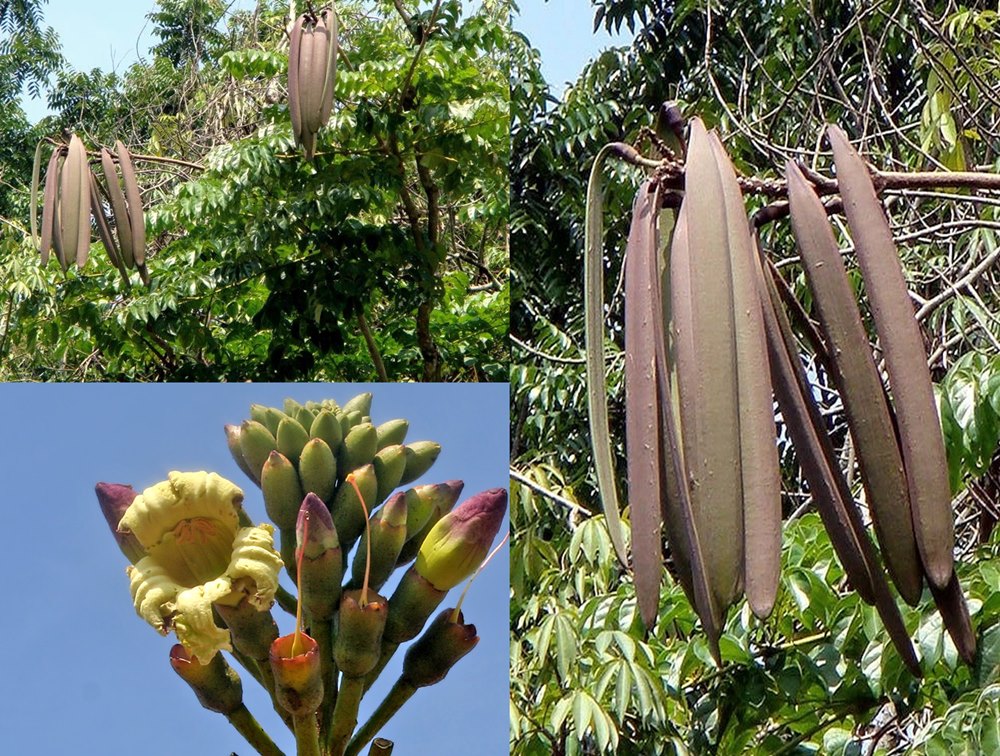 Cây núc nác: một loại cây dùng làm thuốc chữa bệnh.
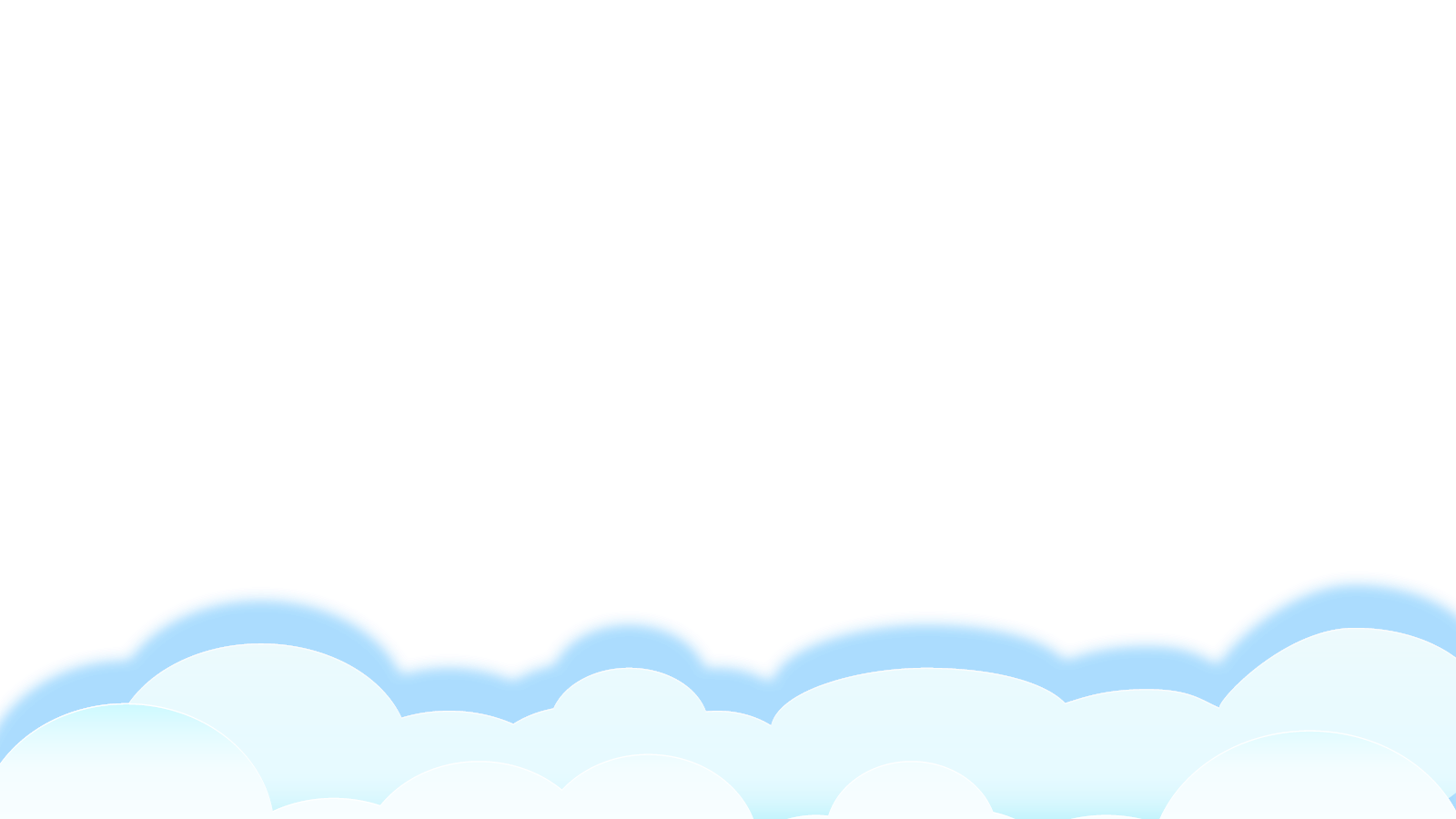 Nếu thầy nói “không” thì rồng rắn đi tiếp. Nếu thầy nói “ có” thì rồng rắn hỏi xin thuốc cho con và đồng ý cho thầy bắt khúc đuôi.
2
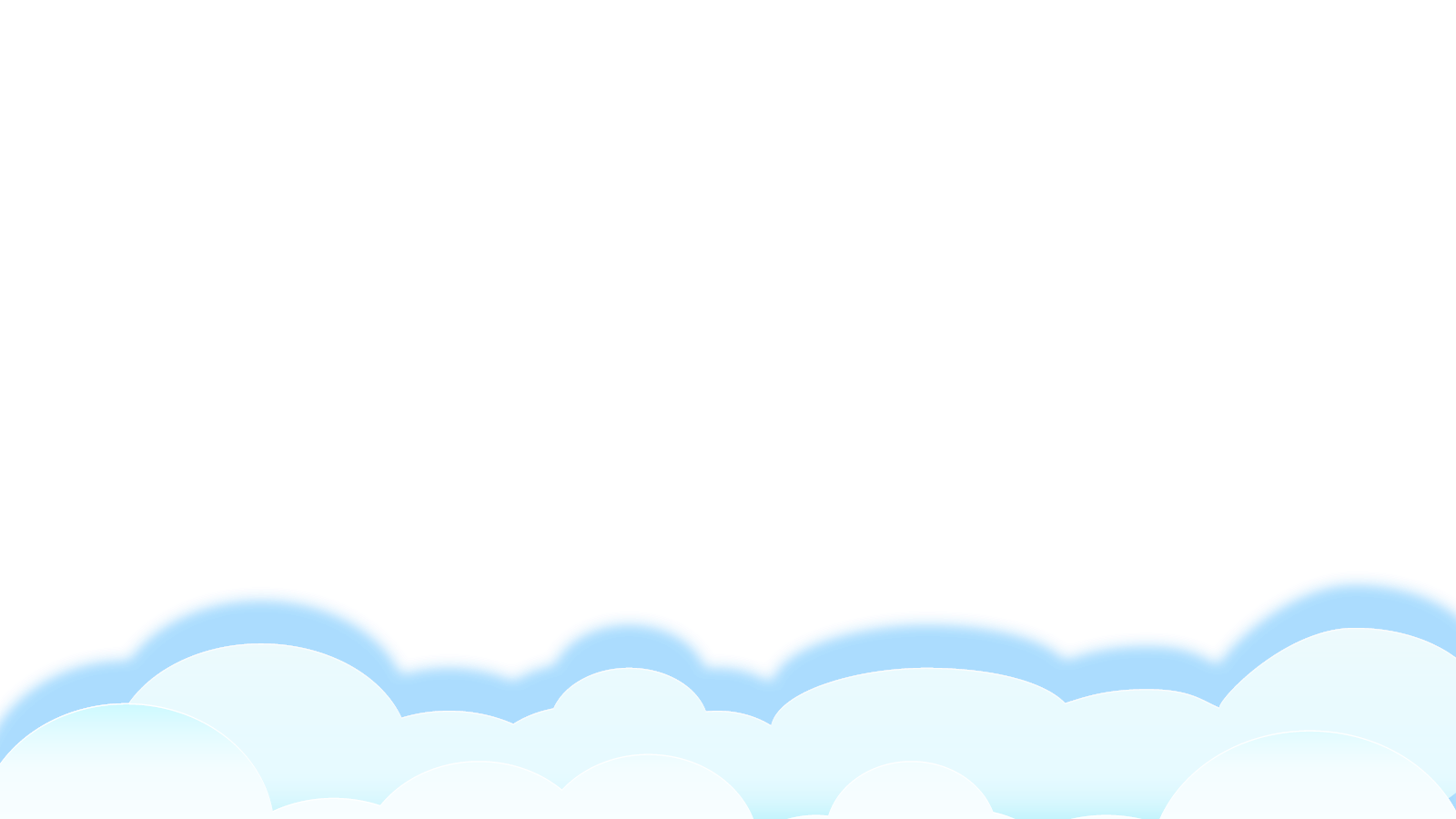 Thầy thuốc tìm cách bắt khúc đuôi. Bạn làm đầu dang tay cản thầy thuốc, bạn làm đuôi tìm cách tránh thầy. Nếu bạn khúc đuôi để thầy bắt được thì đổi vai làm thầy thuốc. Nếu bạn khúc giữa để đứt thì đổi vai làm đuôi. Trò chơi cứ tiếp tục.
3
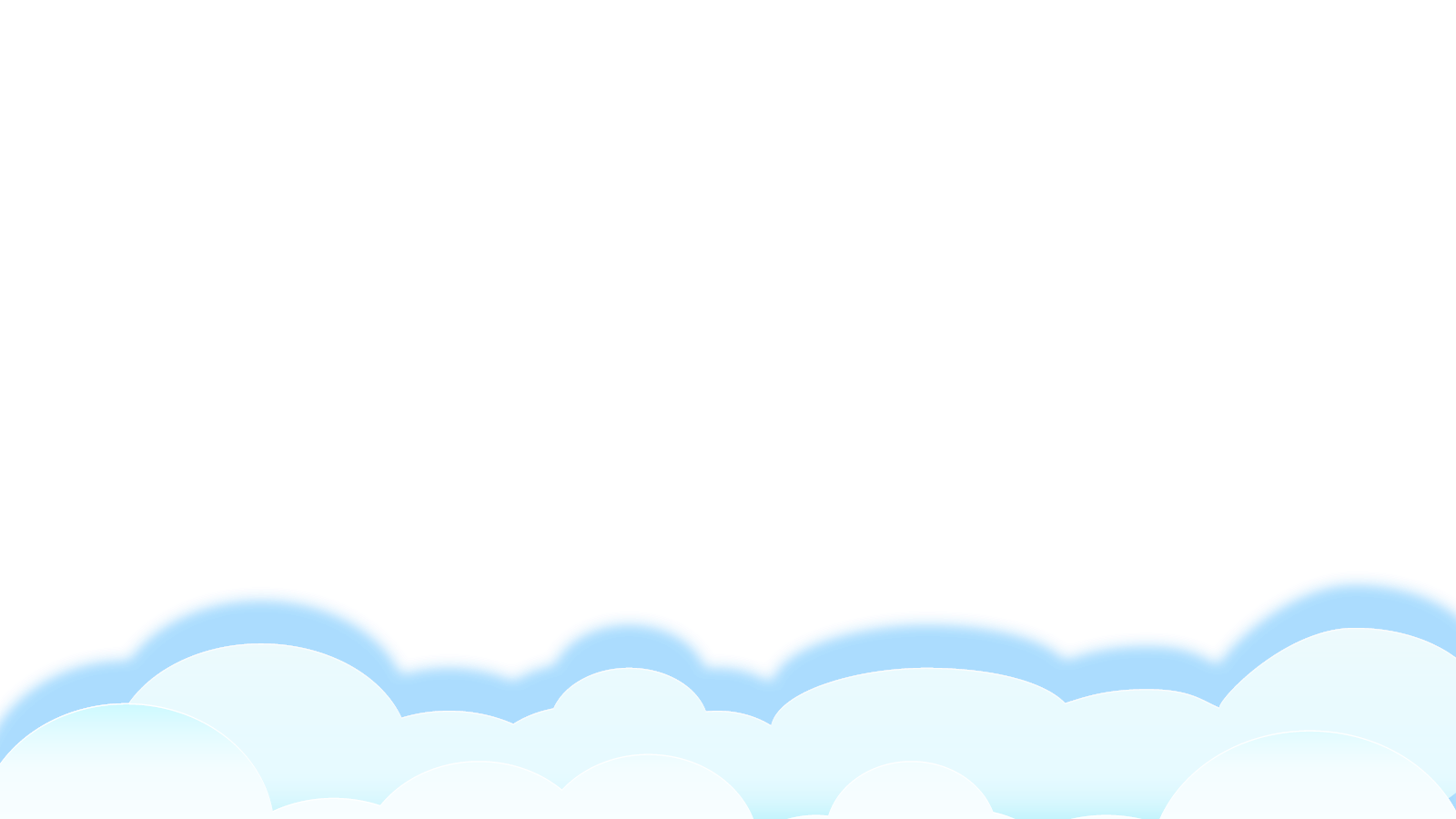 RỒNG RẮN LÊN MÂY
Rồng rắn lên mây là một trò chơi vui nhộn. Năm, sáu bạn túm áo nhau làm rồng rắn. Một bạn làm thầy thuốc, đứng đối diện với rồng rắn.
       Rồng rắn vừa đi vòng vèo vừa hát:
                                Rồng rắn lên mây
                                Thấy cây núc nác
                                Hỏi thăm thầy thuốc
                                Có nhà hay không?
      Nếu thầy nói “không” thì rồng rắn đi tiếp. Nếu thầy nói “ có” thì rồng rắn hỏi xin thuốc cho con và đồng ý cho thầy bắt khúc đuôi.
     Thầy thuốc tìm cách bắt khúc đuôi. Bạn làm đầu dang tay cản thầy thuốc, bạn làm đuôi tìm cách tránh thầy. Nếu bạn khúc đuôi để thầy bắt được thì đổi vai làm thầy thuốc. Nếu bạn khúc giữa để đứt thì đổi vai làm đuôi. Trò chơi cứ thế tiếp tục.
                                                                                 ( Theo 101 trò chơi dân gian dành cho trẻ Mầm non)
1
2
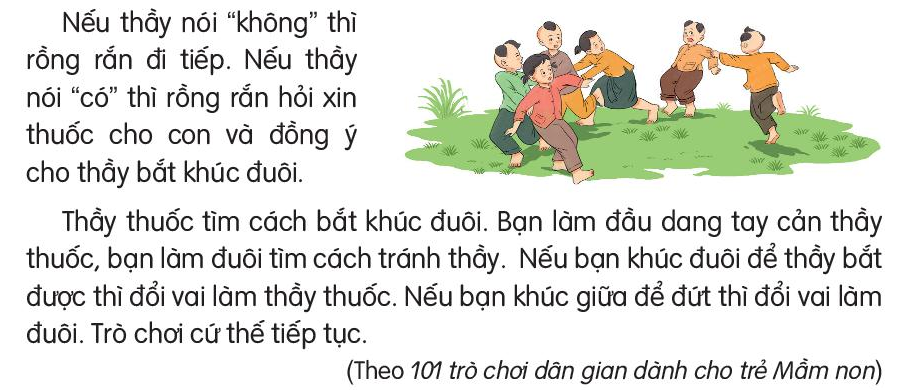 3
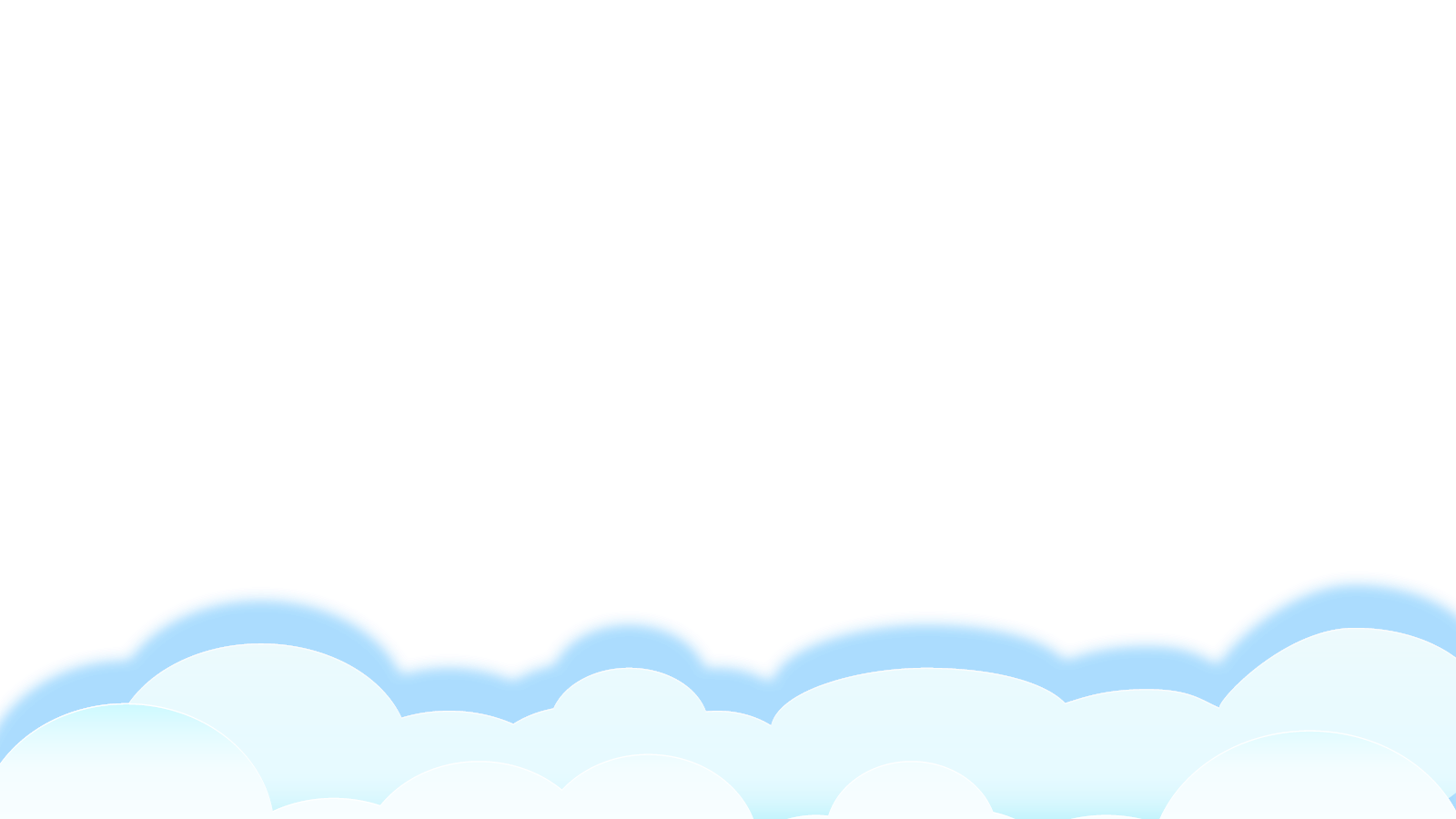 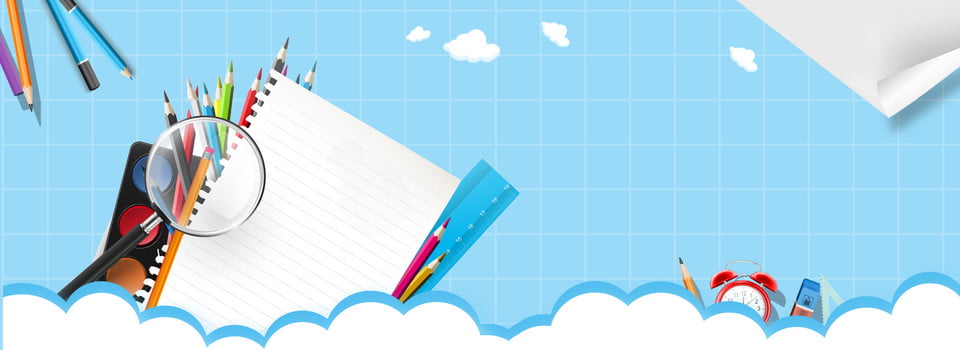 Luyện đọc nhóm
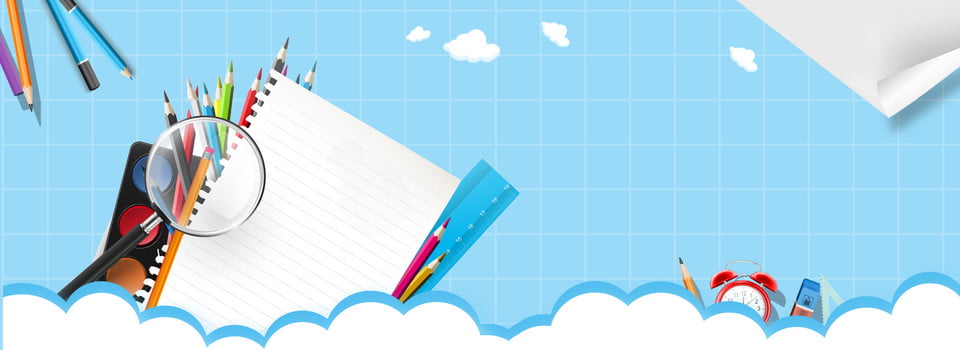 Trả lời câu hỏi
1. Những người chơi làm thành rồng rắn bằng cách nào?
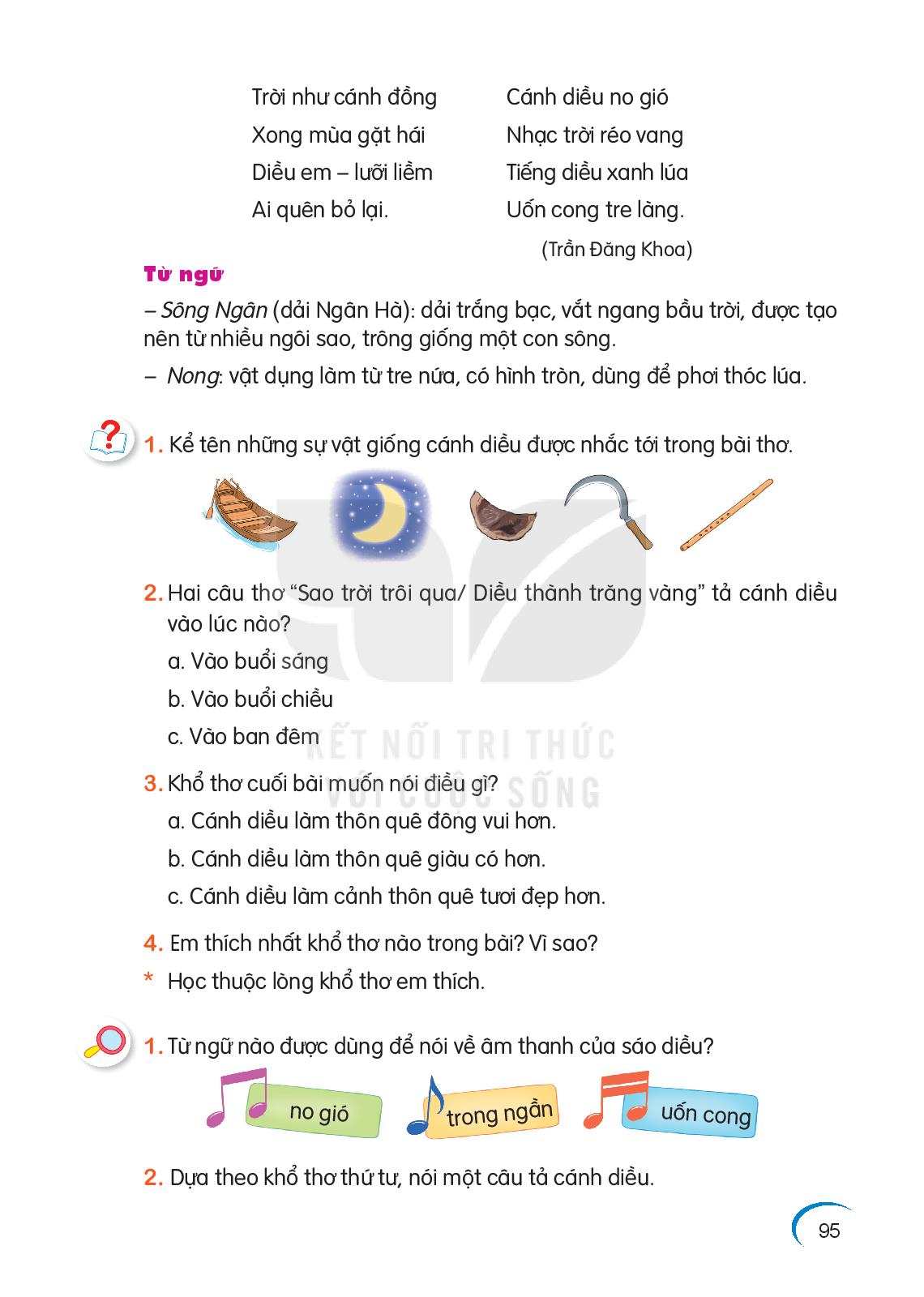 Rồng rắn lên mây là một trò chơi vui nhộn. Năm, sáu bạn túm áo nhau làm rồng rắn. Một bạn làm thầy thuốc, đứng đối diện với rồng rắn.
1
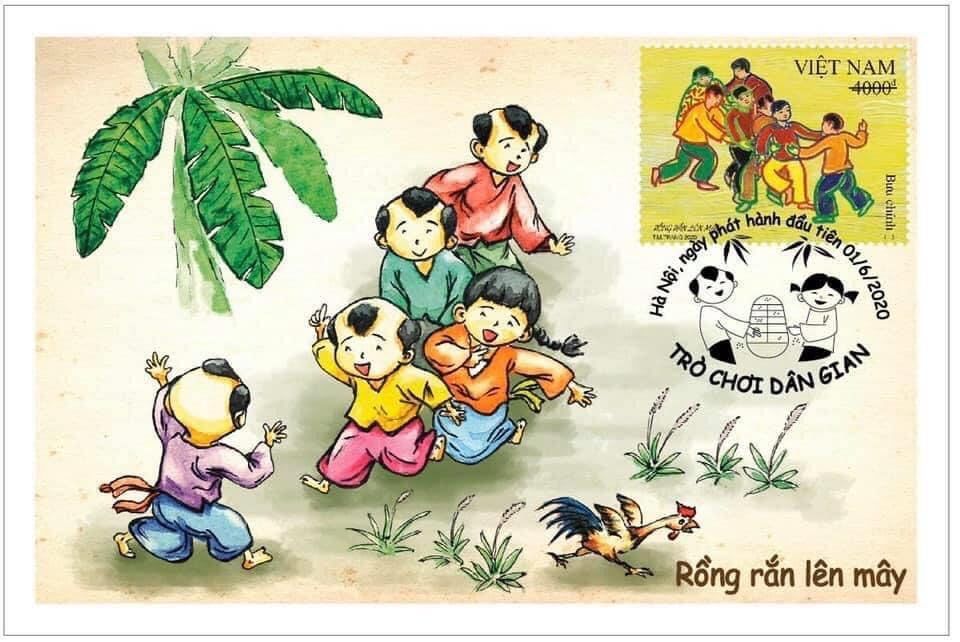 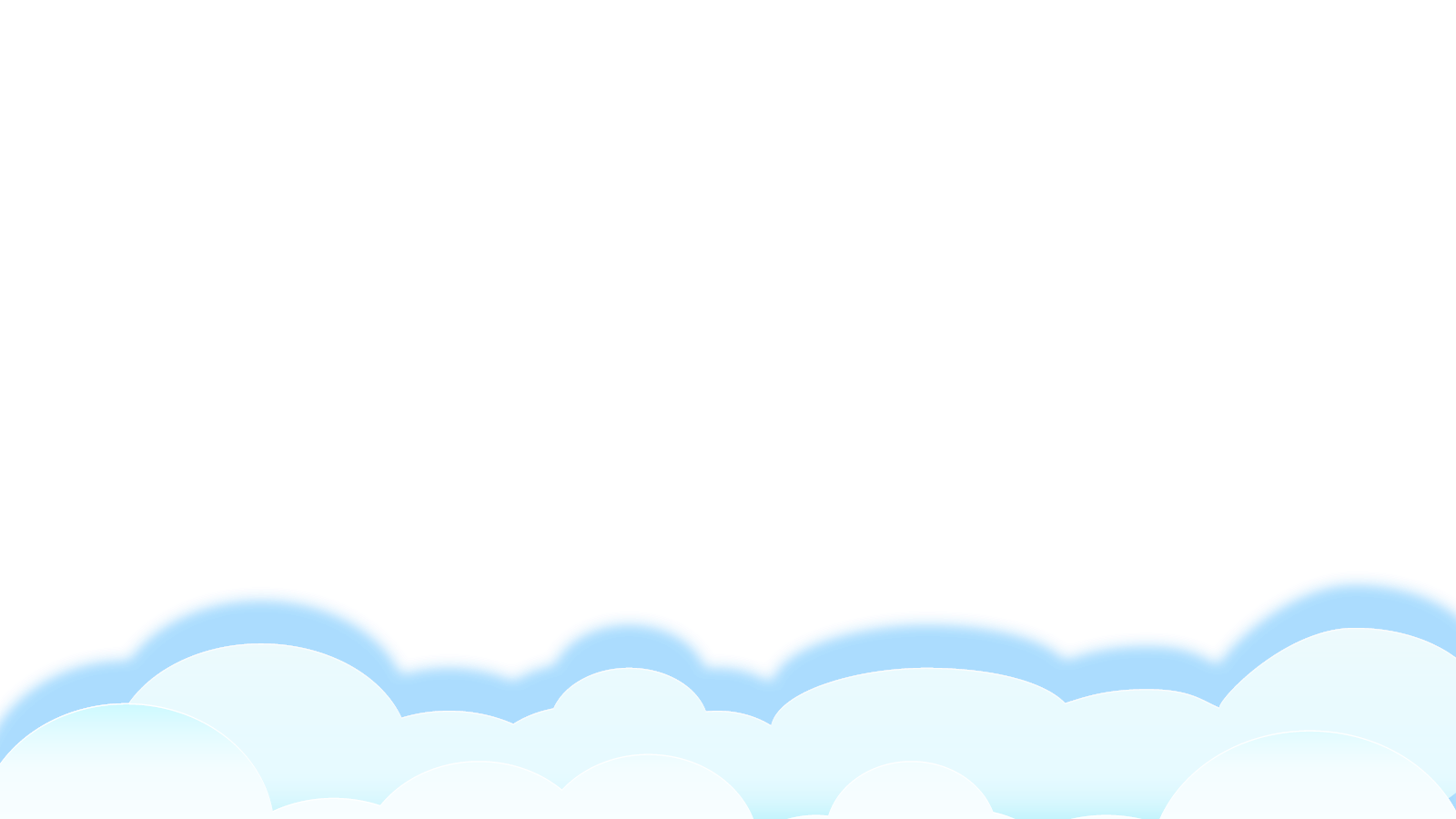 2. Rồng rắn đến gặp thầy thuốc để làm gì?
Rồng rắn vừa đi vòng vèo vừa hát:
                                 Rồng rắn lên mây
                                Thấy cây núc nác
                                Hỏi thăm thầy thuốc
                                Có nhà hay không?
      Nếu thầy nói “không” thì rồng rắn đi tiếp. Nếu thầy nói “ có” thì rồng rắn hỏi xin thuốc cho con và đồng ý cho thầy bắt khúc đuôi.
2
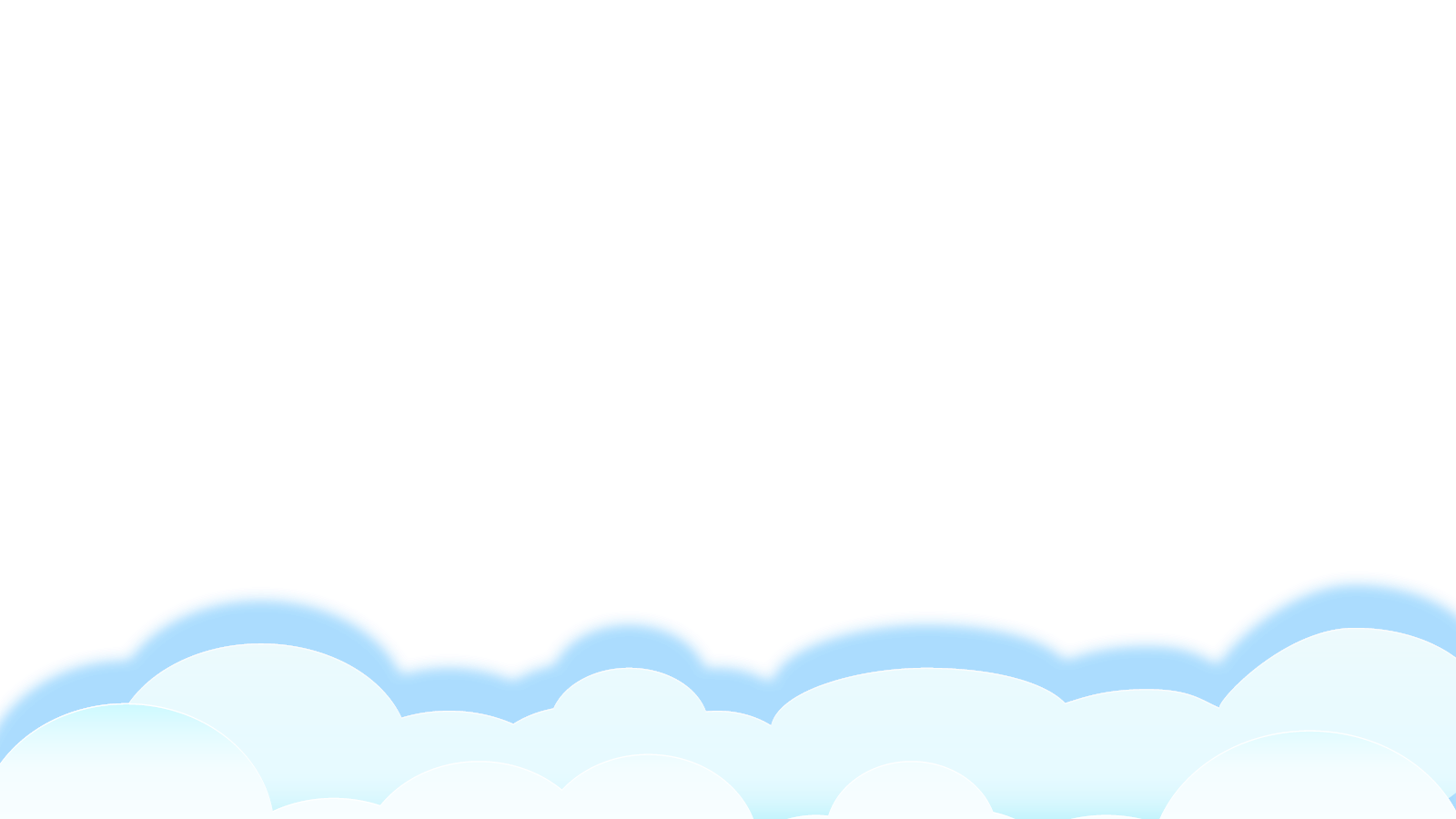 3. Chuyện gì xảy ra nếu khúc đuôi bị thầy bắt?
4. Nếu bạn khúc giữa bị đứt thì bạn đó phải làm gì?
Thầy thuốc tìm cách bắt khúc đuôi. Bạn làm đầu dang tay cản thầy thuốc, bạn làm đuôi tìm cách tránh thầy. Nếu bạn khúc đuôi để thầy bắt được thì đổi vai làm thầy thuốc. Nếu bạn khúc giữa để đứt thì đổi vai làm đuôi. Trò chơi cứ thế tiếp tục.
3
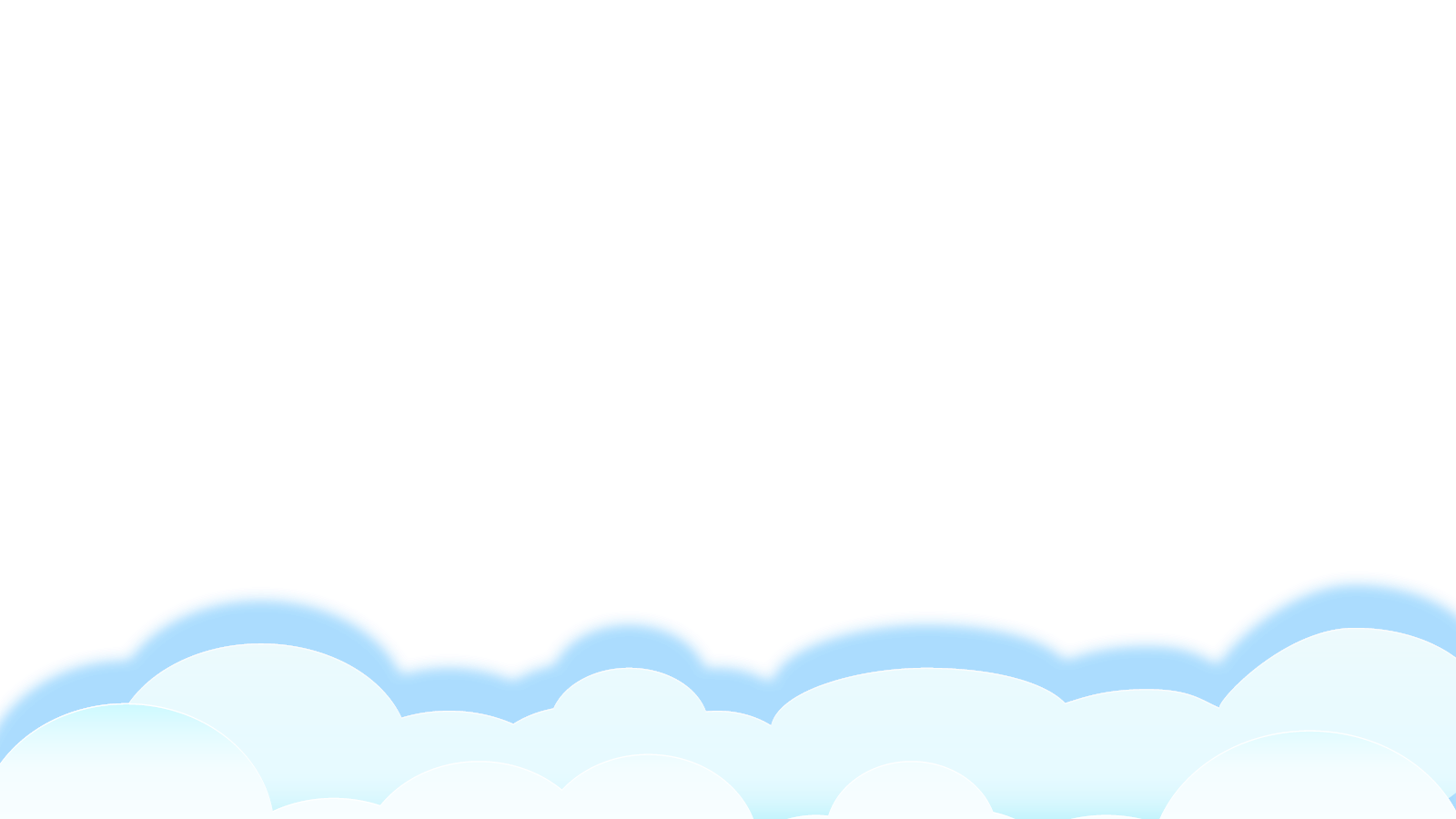 Nội dung
Cách chơi trò chơi: Rồng rắn lên mây
Cách đọc
Đọc to, rõ ràng, ngắt nghỉ hợp lí.
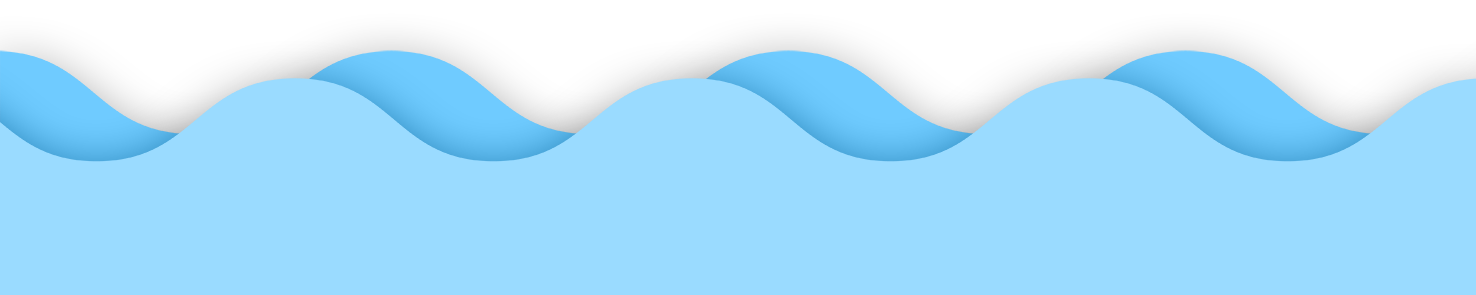 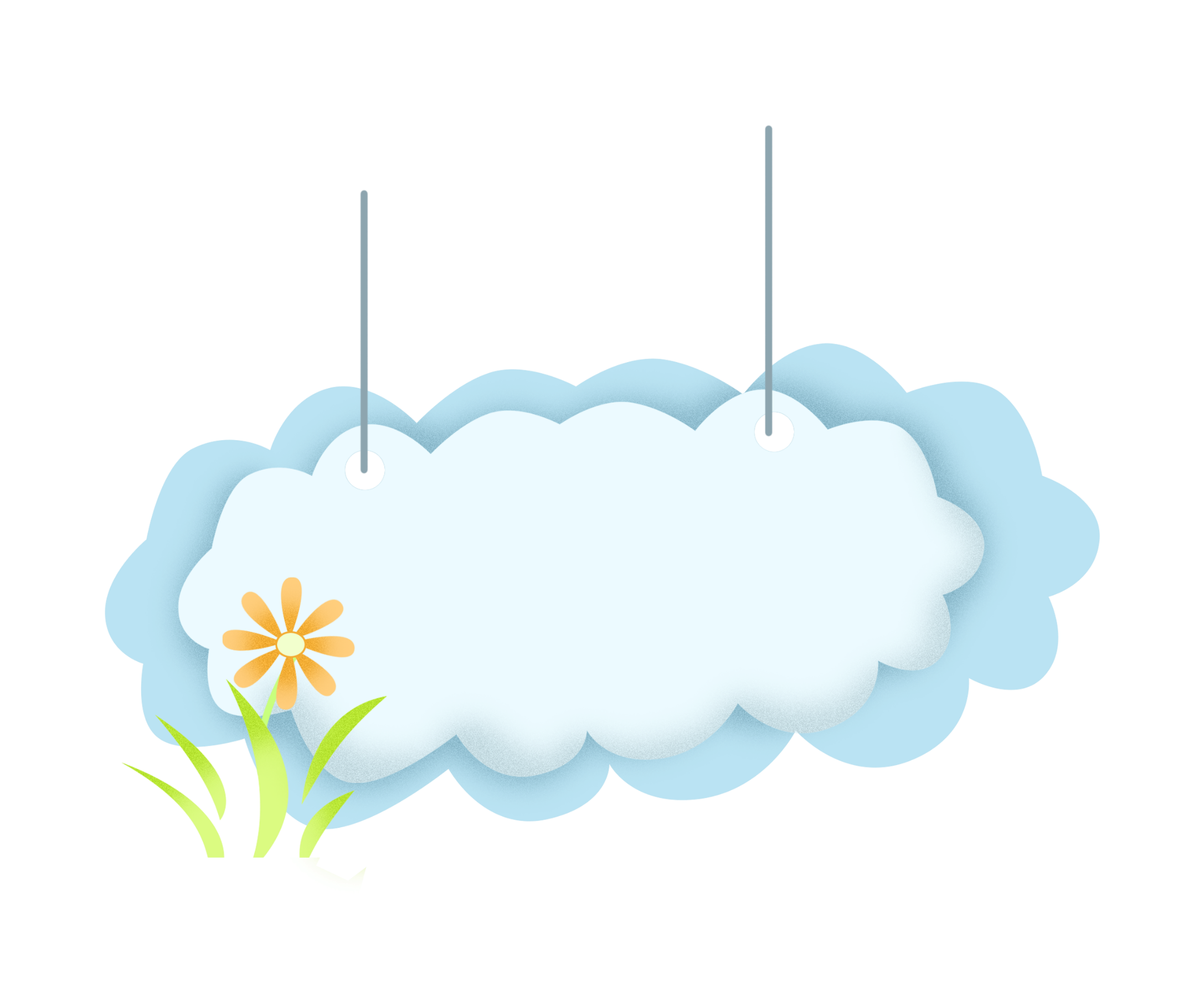 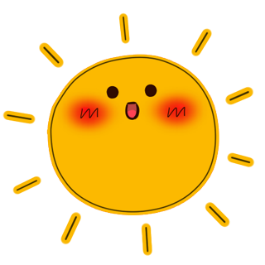 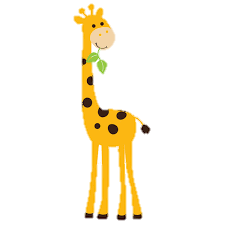 Luyện đọc lại
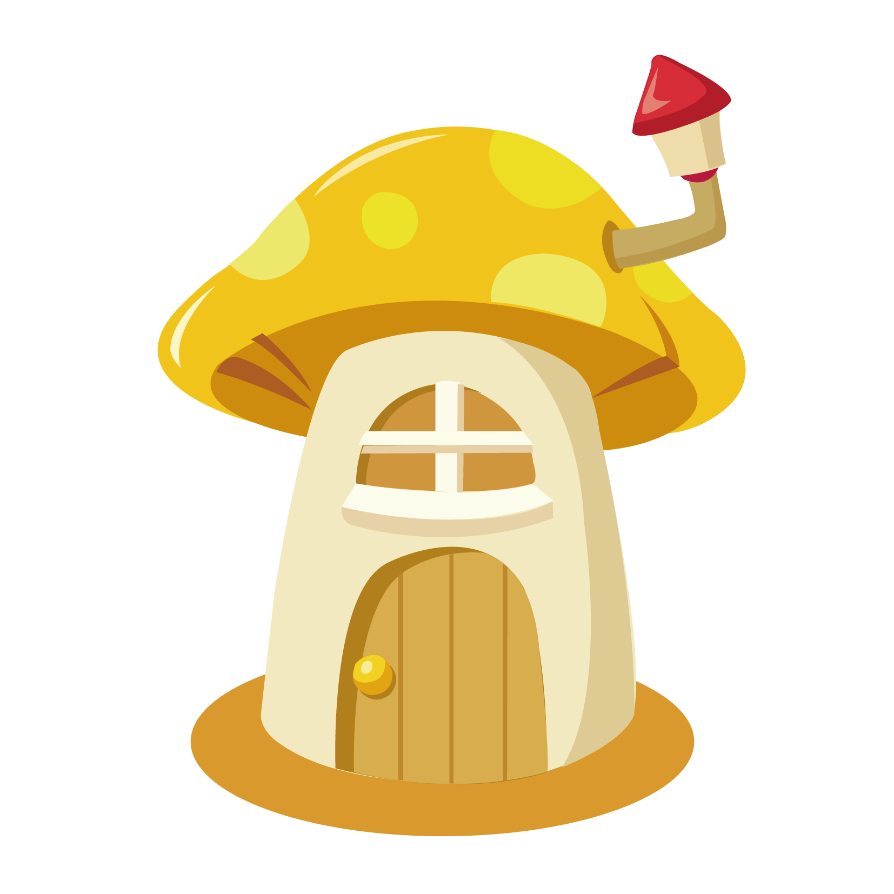 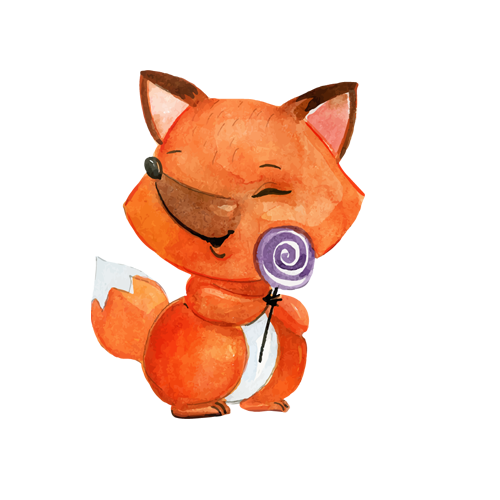 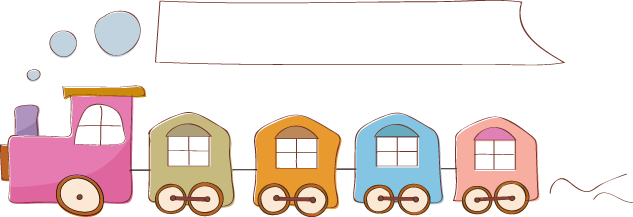 Luyện tập theo văn bản đọc
1. Nói tiếp để hoàn thành câu:
a. Nếu thầy nói không thì rồng rắn đi tiếp.
a. Nếu thầy nói không thì (...)
b. Nếu thầy nói có thì (...)
b. Nếu thầy thuốc nói có thì rồng rắn hỏi xin thuốc cho con và đồng ý cho thầy bắt khúc đuôi.
c. Nếu bạn khúc đuôi để thầy bắt được thì (...)
c. Nếu bạn khúc đuôi để thầy bắt được thì phải đổi vai làm thầy thuốc.
d. Nếu bạn khúc giữa để đứt thì (...)
d. Nếu bạn khúc giữa để đứt thì phải đổi vai làm thầy thuốc.
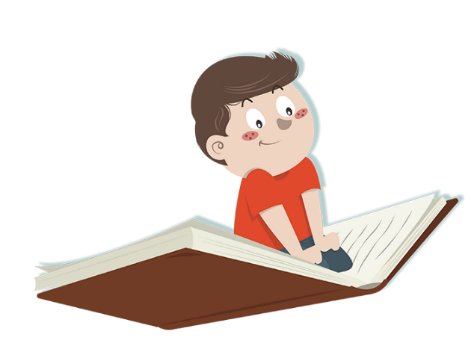 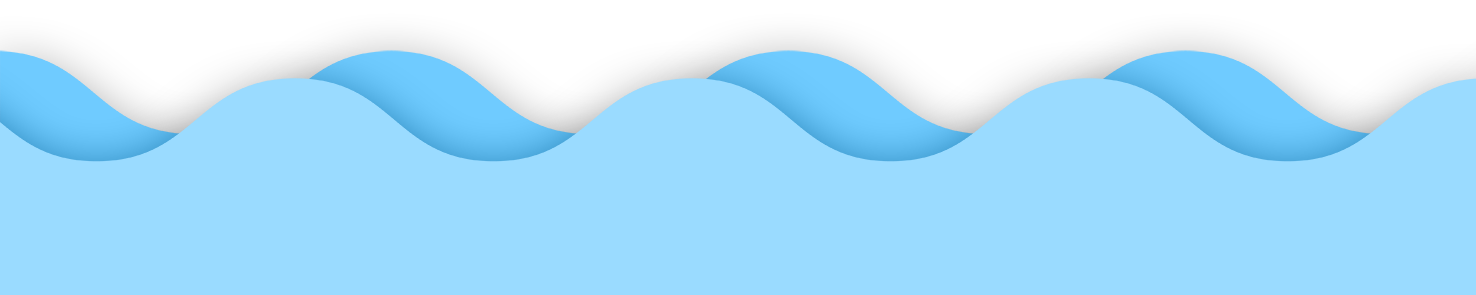 Em biết tên những trò chơi nào dưới đây ?
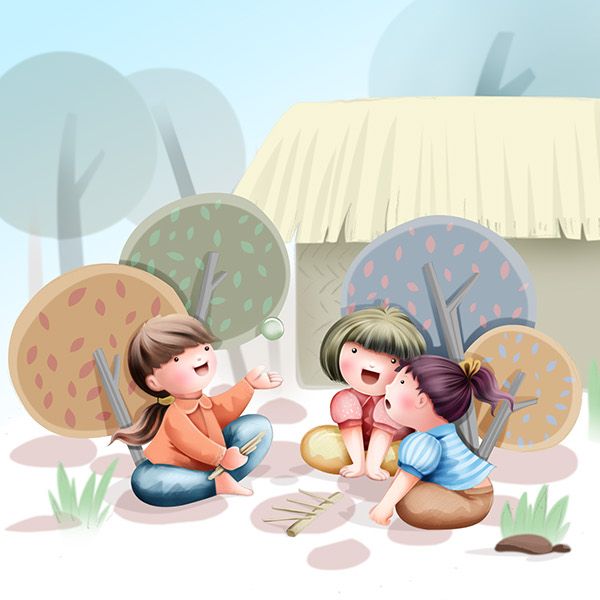 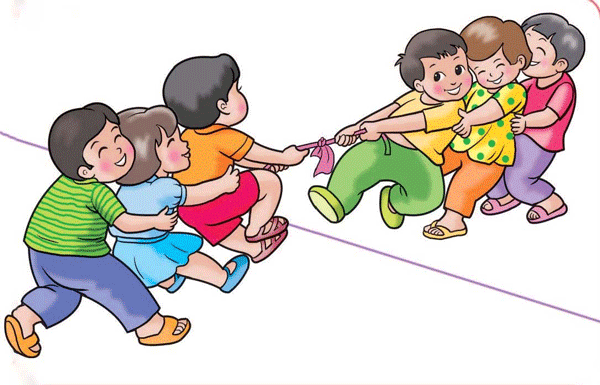 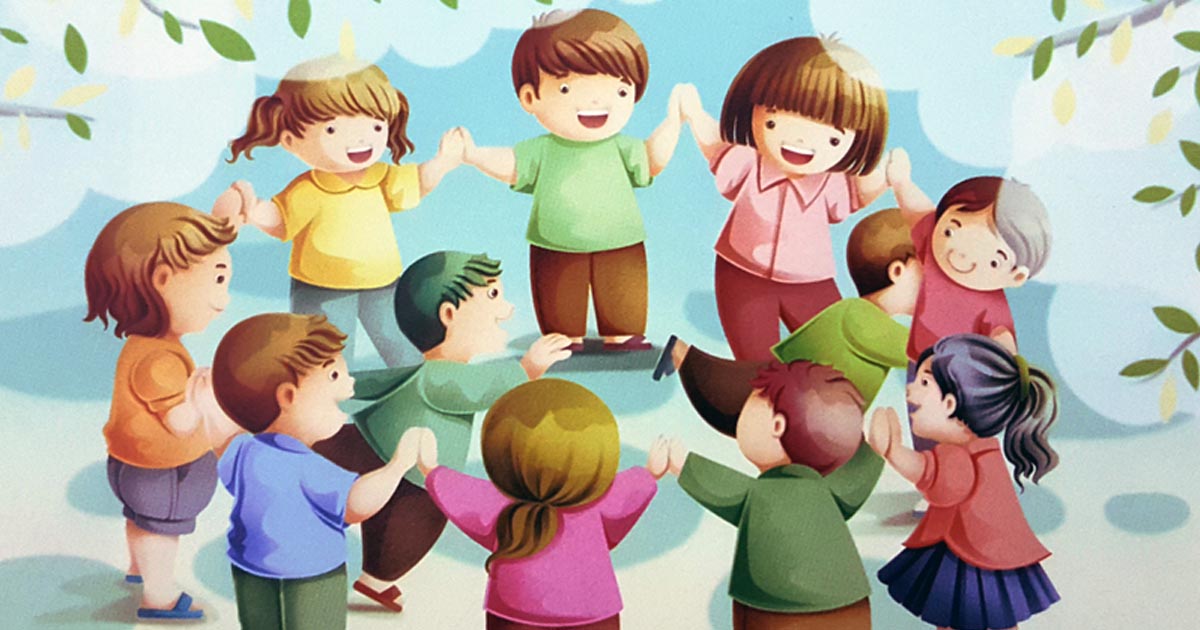 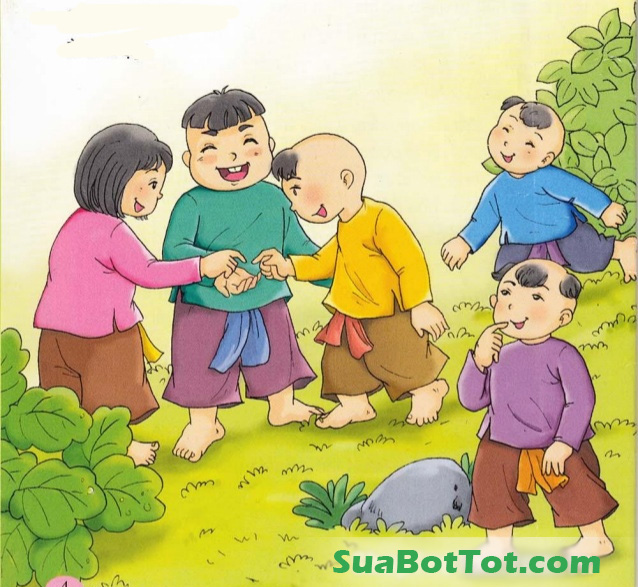 2. Đặt một câu nói về trò chơi em thích.
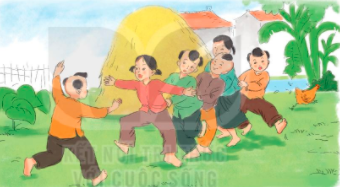 M: Rồng rắn lên mây là một trò chơi vui nhộn.
2. Đặt một câu nói về trò chơi em thích.
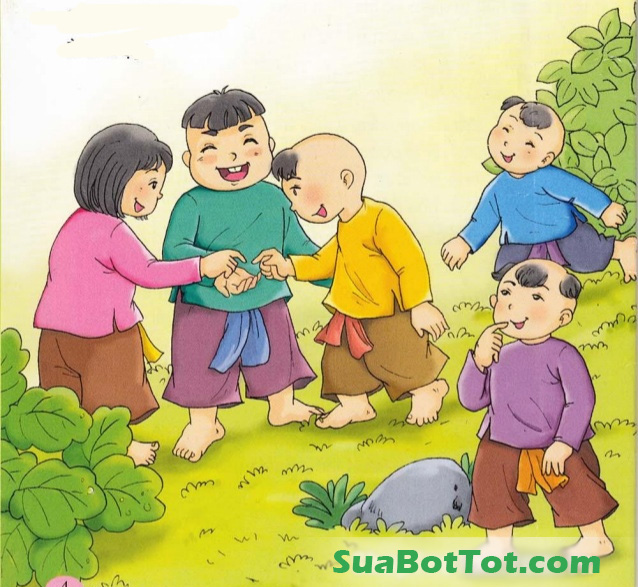 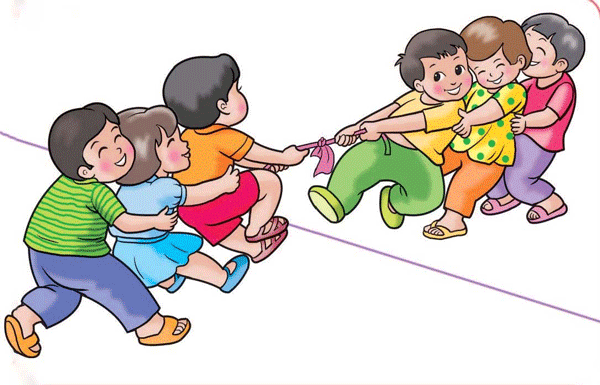 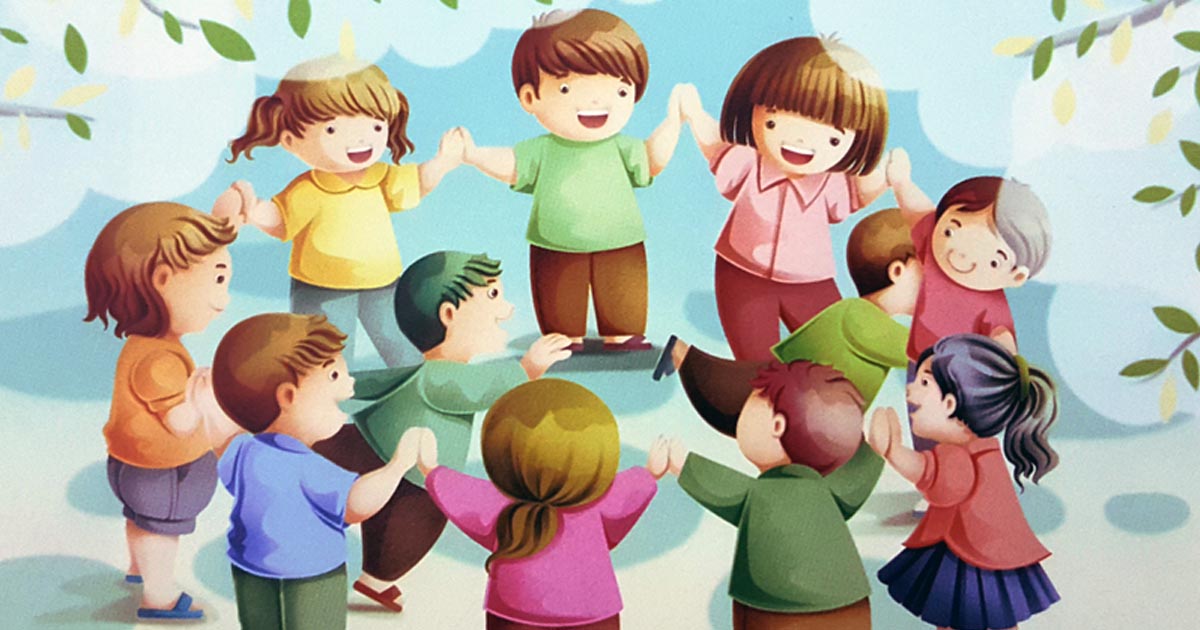 Kéo co là trò chơi mang tính đoàn kết cao.
Mèo đuổi chuột là trò chơi rất thú vị.
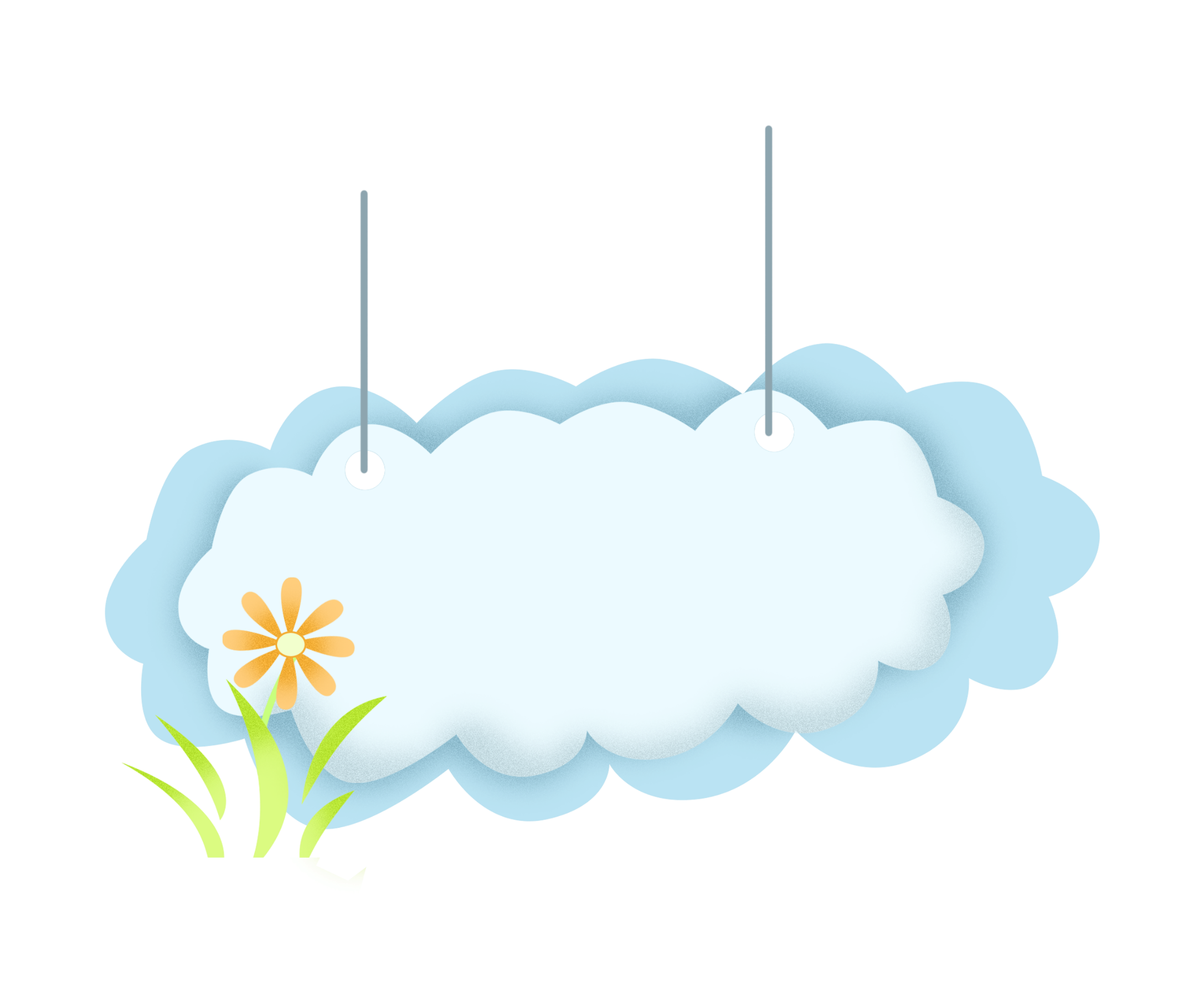 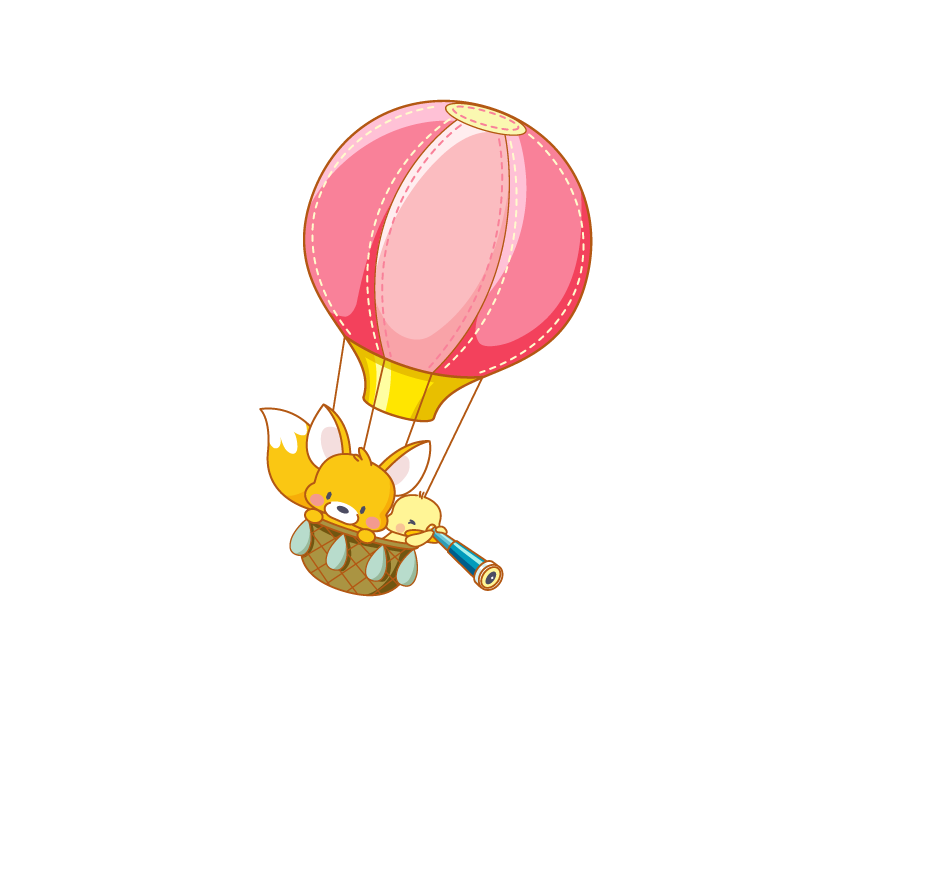 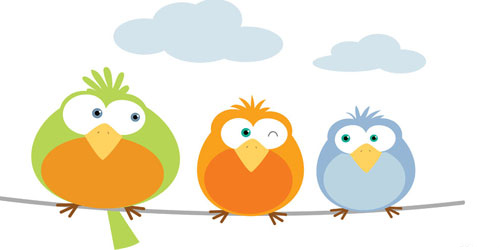 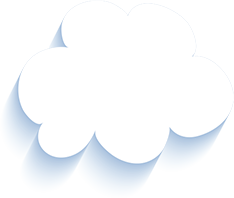 Tạm biệt và hẹn gặp lại 
các con vào những tiết học sau!
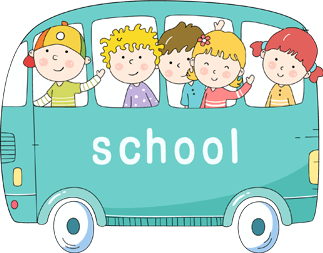 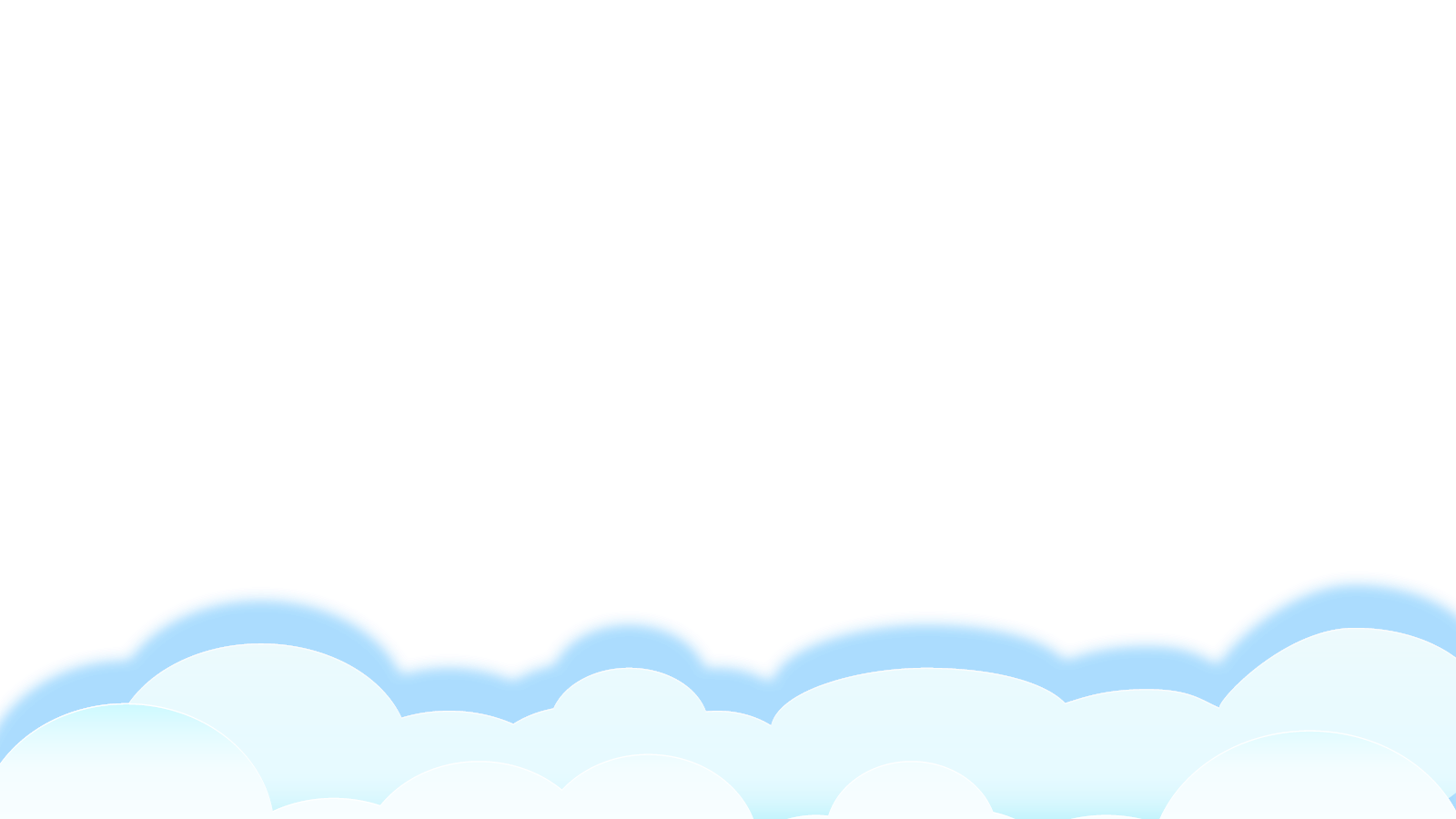 * Qua trò chơi này con rút ra điều gì?
Đây là trò chơi tập thể, mỗi người đều có vai trò và nhiệm vụ riêng. Trò chơi sẽ thành công nếu mọi người đều làm tốt nhiệm vụ của mình. Khi chơi hay làm việc trong tập thể, mỗi cá nhân đều cần có trách nhiệm.
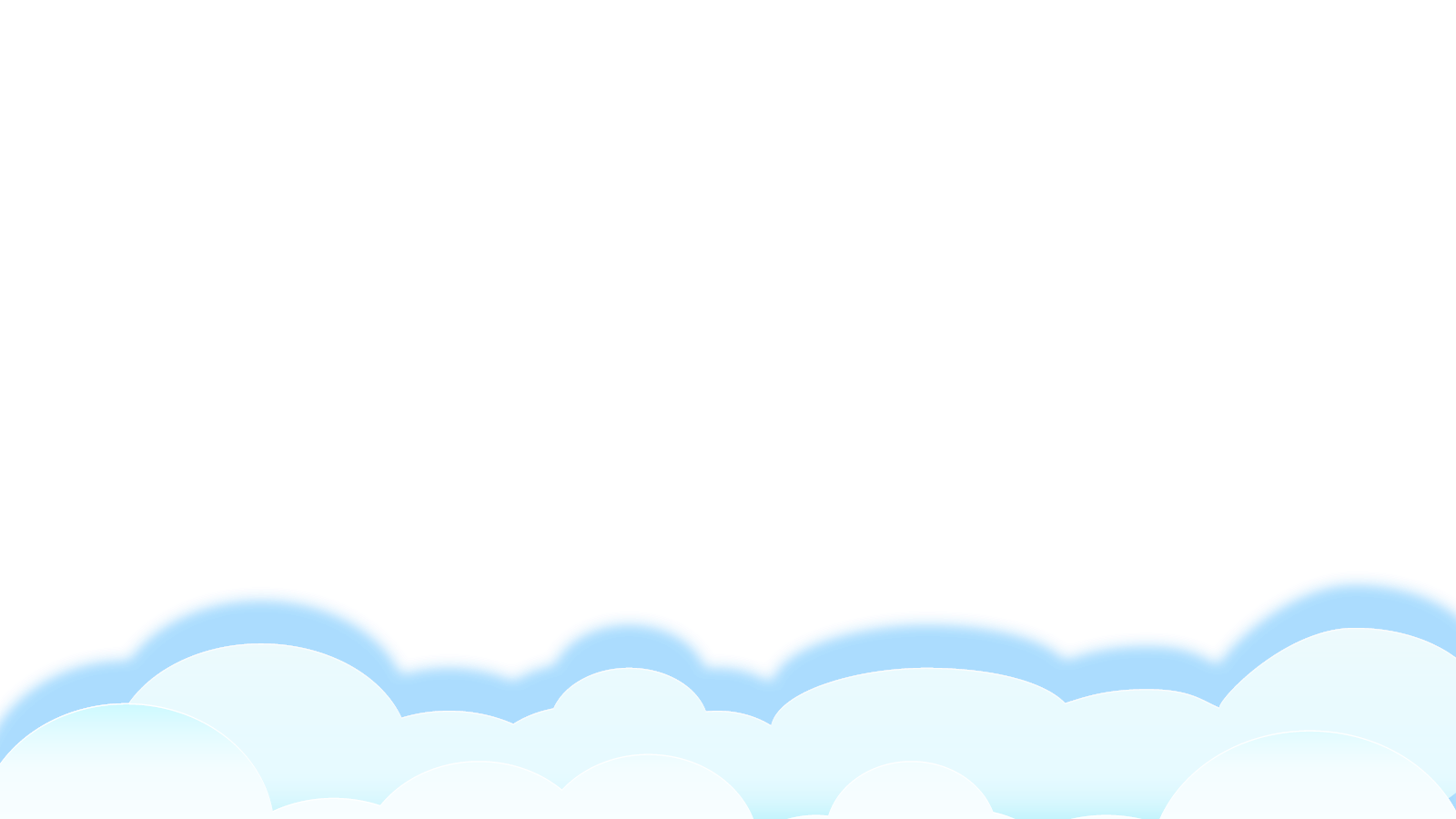